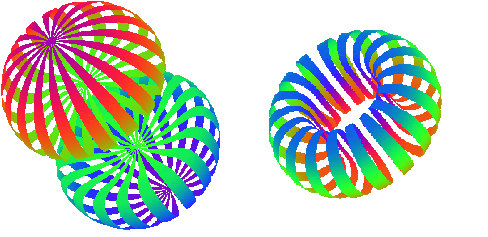 Elena Long
ECT*
Tensor Workshop
July 11th, 2023
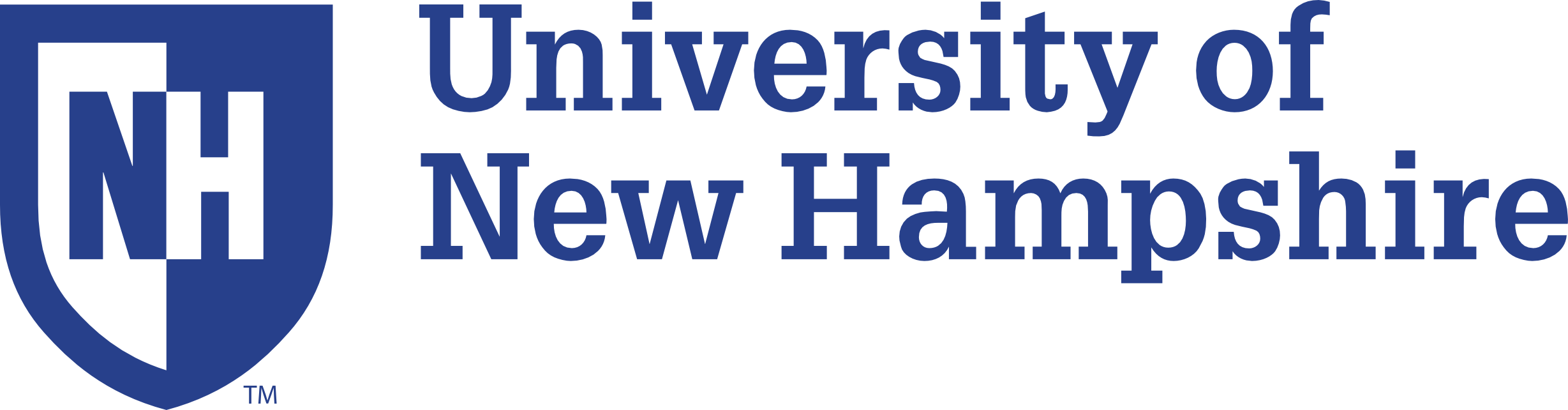 7/11/2023
Tensor Workshop           Elena Long <elena.long@unh.edu>
1
A high-luminosity tensor-polarized target has promise as a novel probe of nuclear physics
Tensor Polarization Basics
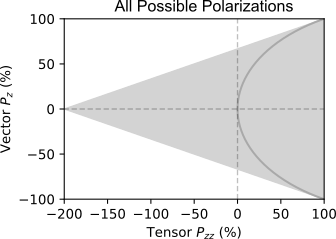 J Forest, et al, PRC 54 646 (1996)
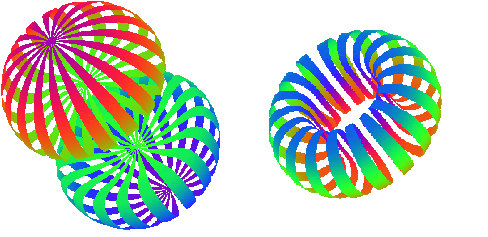 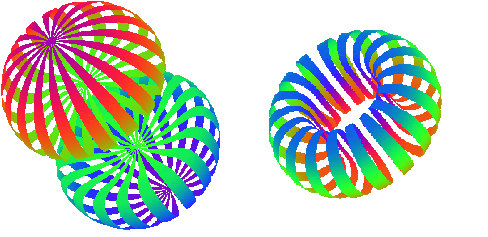 Spin-1
System
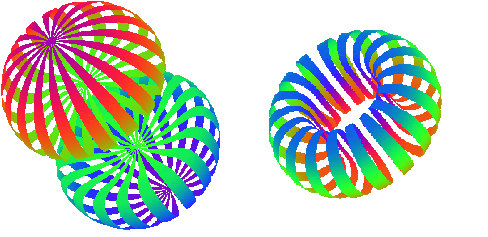 m = +1
(    +    )-2
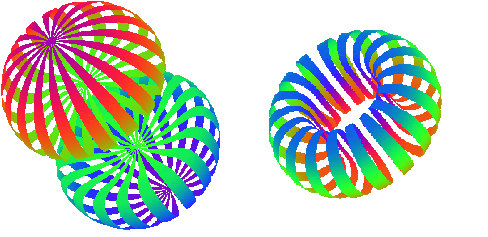 m = 0
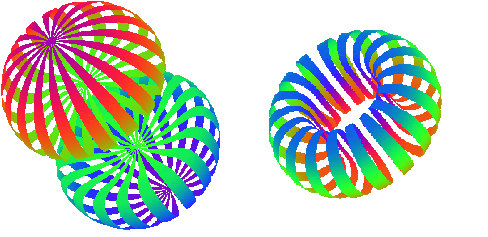 m = -1
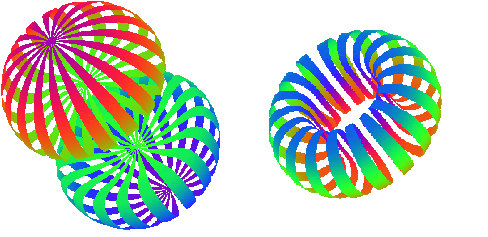 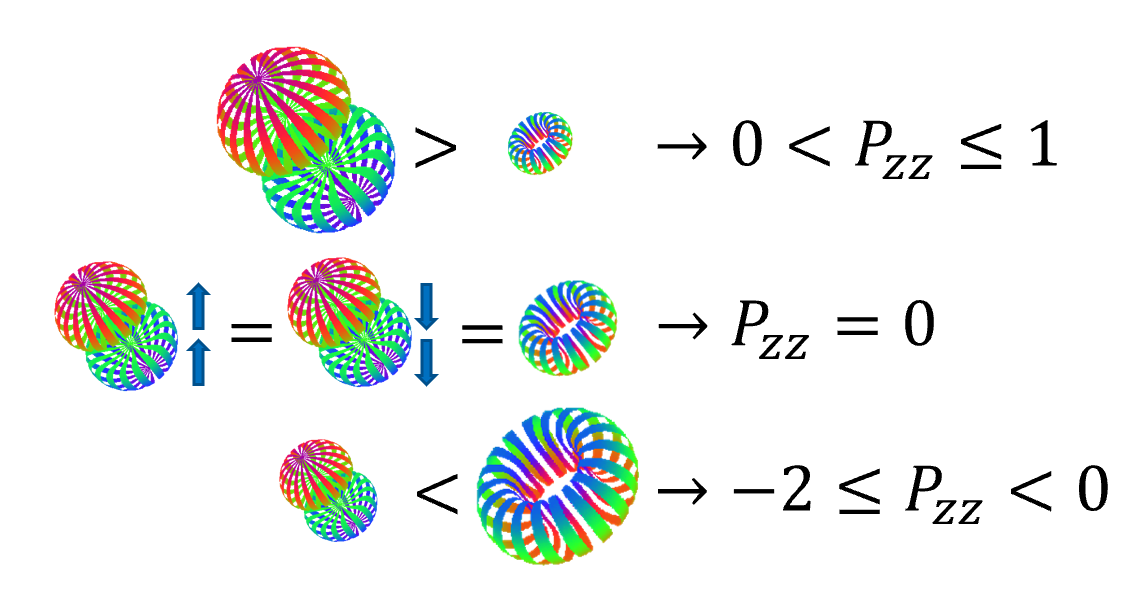 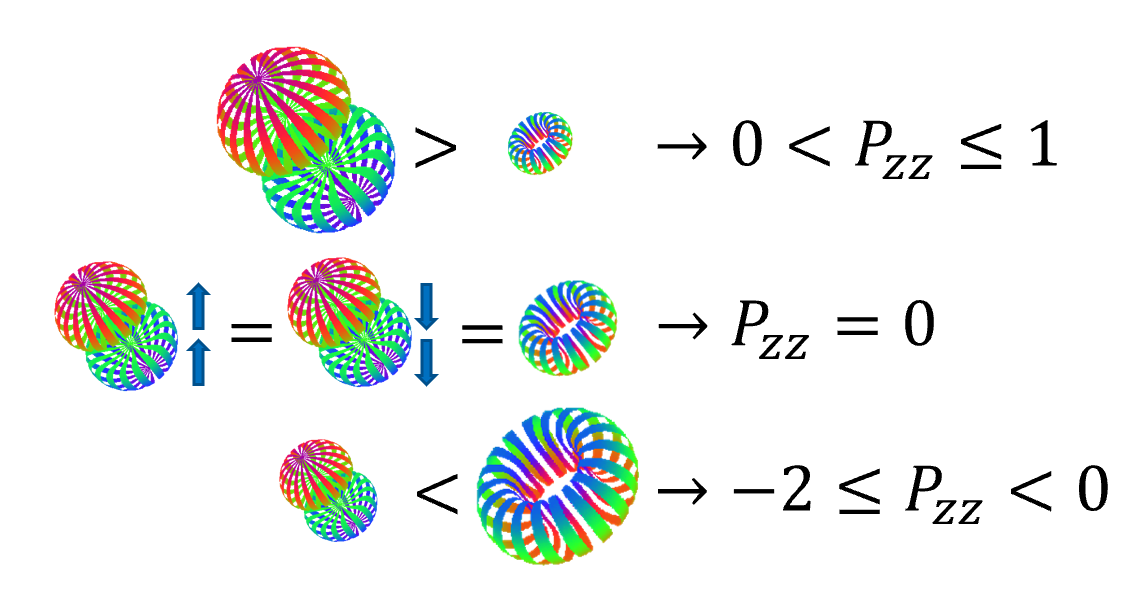 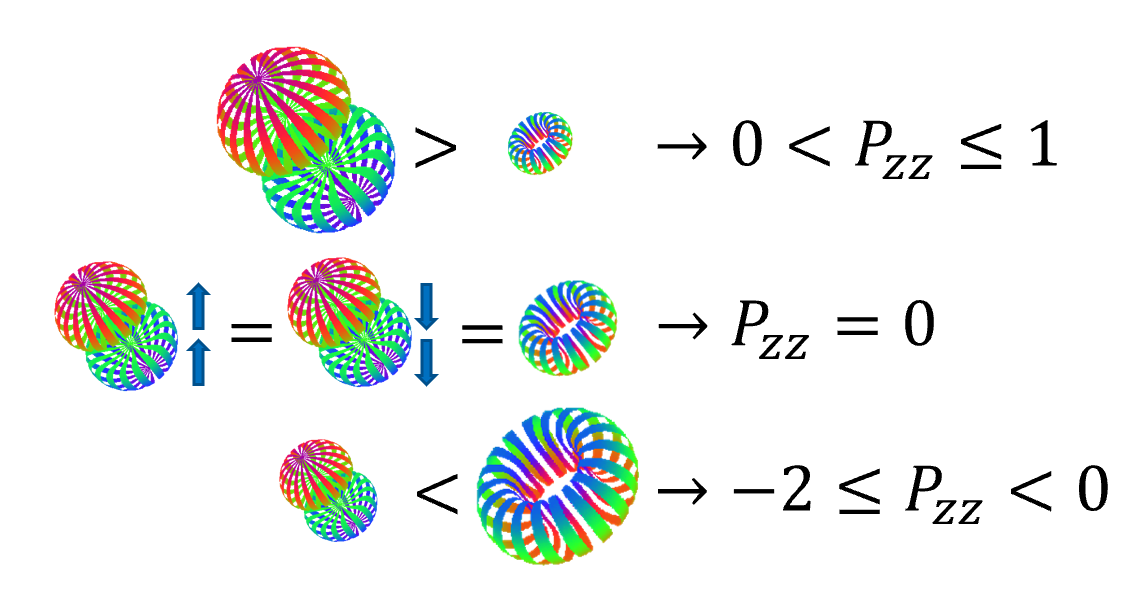 7/11/2023
Tensor Workshop           Elena Long <elena.long@unh.edu>
2
“There is a strong need for models of the deuteron wave function that are both realistic and relativistic.”
Deuteron
- J. Terry, G. Miller, arXiv:1603.07032 (2016)
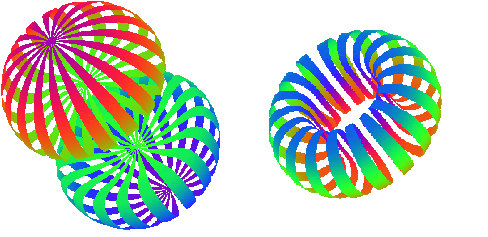 J Forest, et al, PRC 54 646 (1996)
7/11/2023
Tensor Workshop           Elena Long <elena.long@unh.edu>
3
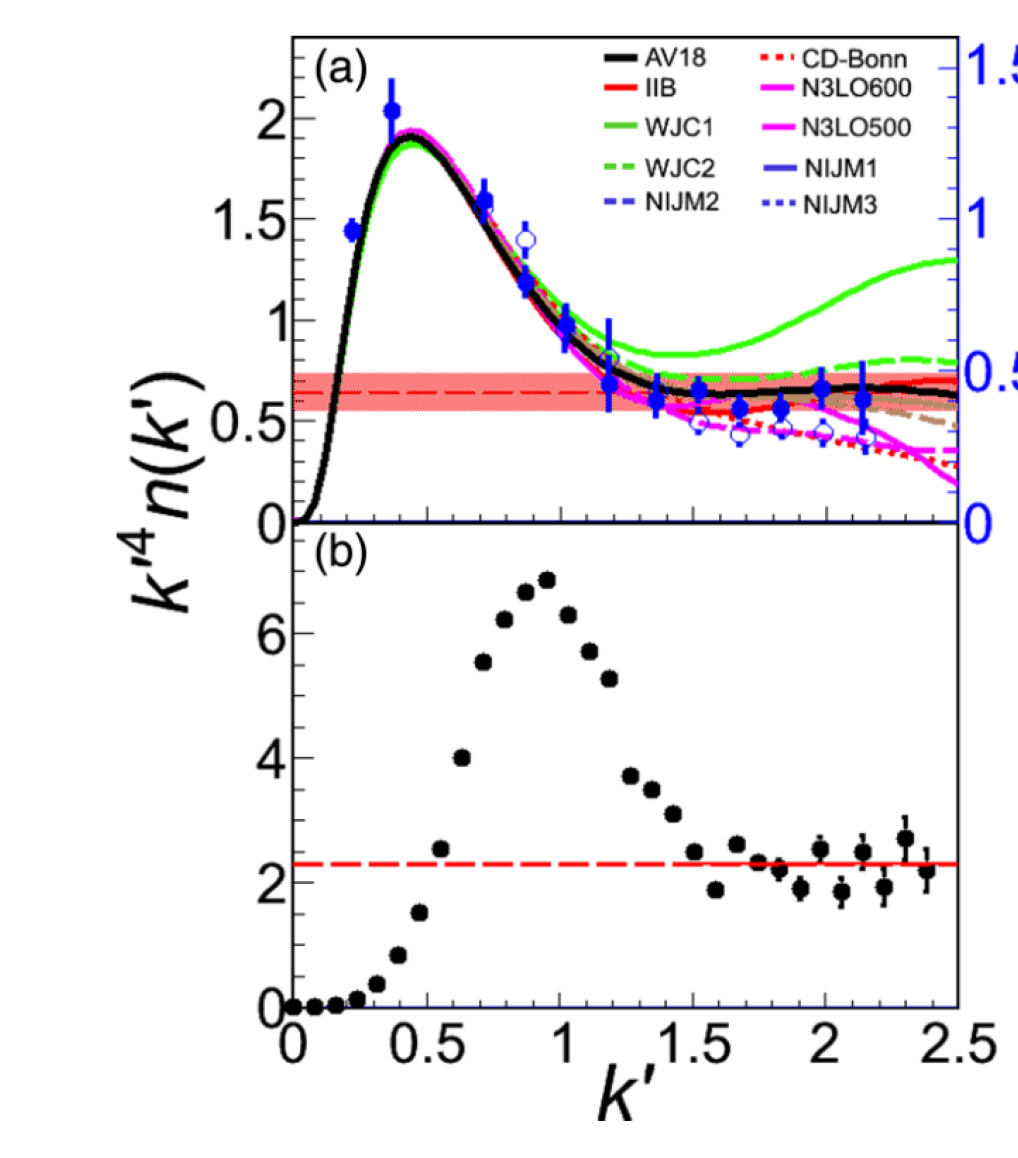 Deuteron Wavefunction
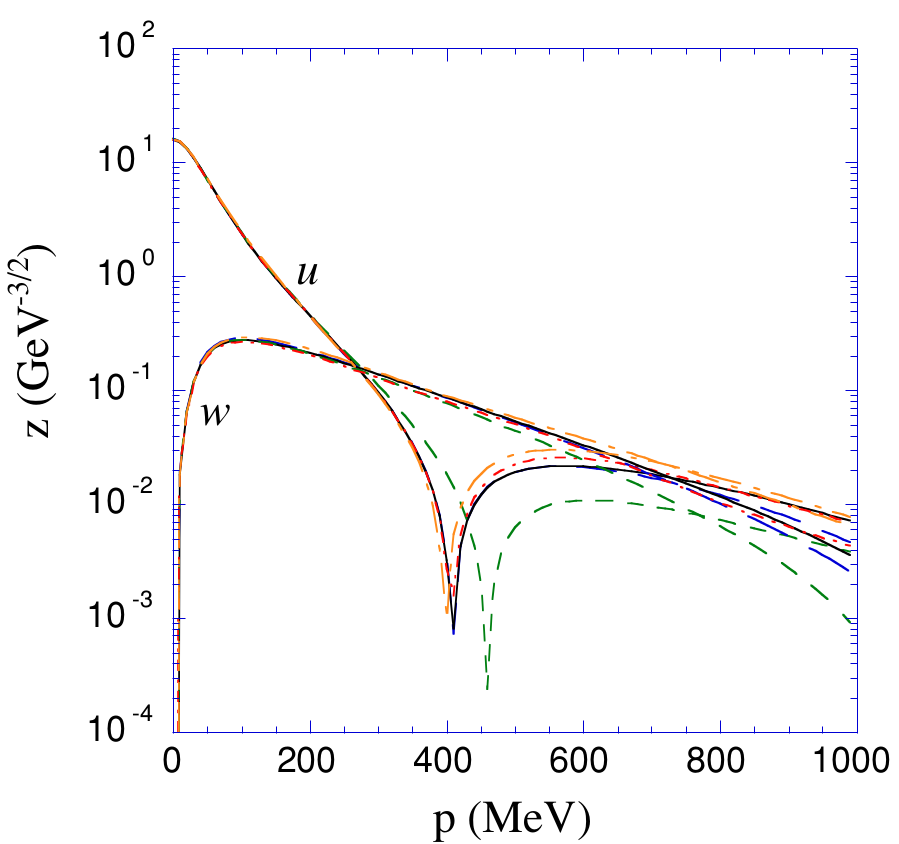 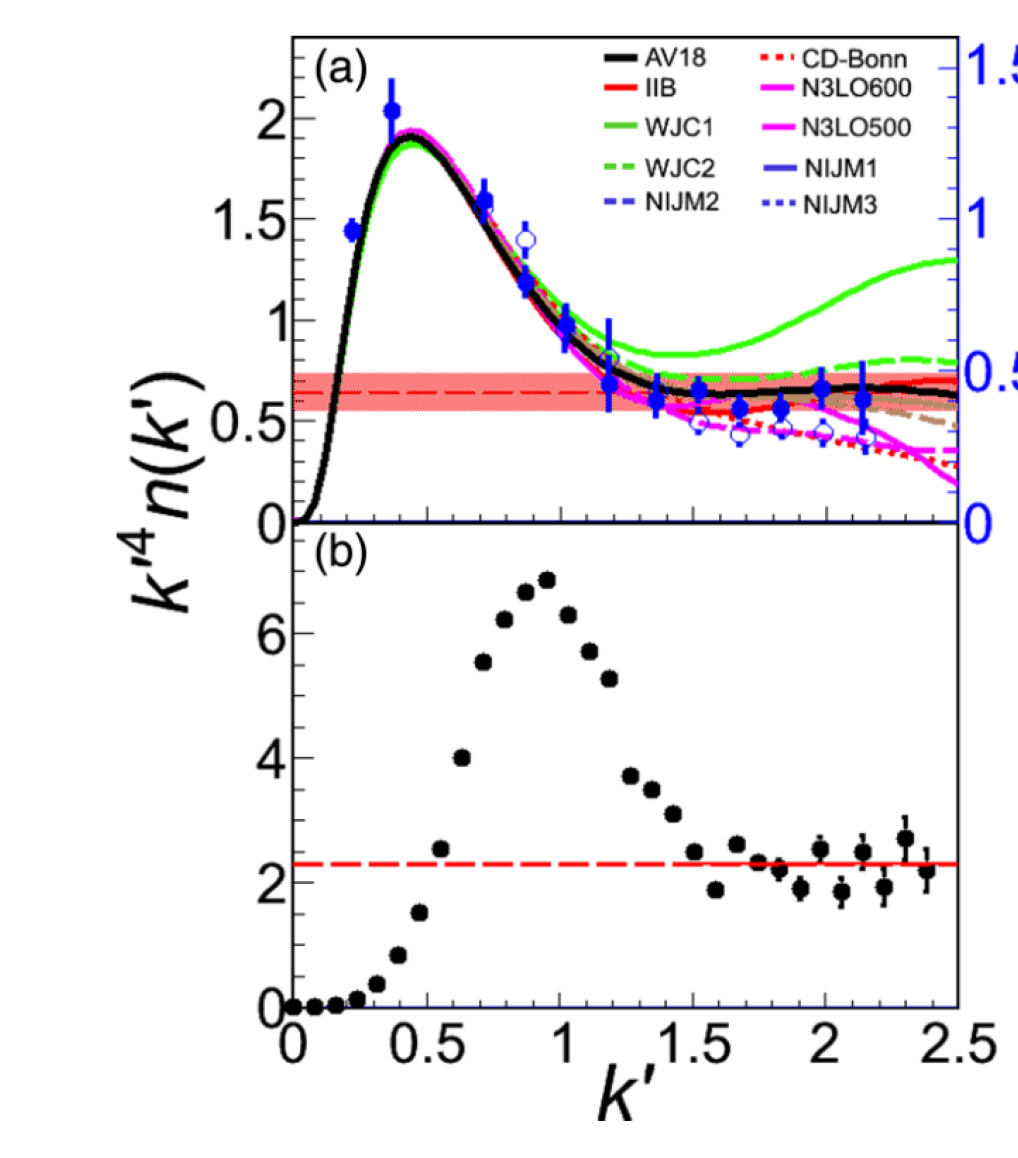 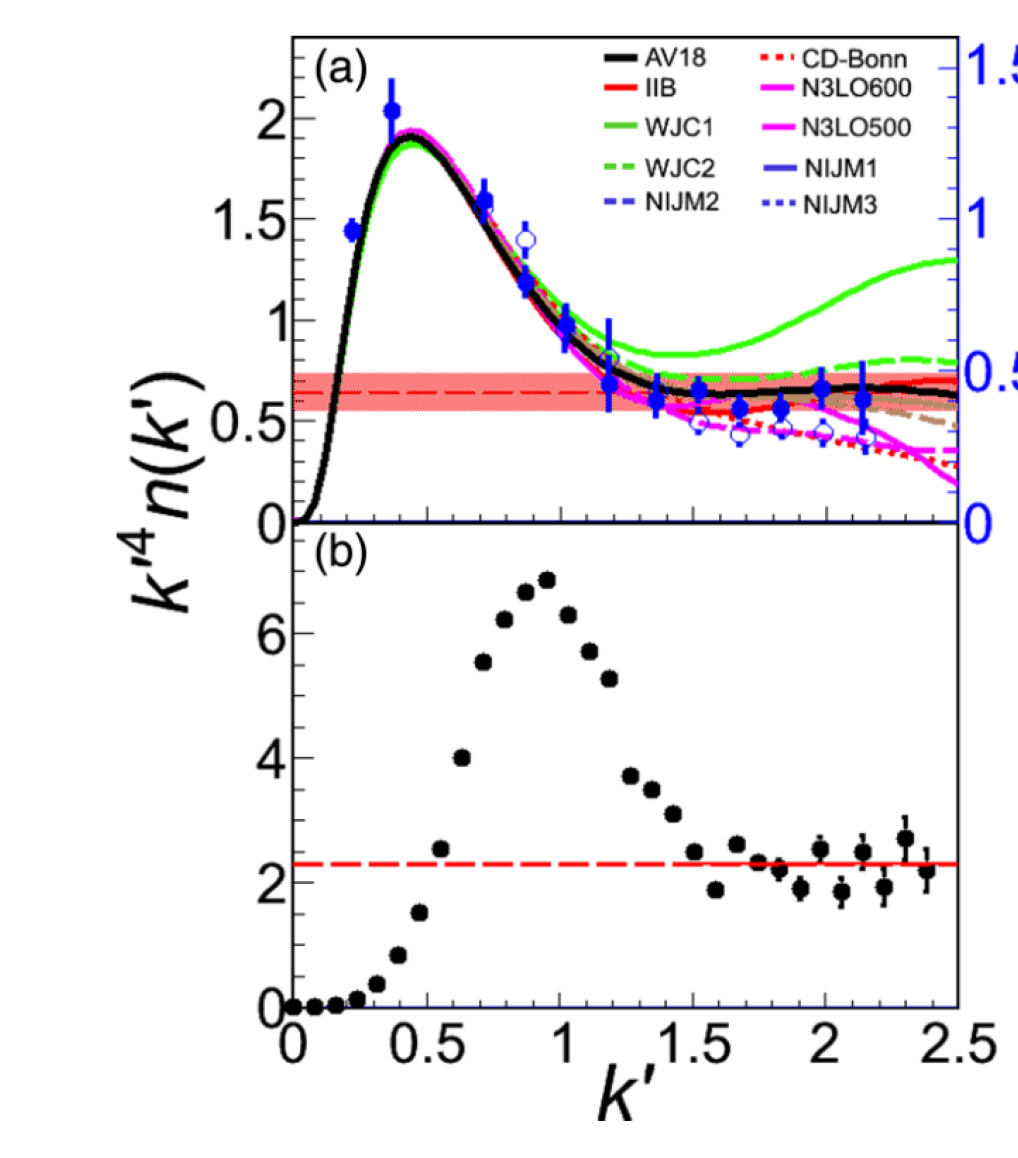 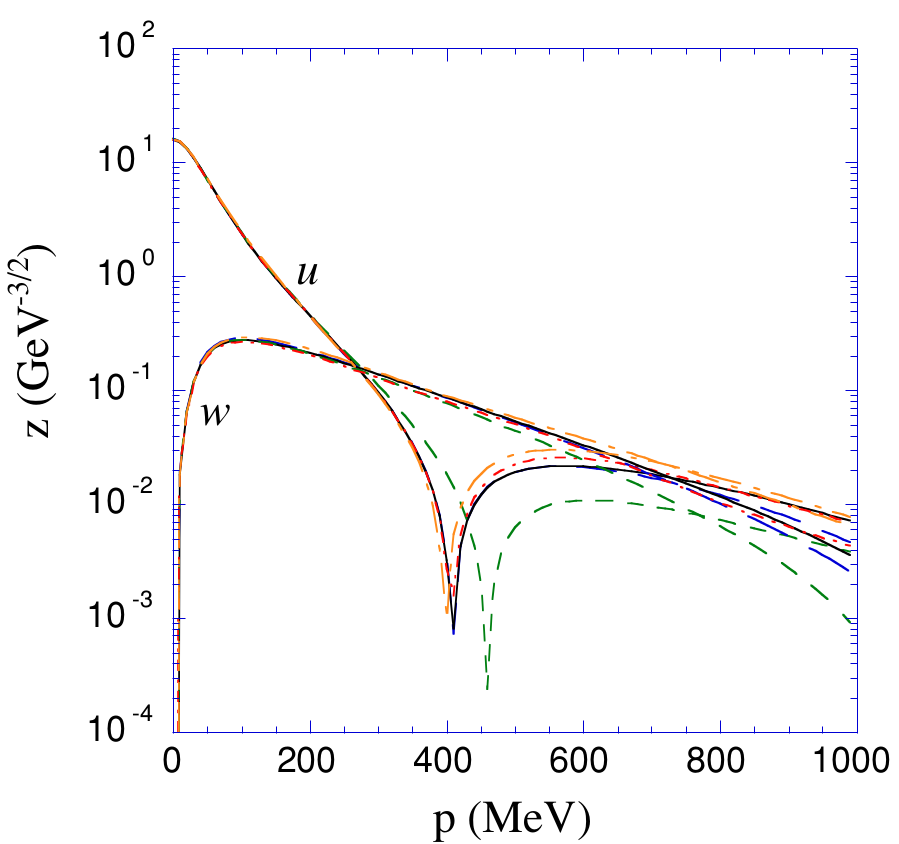 O. Hen, et al., Phys. Rev. C 92, 045205 (2015)
7/11/2023
Tensor Workshop           Elena Long <elena.long@unh.edu>
4
“There is a strong need for models of the deuteron wave function that are both realistic and relativistic.”
Deuteron Wavefunction
- J. Terry, G. Miller, arXiv:1603.07032 (2016)
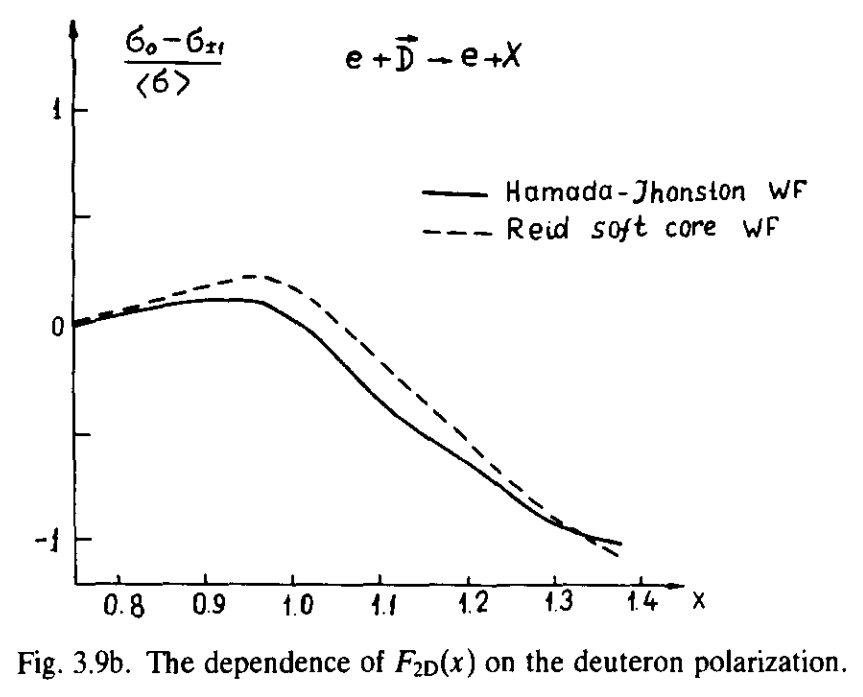 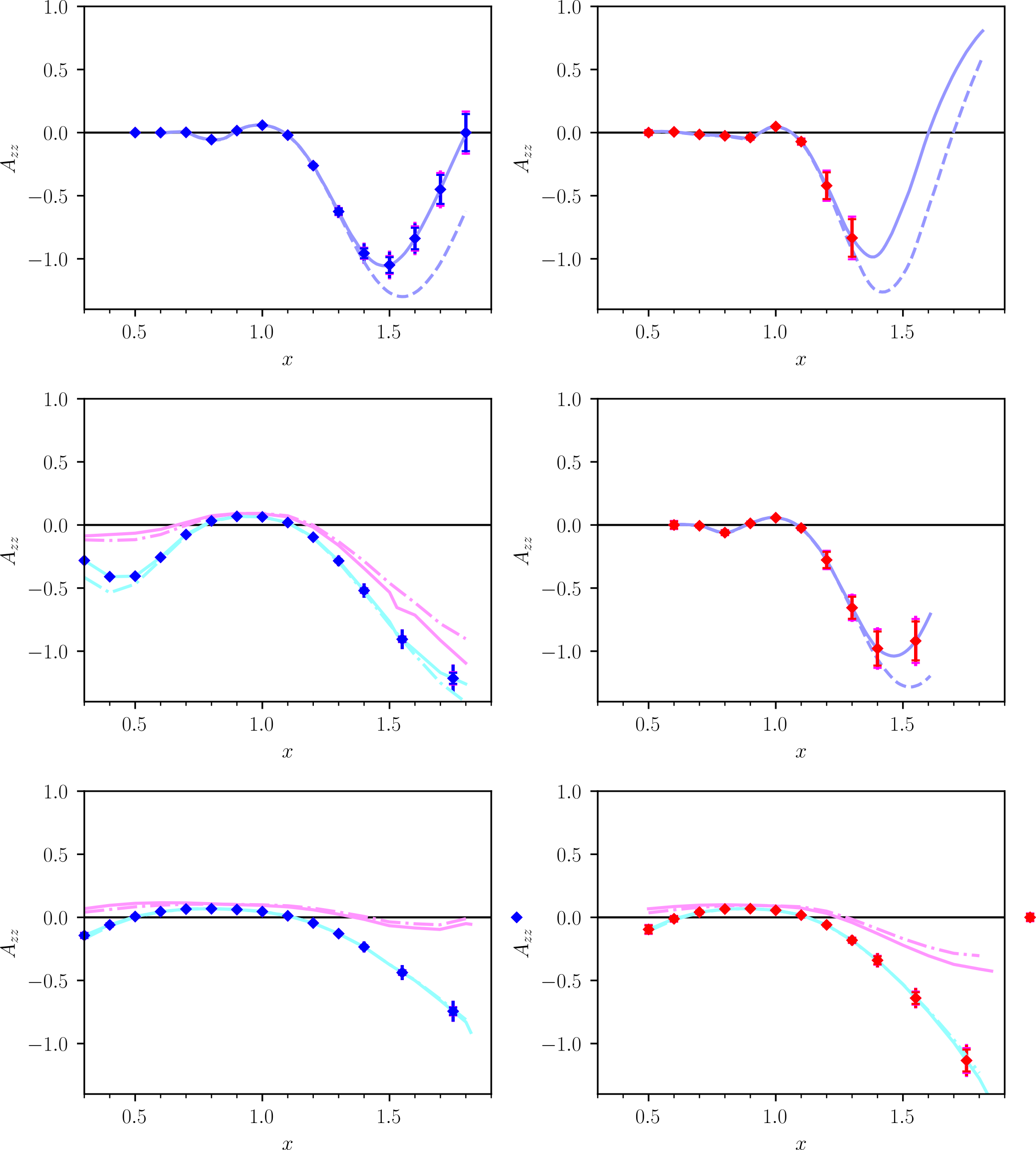 ~60%
Projected
AV18
CDBonn
M Sargsian
LL Frankfurt, MI Strikman, Phys. Rept. 76 215 (1981)
7/11/2023
Tensor Workshop           Elena Long <elena.long@unh.edu>
5
“There is a strong need for models of the deuteron wave function that are both realistic and relativistic.”
Deuteron Wavefunction
- J. Terry, G. Miller, arXiv:1603.07032 (2016)
Vector Polarized
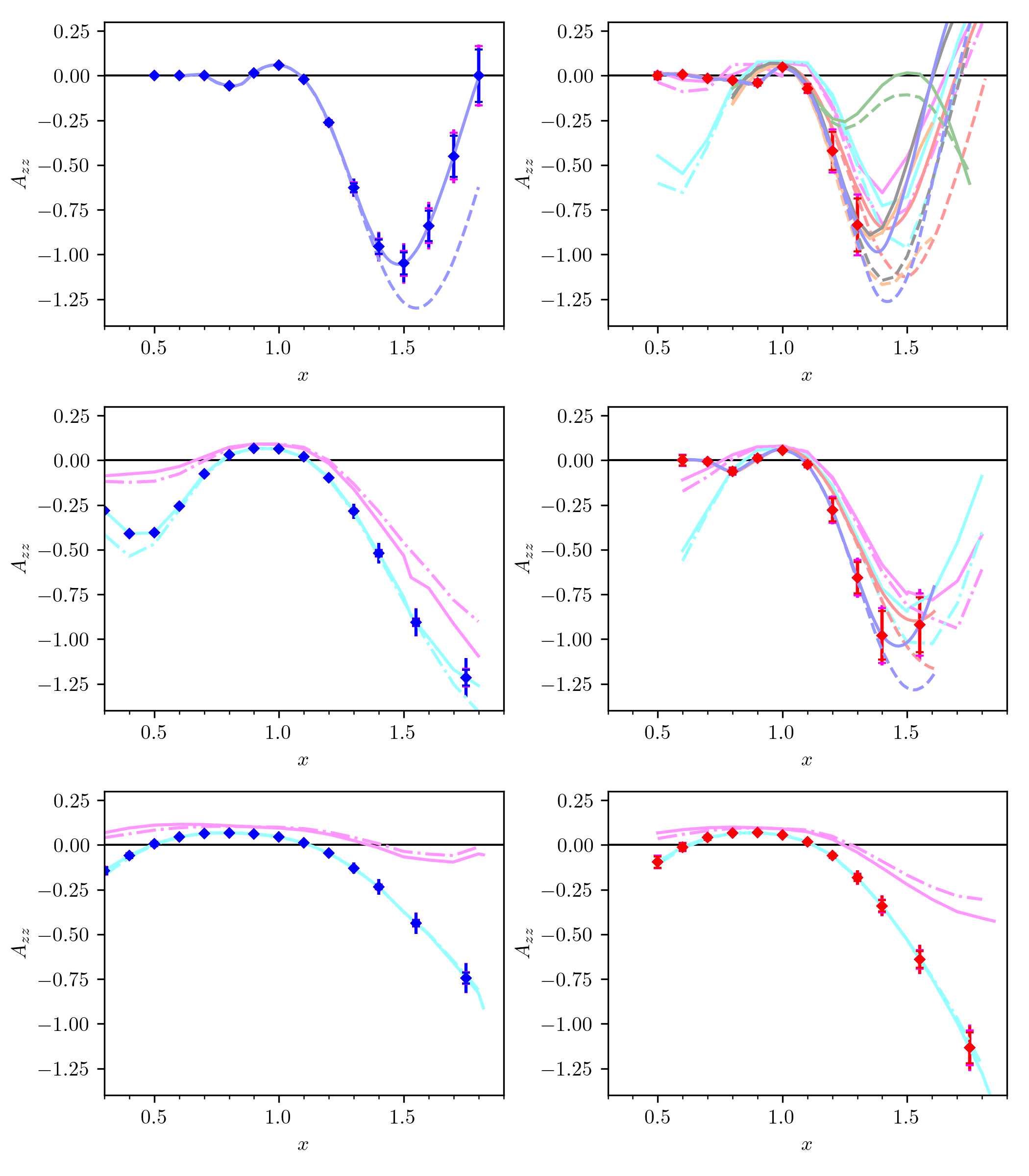 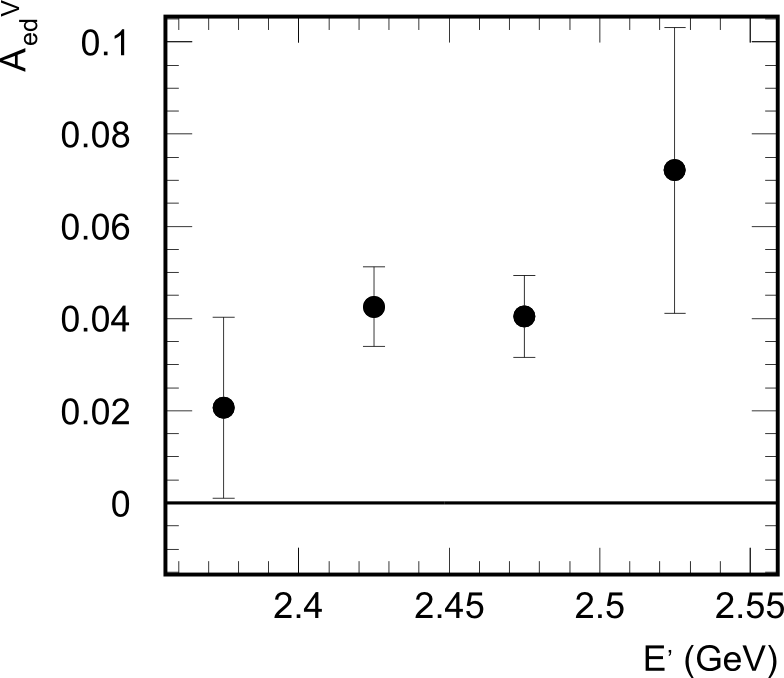 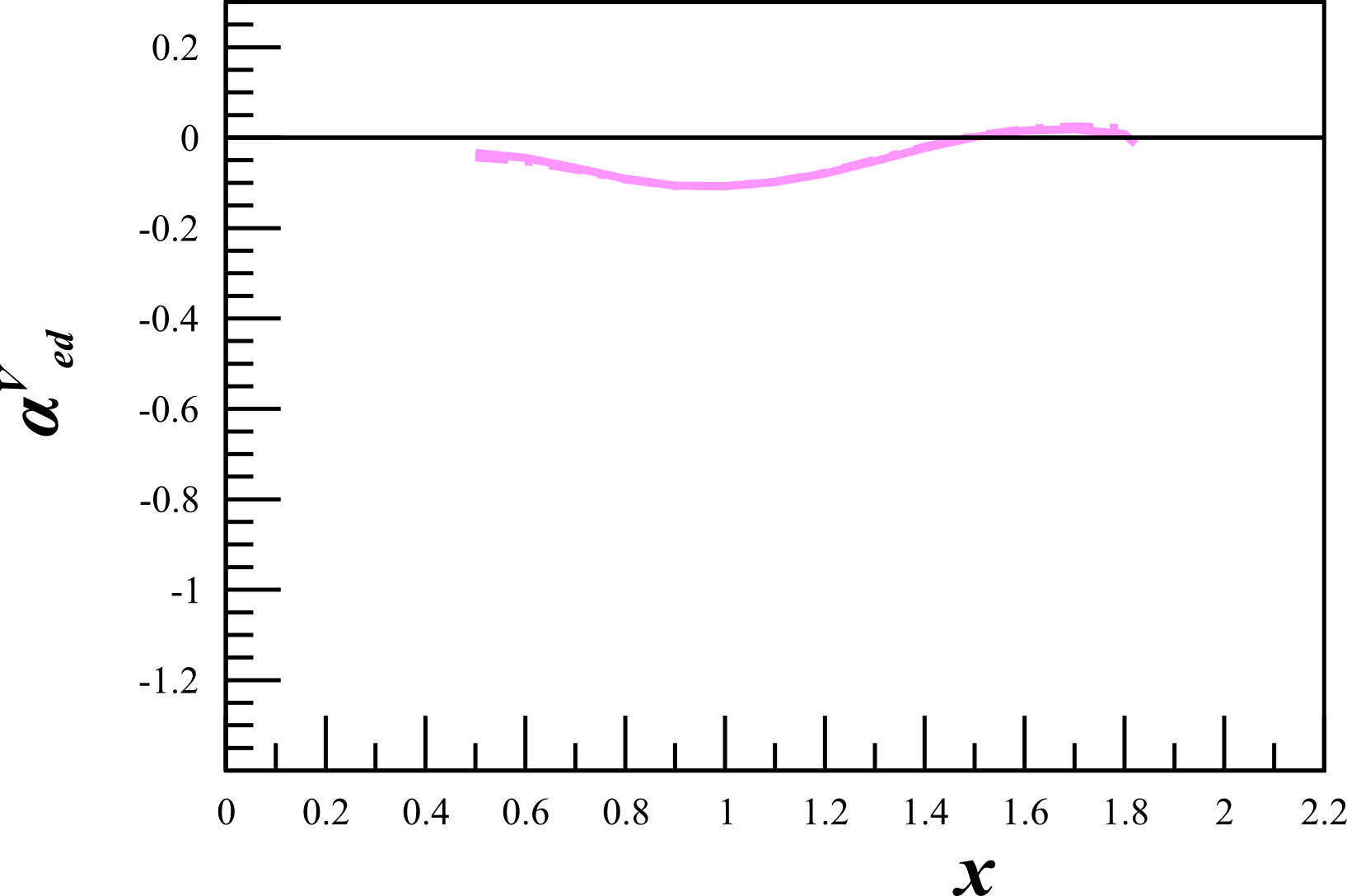 ~1%
~1%
~60%
Projected
AV18
CDBonn
-100%
H Zhu, Ph. D Thesis. (2000)
M Sargsian
H Arenhovel
7/11/2023
Tensor Workshop           Elena Long <elena.long@unh.edu>
6
“There is a strong need for models of the deuteron wave function that are both realistic and relativistic.”
Relativistic NN Bound System
- J. Terry, G. Miller, arXiv:1603.07032 (2016)
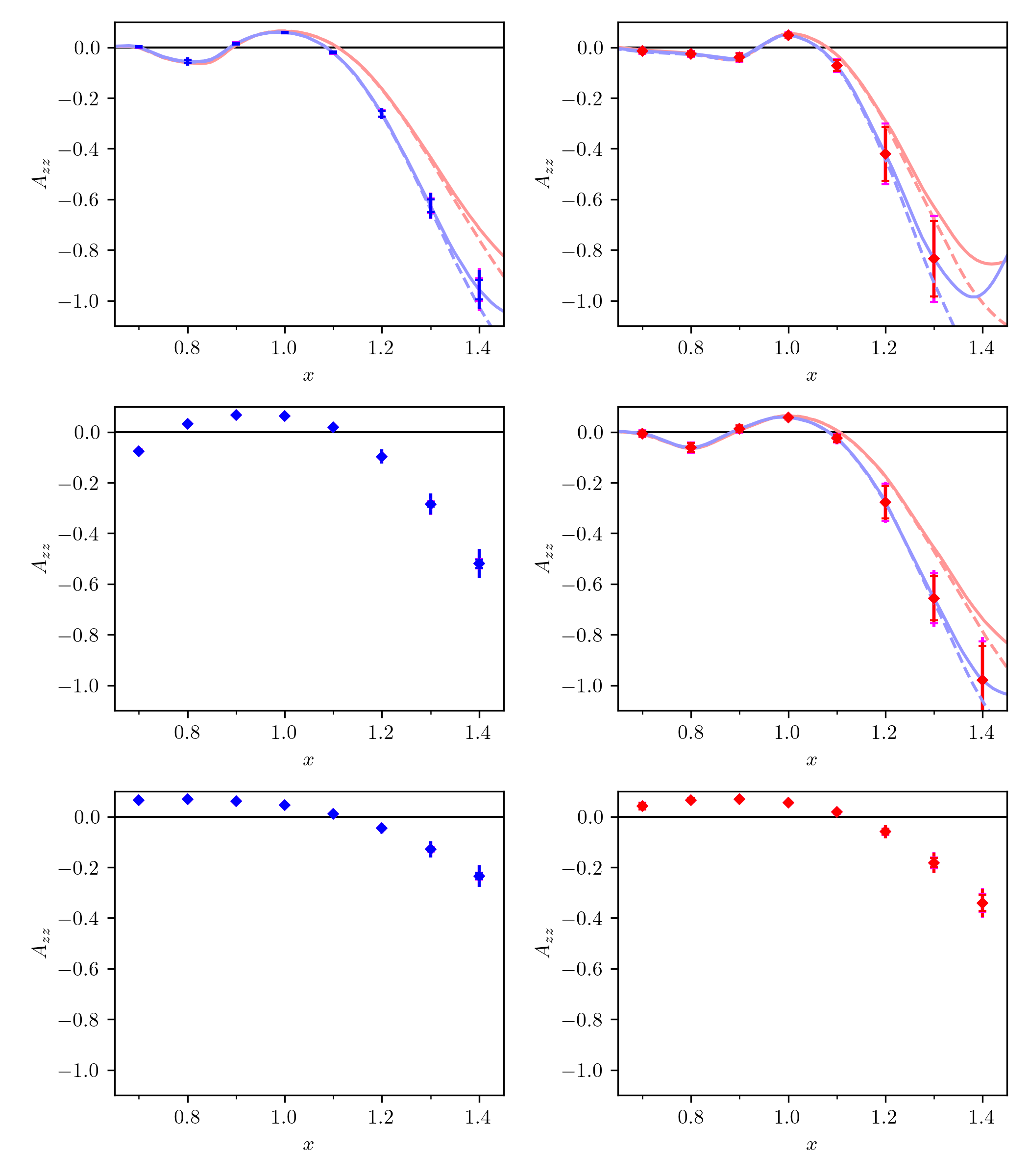 Projected
Light Cone
Virtual Nucleon
M Sargsian, Tensor Spin Observables Workshop (2014)
7/11/2023
Tensor Workshop           Elena Long <elena.long@unh.edu>
7
“There is a strong need for models of the deuteron wave function that are both realistic and relativistic.”
Final State Interactions
- J. Terry, G. Miller, arXiv:1603.07032 (2016)
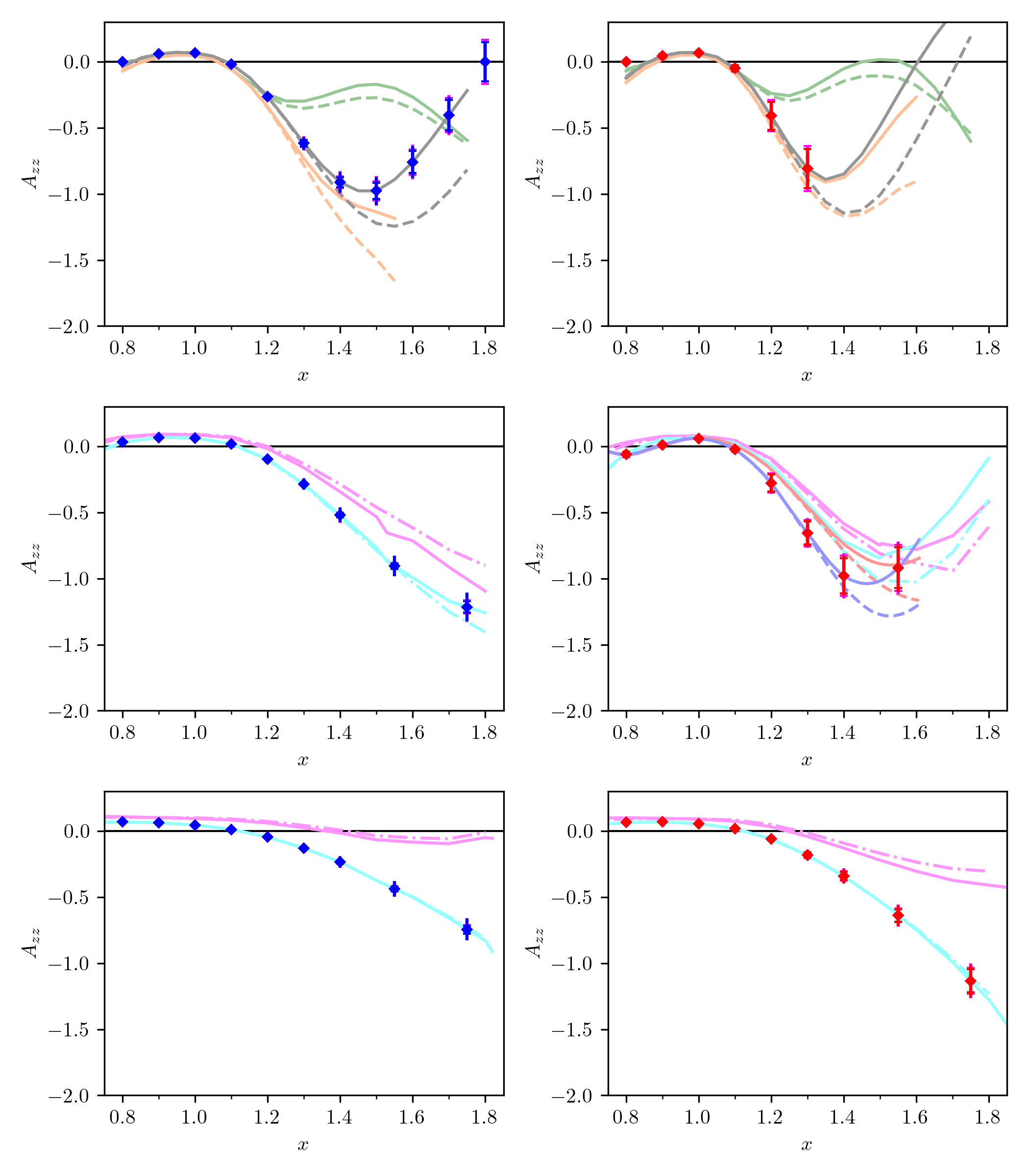 PW
PW+FSI On-Shell
PW+FSI On- & Off-Shell
AV18
CDBonn
[1] W Cosyn
[2] S Jeschonnek, JW Van Orden, arXiv:1606.04072 (2016)
7/11/2023
Tensor Workshop           Elena Long <elena.long@unh.edu>
8
“There is a strong need for models of the deuteron wave function that are both realistic and relativistic.”
- J. Terry, G. Miller, arXiv:1603.07032 (2016)
J Arrington, et al, Ann. Rev. Nucl. Part. Phys. 72, 307 (2022)
N Foman, et al, PRL 108 092502 (2012)
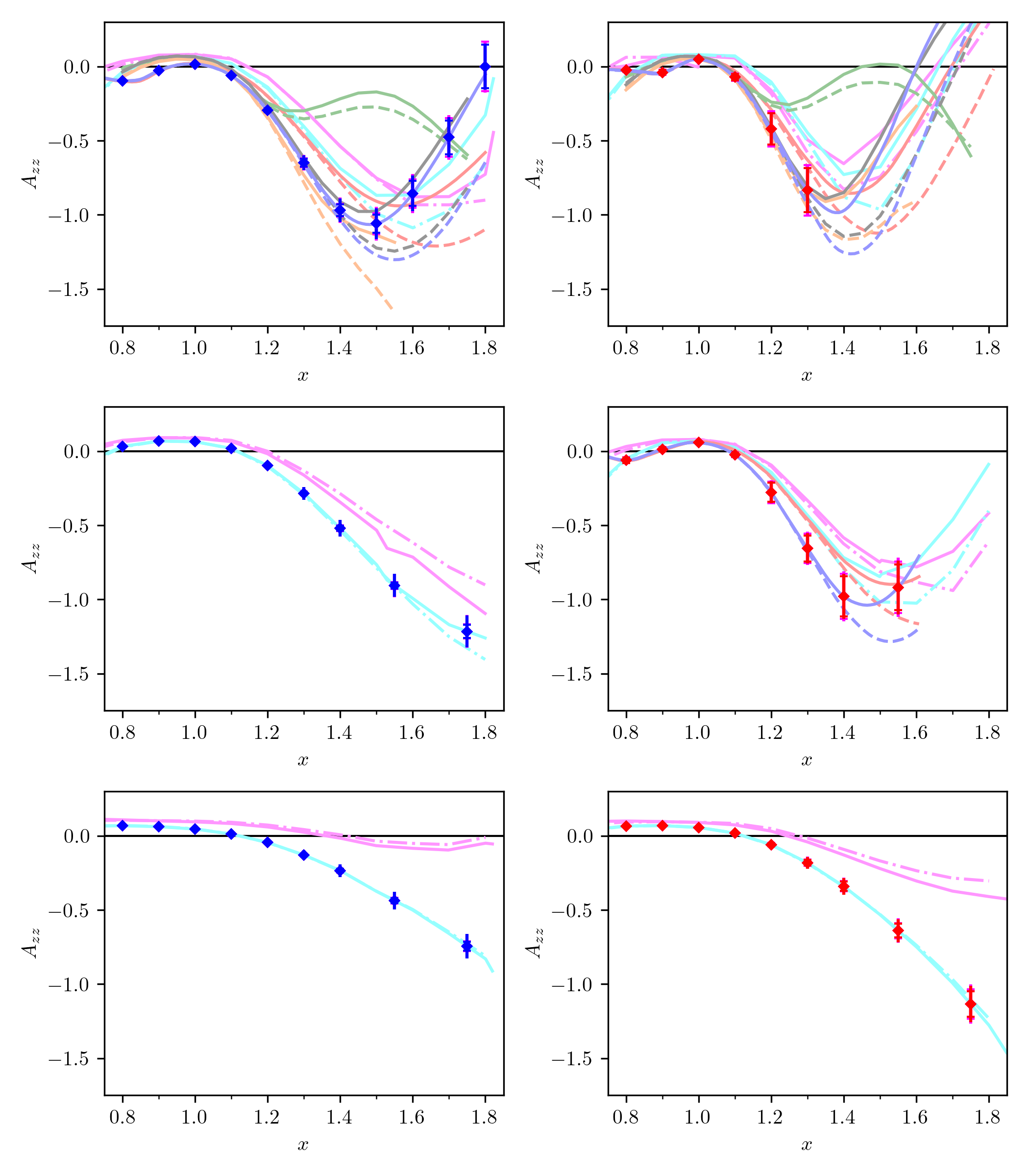 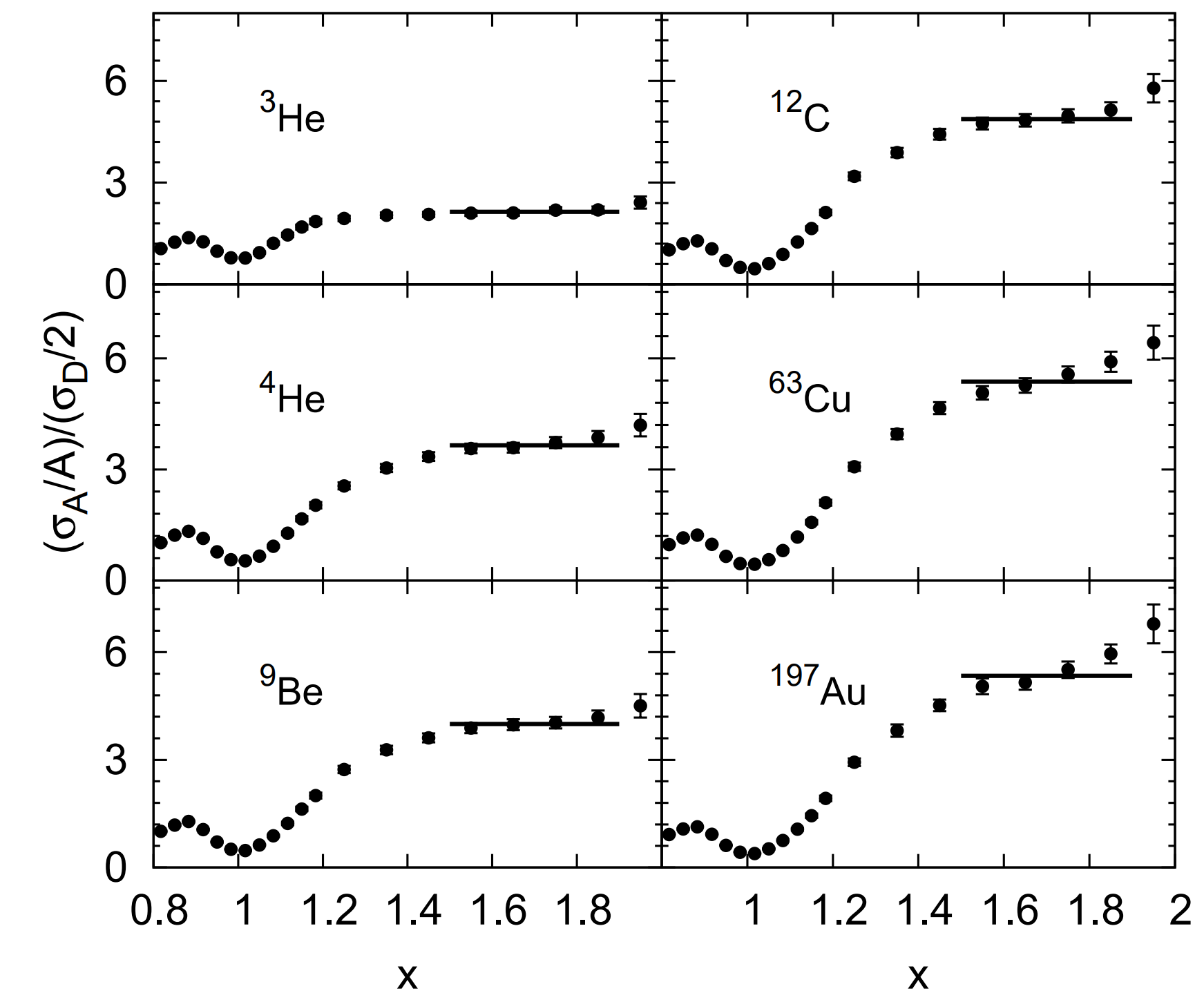 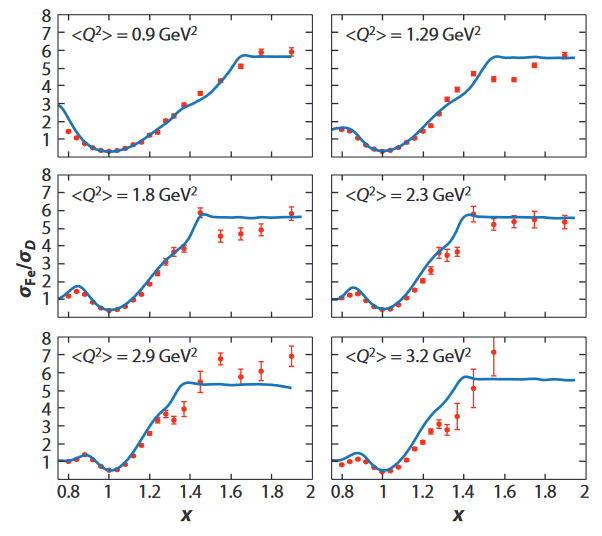 AV18
CDBonn
Bonn r-Space
S Li, et al, Nature 609, 41 (2022)
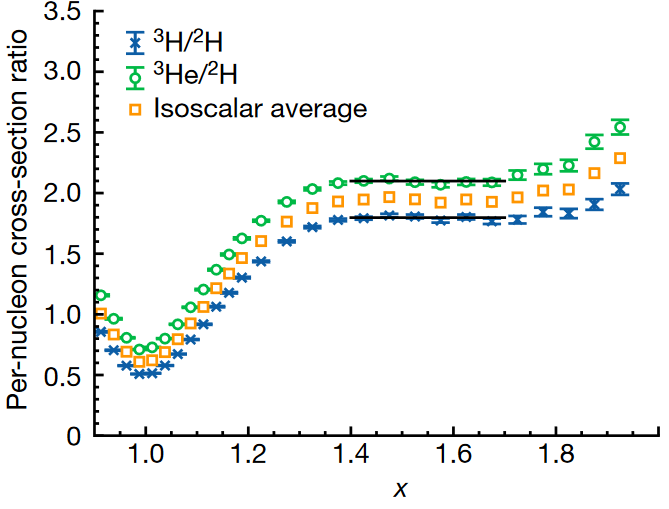 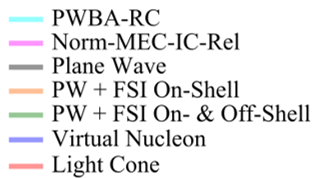 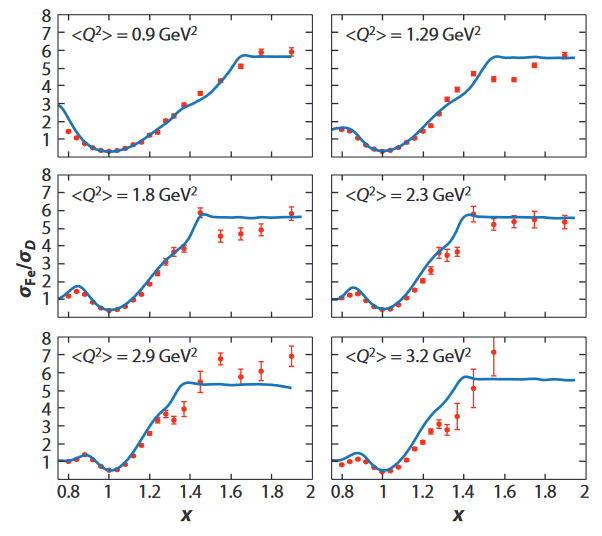 7/11/2023
Tensor Workshop           Elena Long <elena.long@unh.edu>
9
“There is a strong need for models of the deuteron wave function that are both realistic and relativistic.”
- J. Terry, G. Miller, arXiv:1603.07032 (2016)
J Arrington, et al, Ann. Rev. Nucl. Part. Phys. 72, 307 (2022)
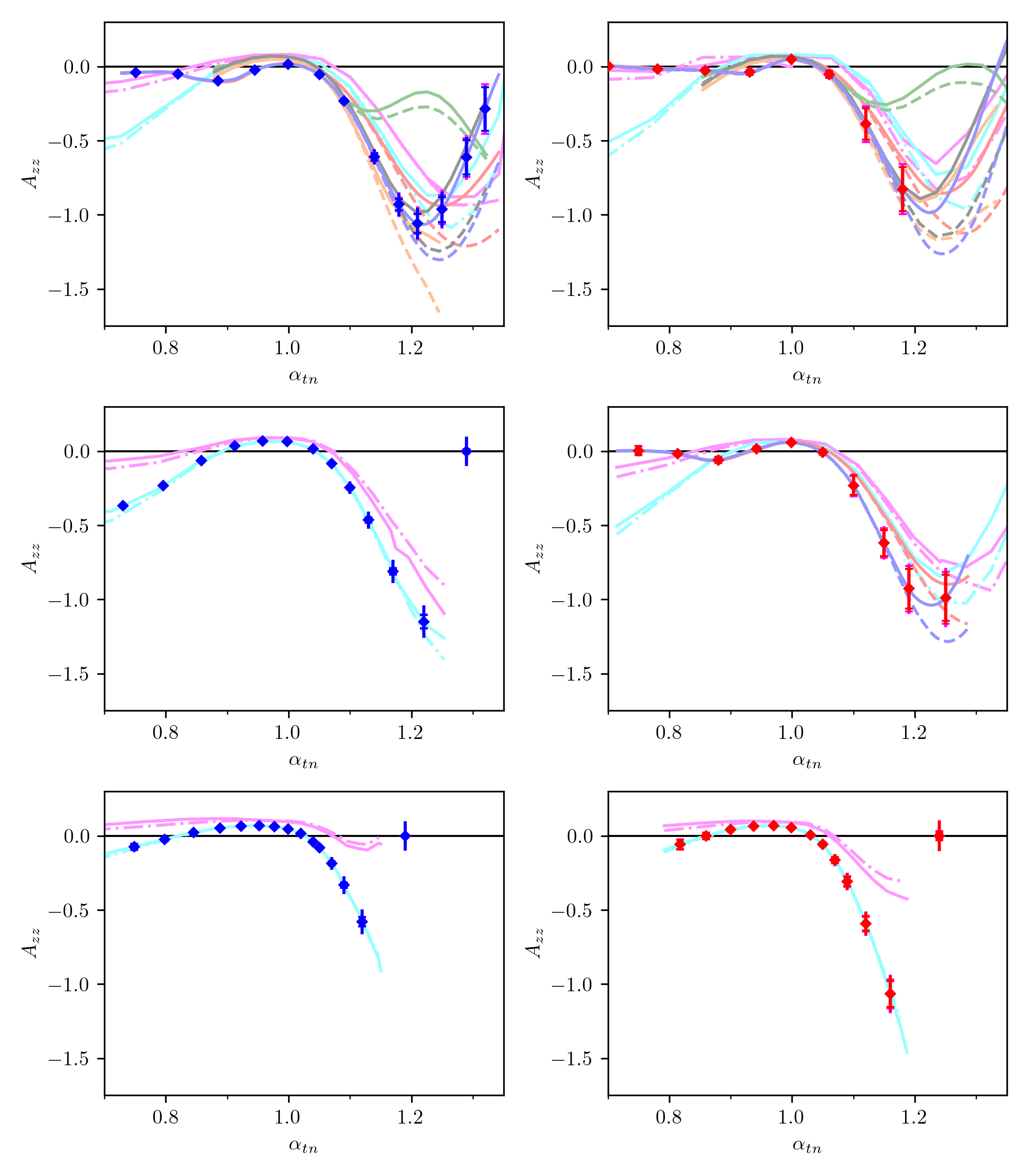 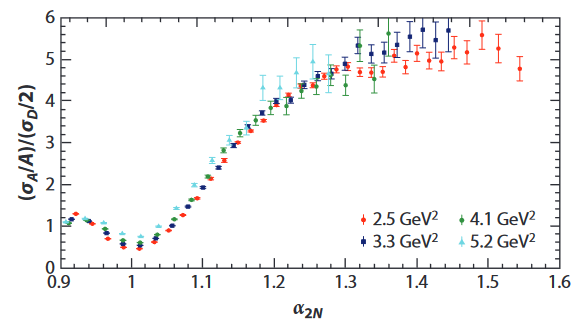 AV18
CDBonn
Bonn r-Space
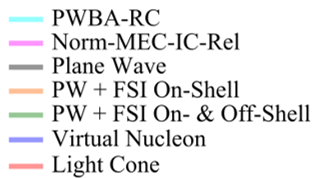 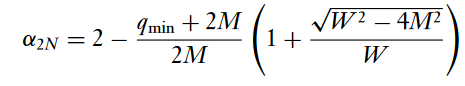 7/11/2023
Tensor Workshop           Elena Long <elena.long@unh.edu>
10
Tensor Observables
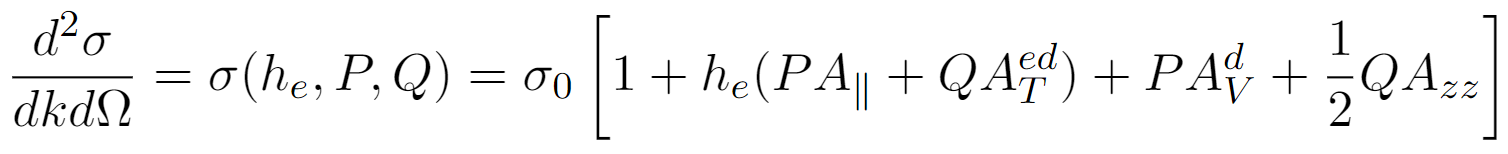 W. Leidemann, E.L. Tomusiak, H. Arenhovel, Phys. Rev. C 43, 1022 (1991)
7/11/2023
Tensor Workshop           Elena Long <elena.long@unh.edu>
11
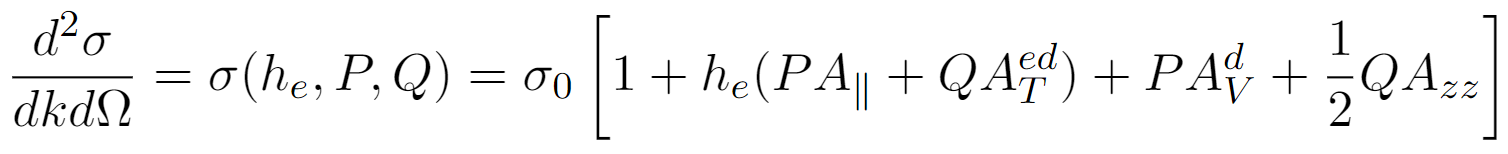 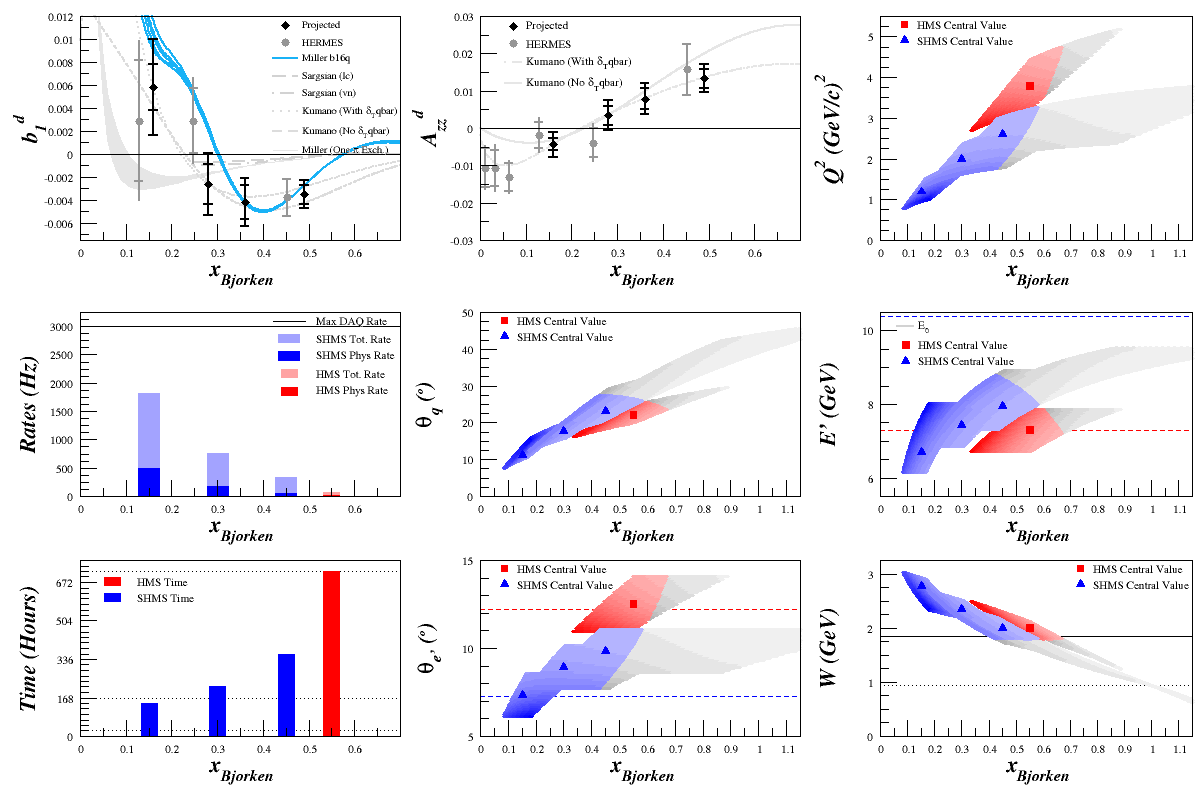 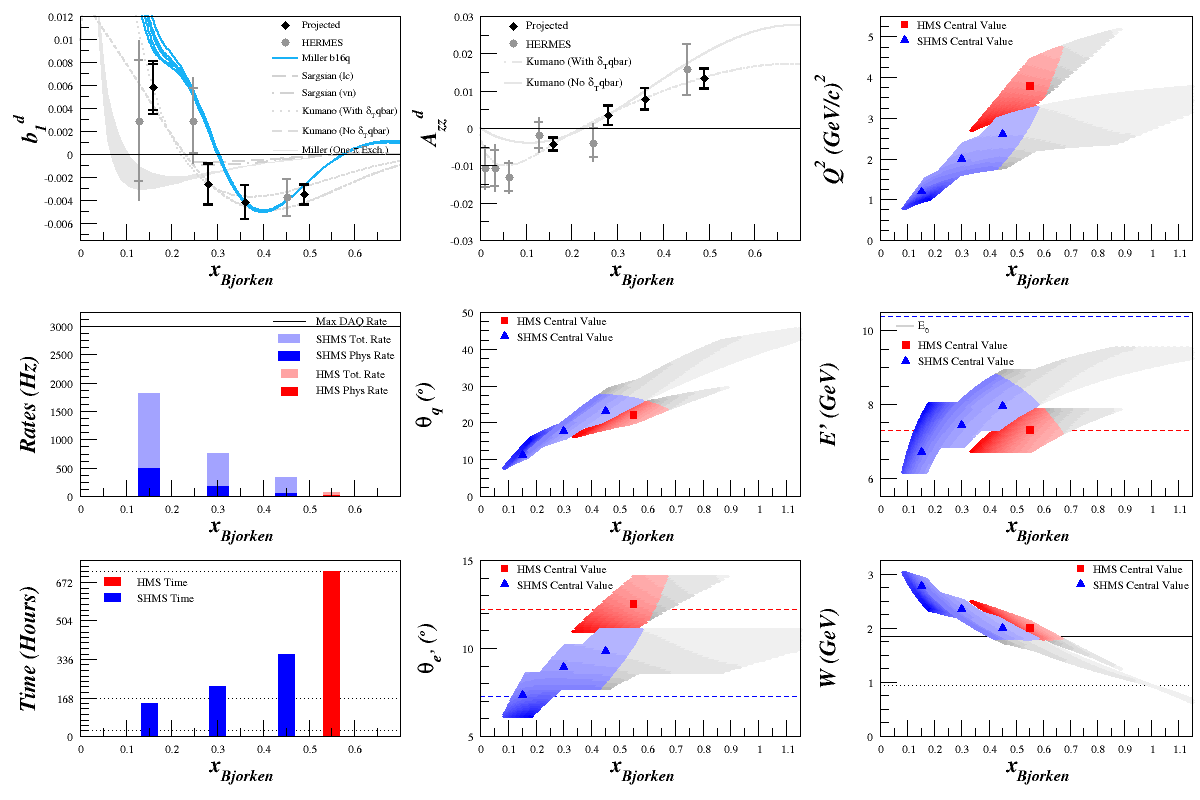 Playing with Helicity States
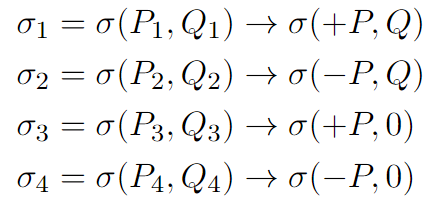 7/11/2023
Tensor Workshop           Elena Long <elena.long@unh.edu>
12
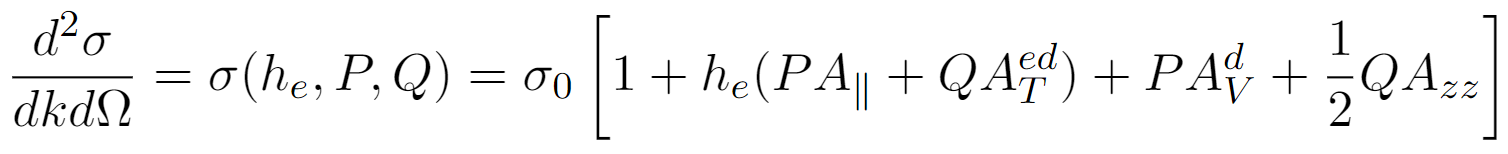 Playing with Helicity States
But JLab’s beam is polarized, leading to 8 helicity states
Combining these in various ways can give us 4 unique asymmetries
4 measurements & 4 unknowns 
Simultaneously measure all pol. deuteron asymmetries from the upcoming tensor experiments
Beam Asym w/ Tensor Target:
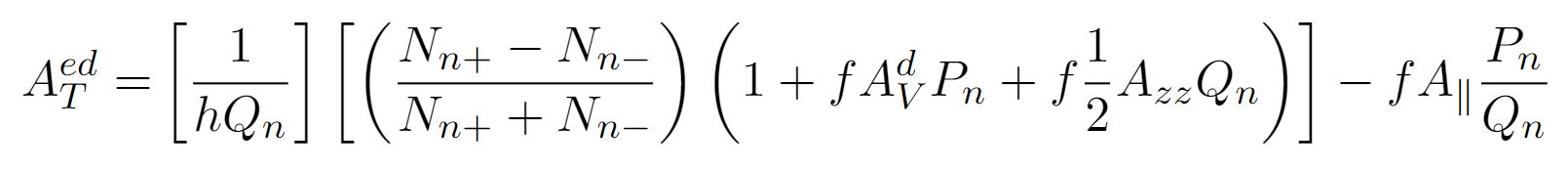 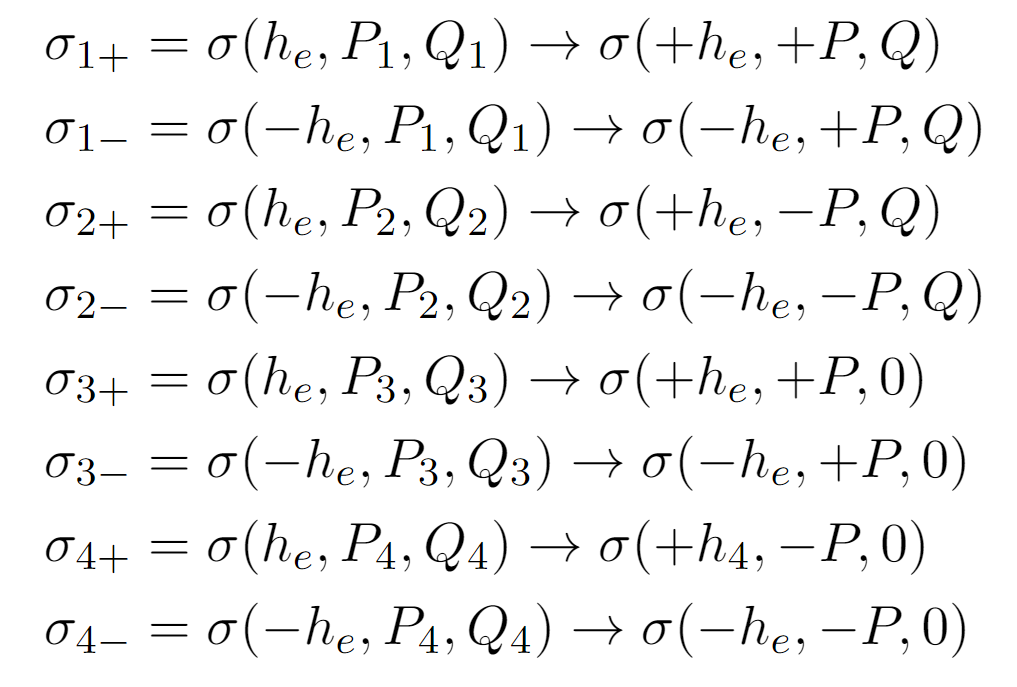 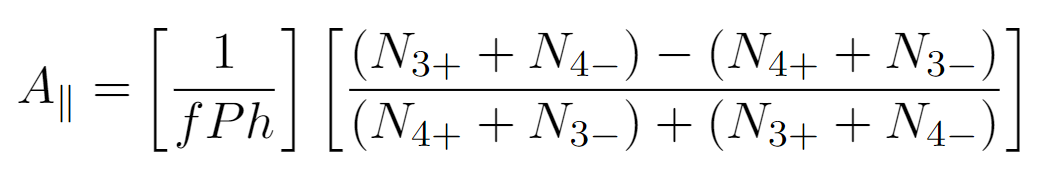 Beam/Target Vector Asym:
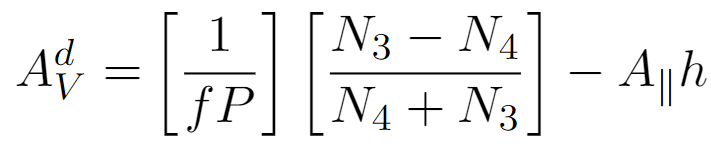 Target Vector Asym:
7/11/2023
Tensor Workshop           Elena Long <elena.long@unh.edu>
13
Rates for D(e,e’)X
P.E. Bosted, V. Mamyan, arXiv:1203.2262
M. Sargsian, Private Communication
N. Fomin, et al., Phys. Rev. Lett. 108 (2012) 092502
N. Fomin, et al., Phys. Rev. Lett. 105 (2010) 212502
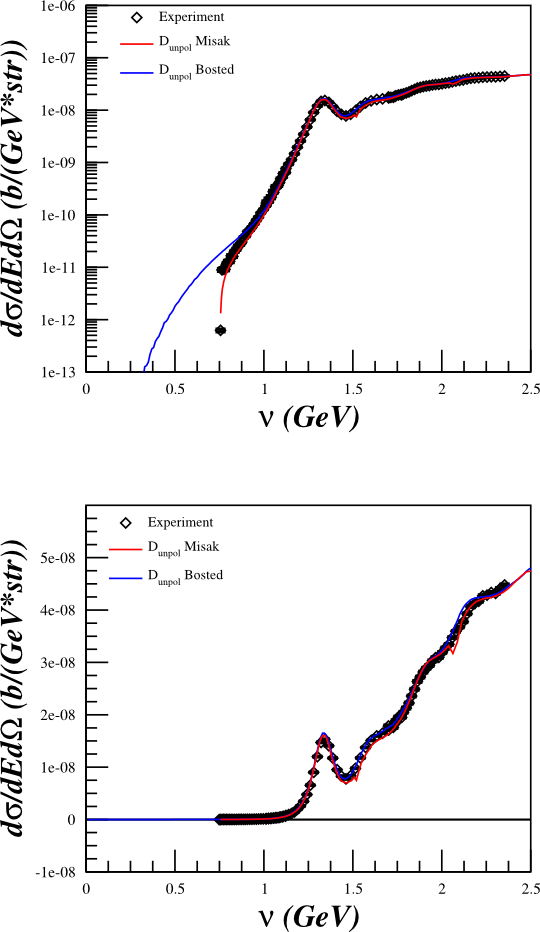 E. Long, Technical Note, JLAB-TN-13-029
7/11/2023
Tensor Workshop           Elena Long <elena.long@unh.edu>
14
Dilution Factor
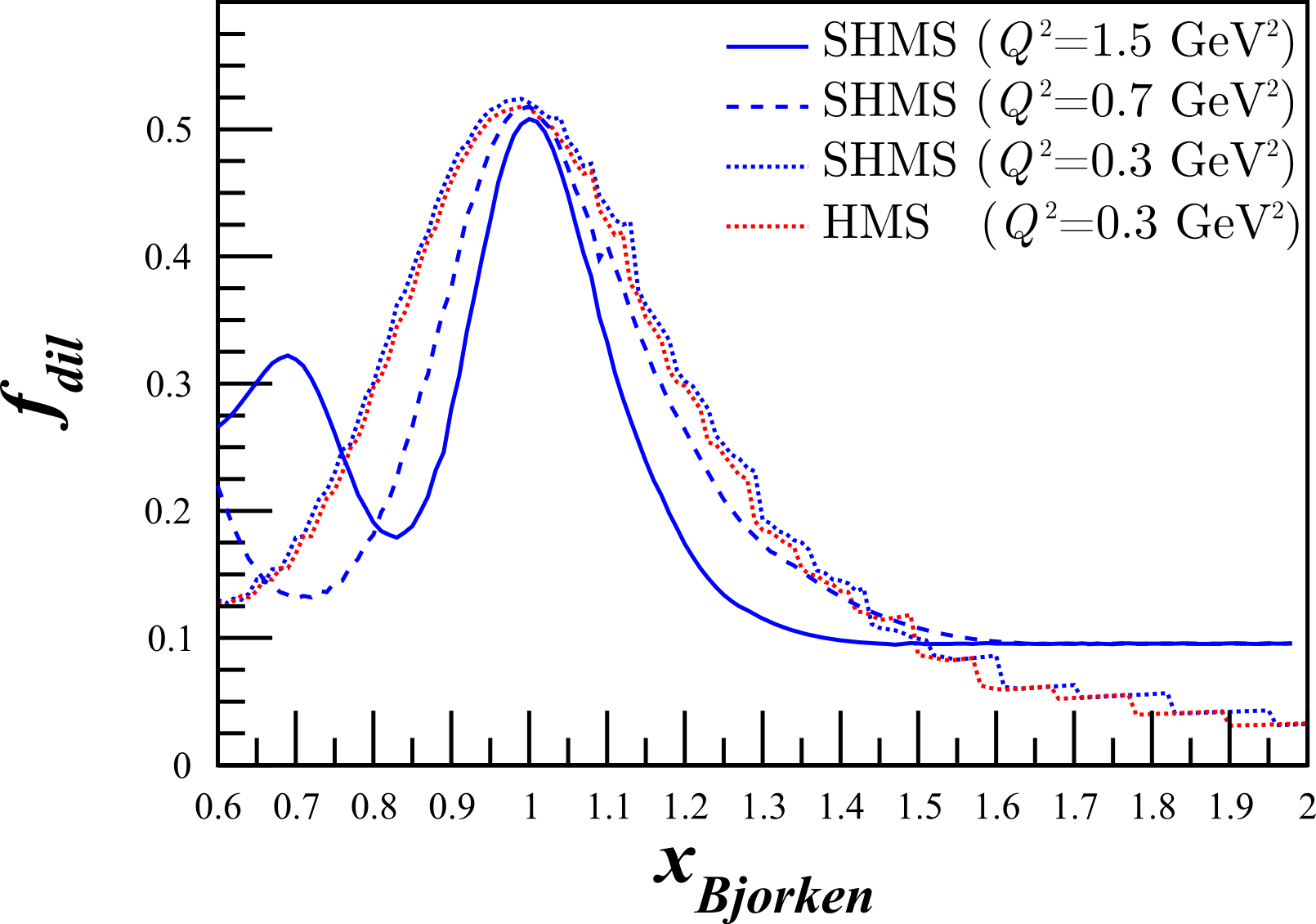 7/11/2023
Tensor Workshop           Elena Long <elena.long@unh.edu>
15
Kinematics
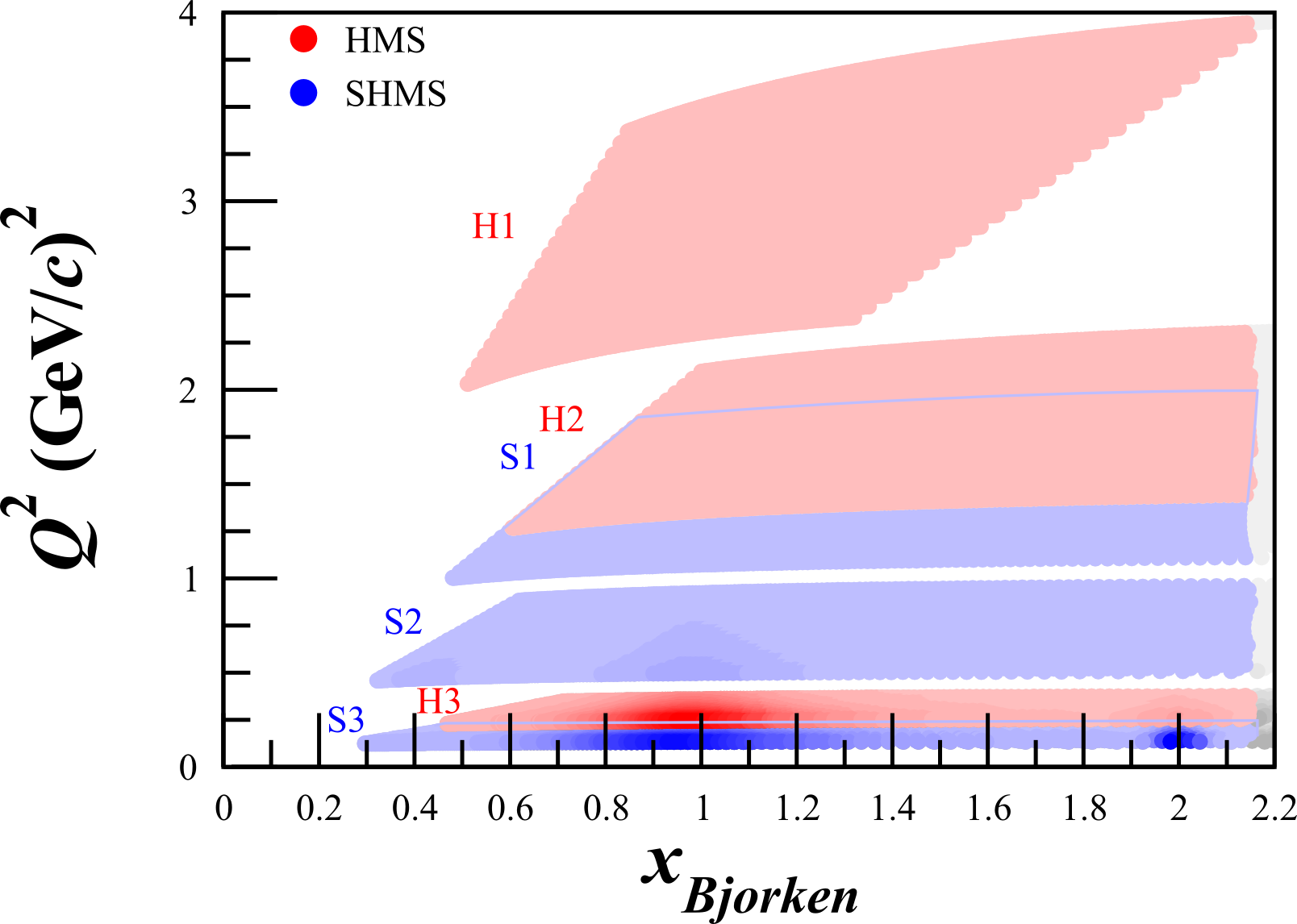 SHMS
SHMS
Longitudinally
Polarized
Target
Slow
Raster
JLab Hall C with HMS & SHMS
Unpolarized beam, tensor polarized target (longitudinal alignment)
FaradayCup
Unpolarized
Beam
Lumi
Fast
Raster
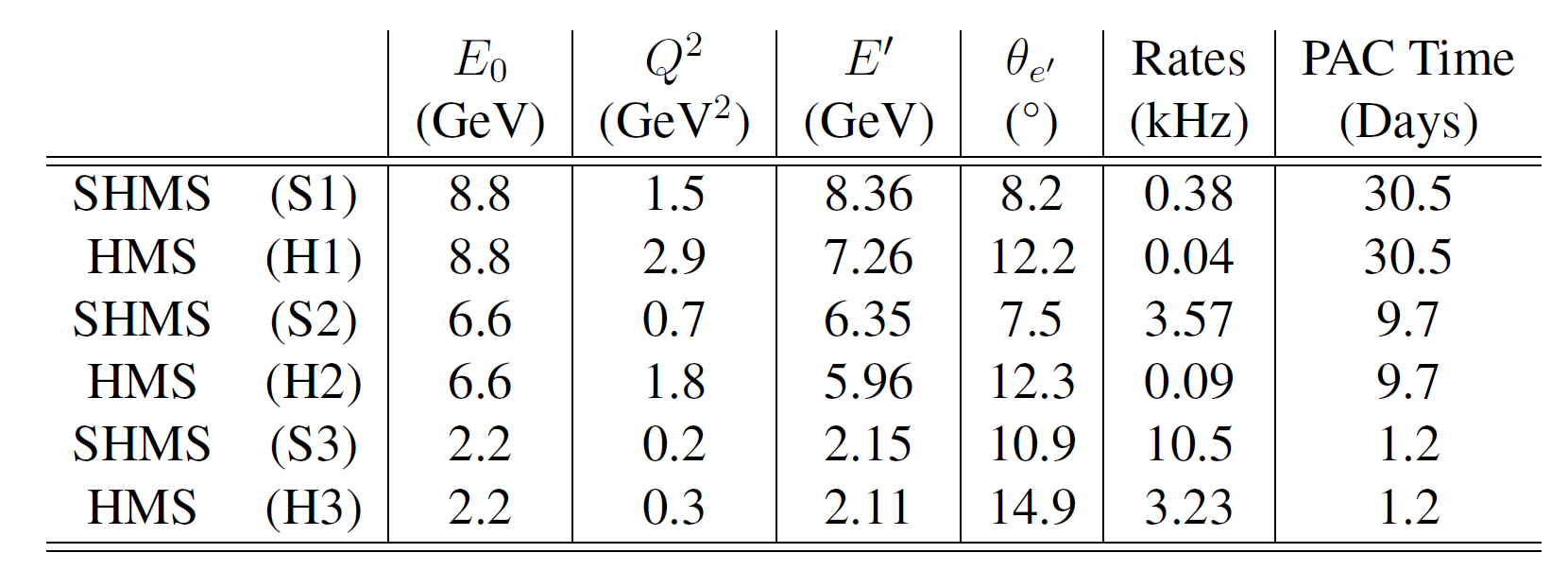 HMS
7/11/2023
Tensor Workshop           Elena Long <elena.long@unh.edu>
16
Run Plan
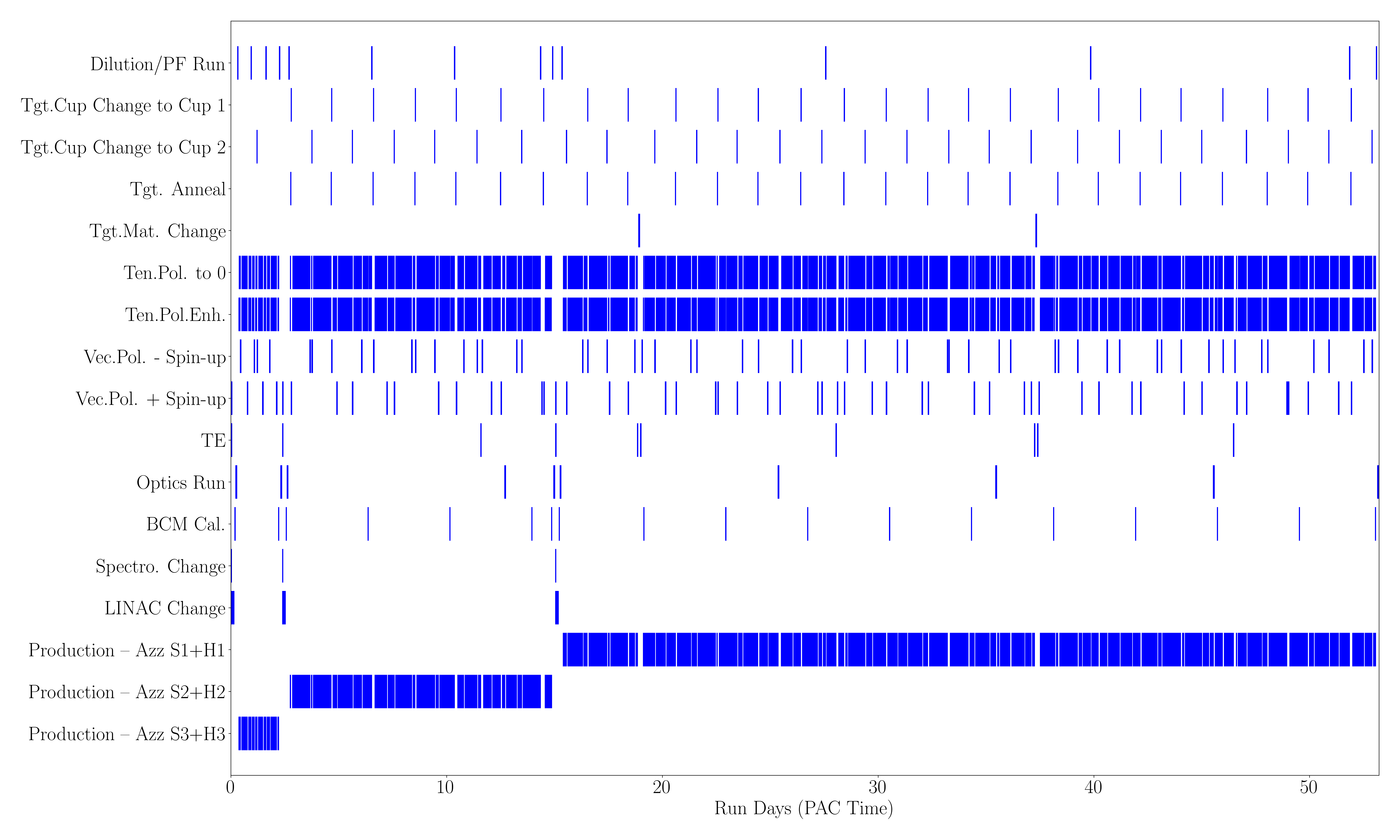 7/11/2023
Tensor Workshop           Elena Long <elena.long@unh.edu>
17
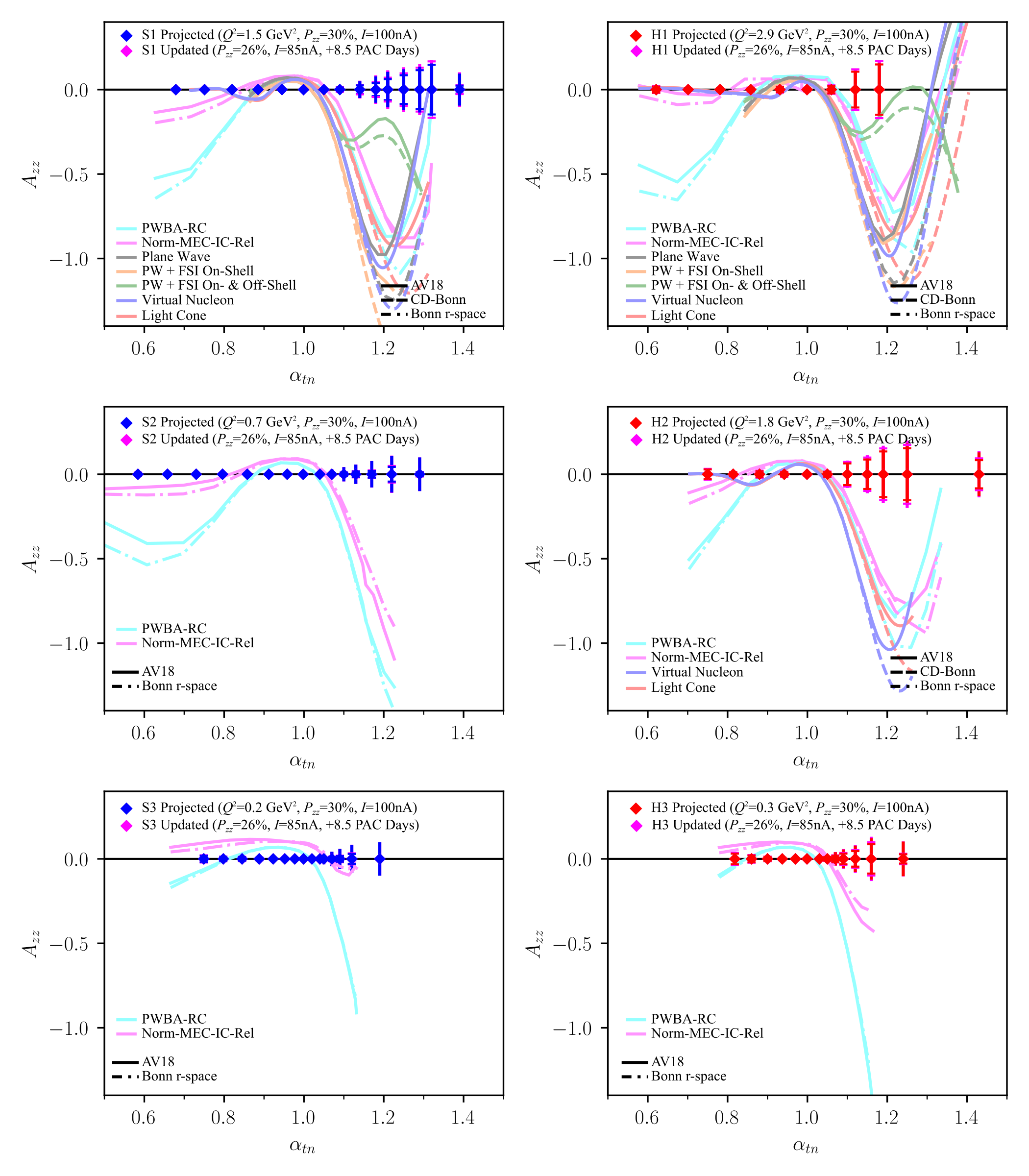 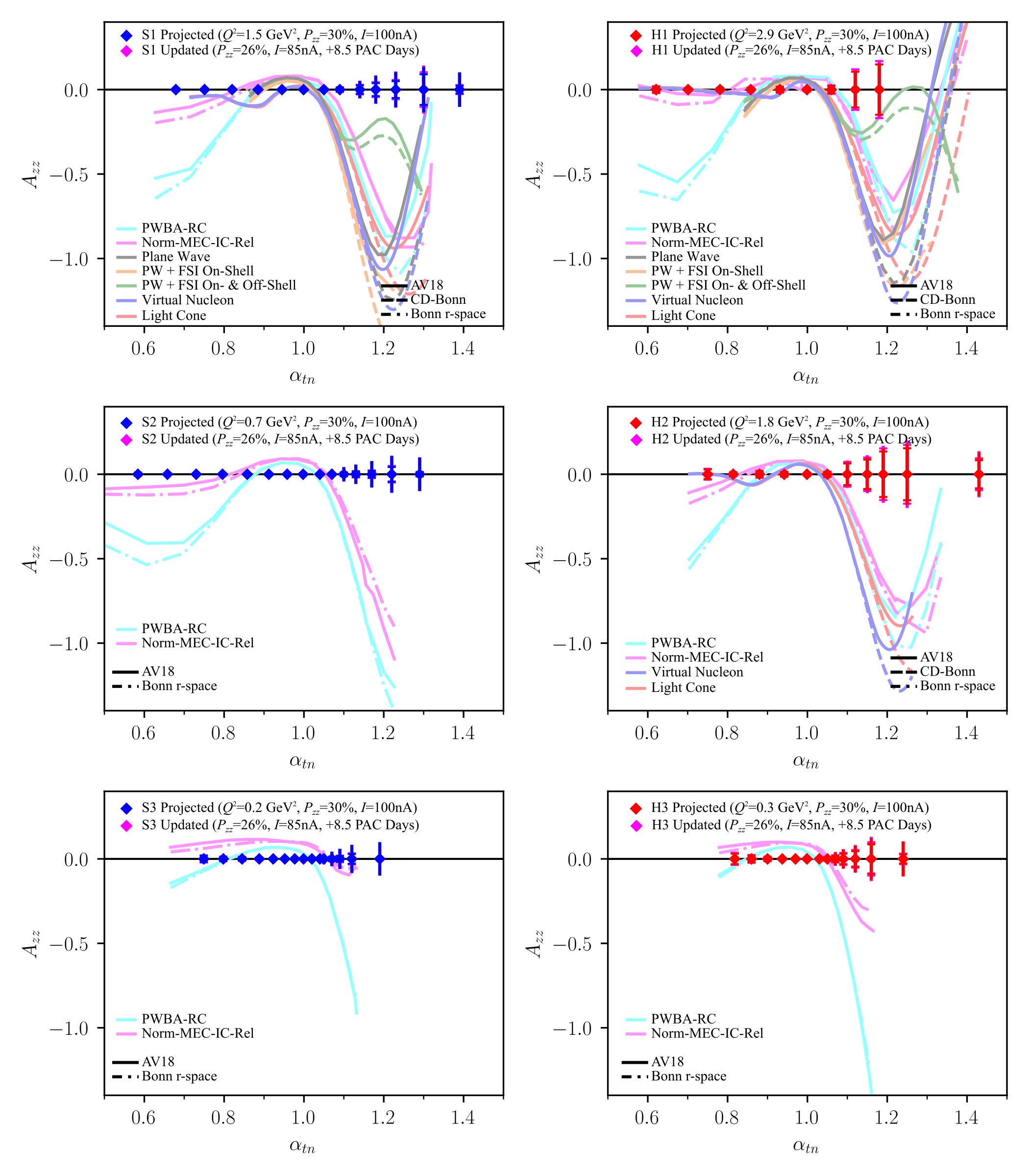 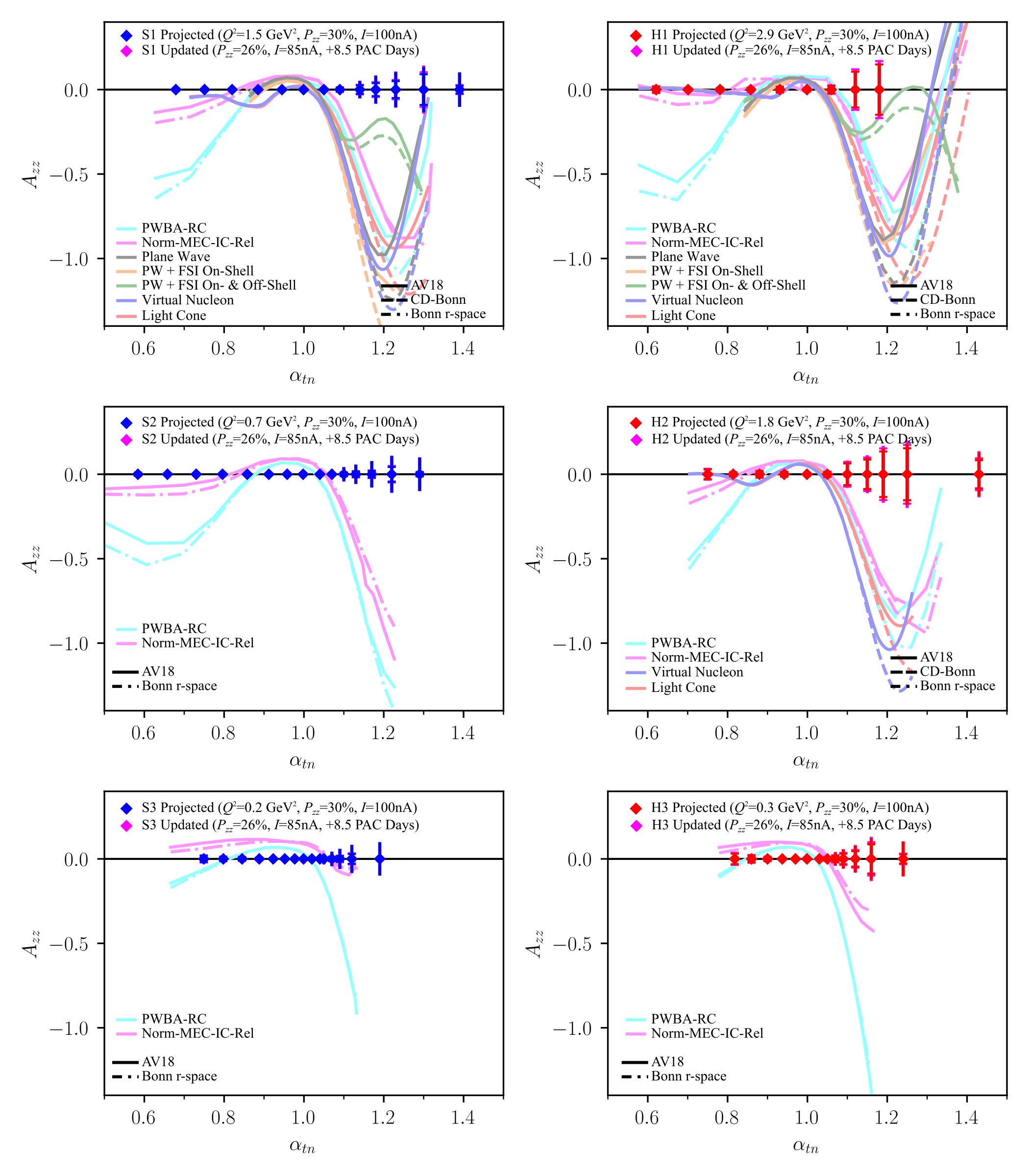 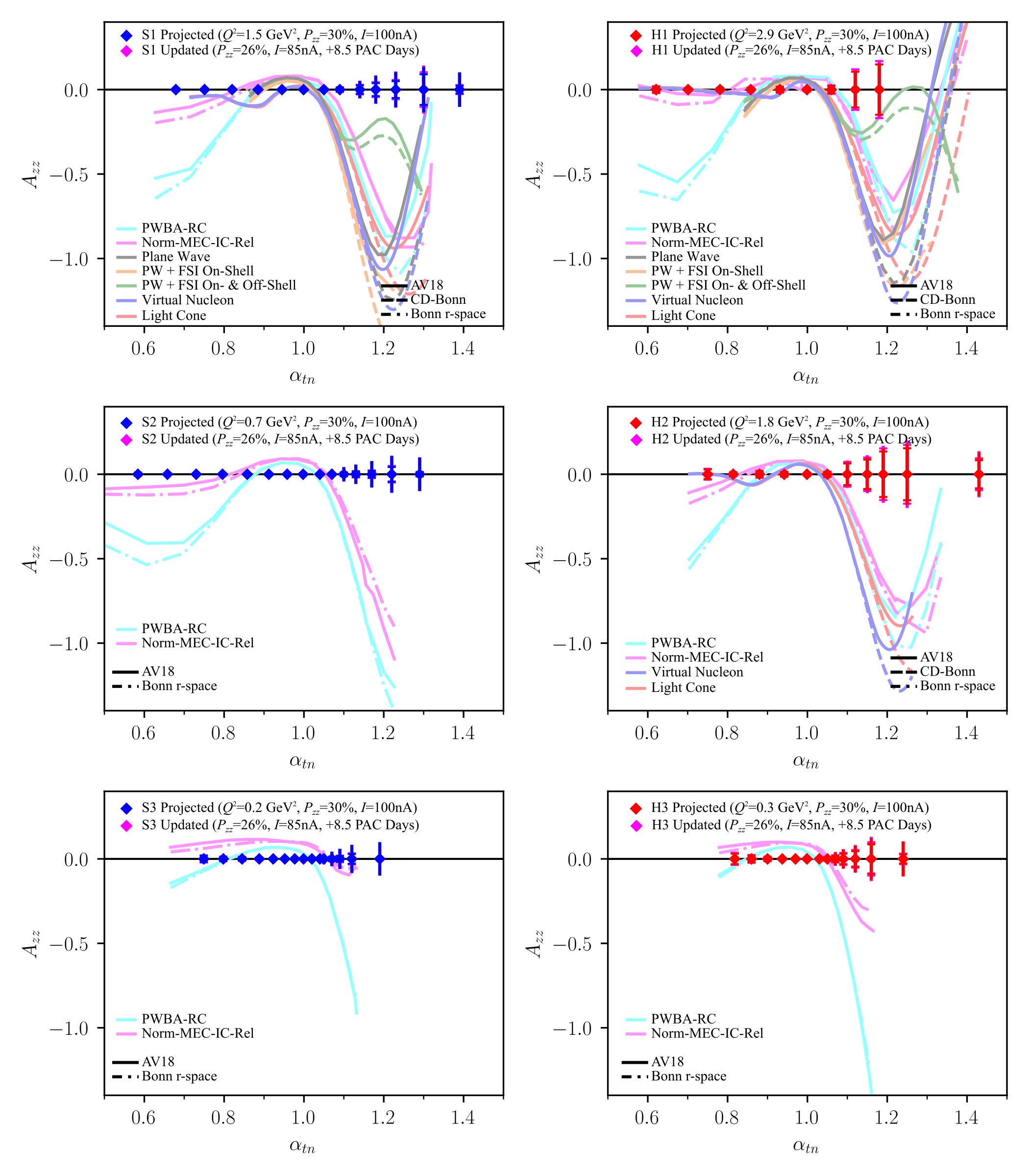 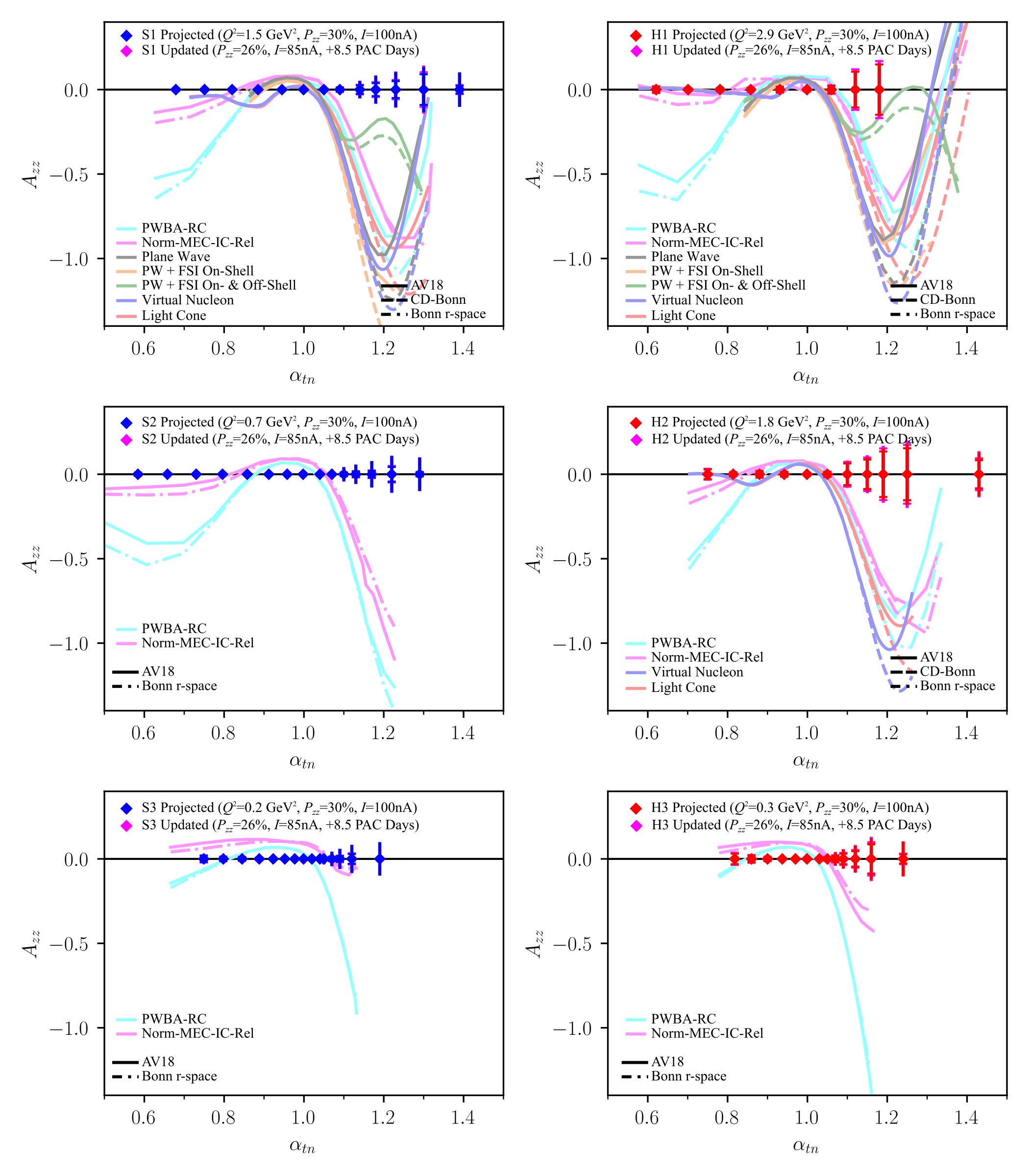 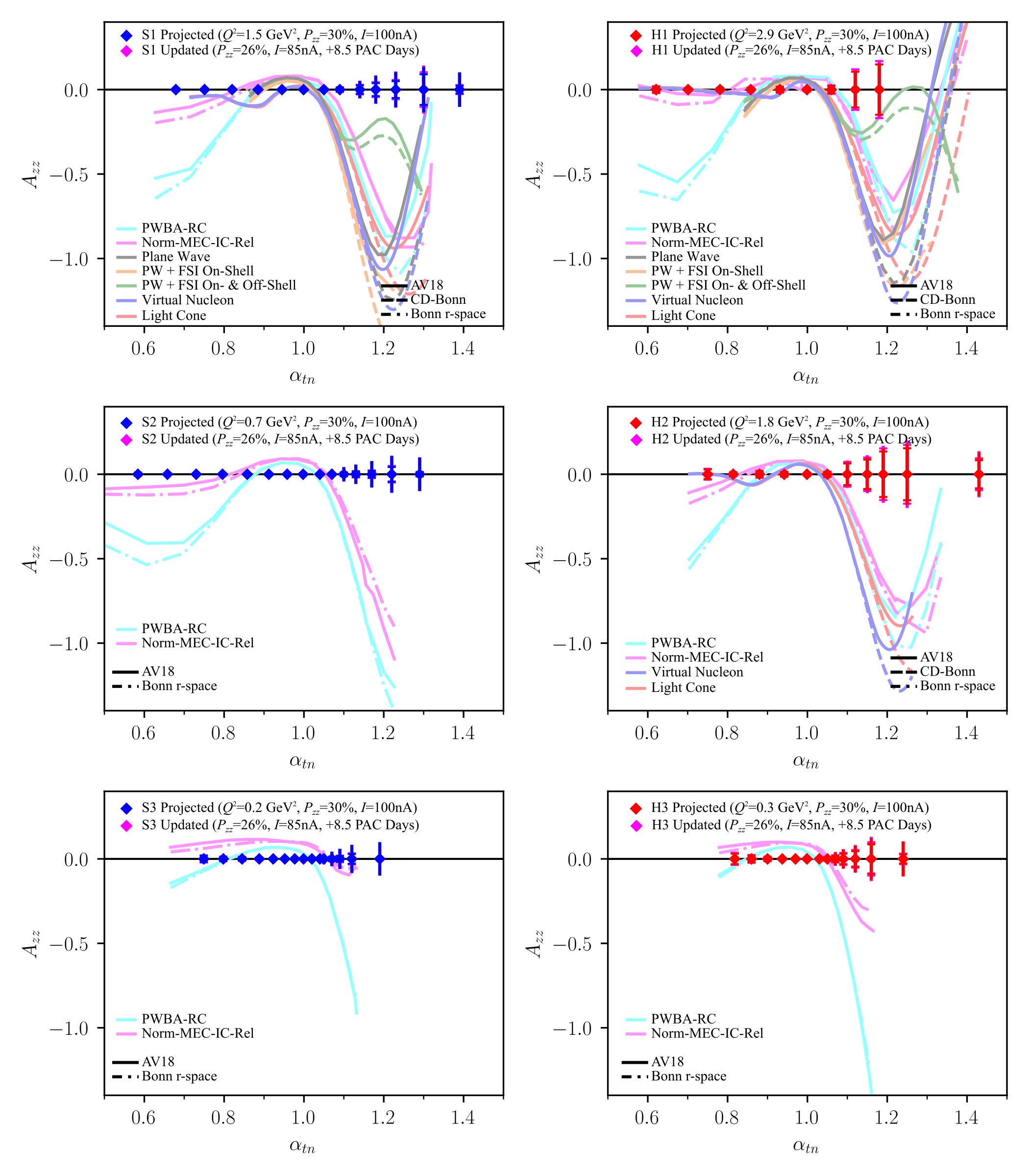 7/11/2023
Tensor Workshop           Elena Long <elena.long@unh.edu>
18
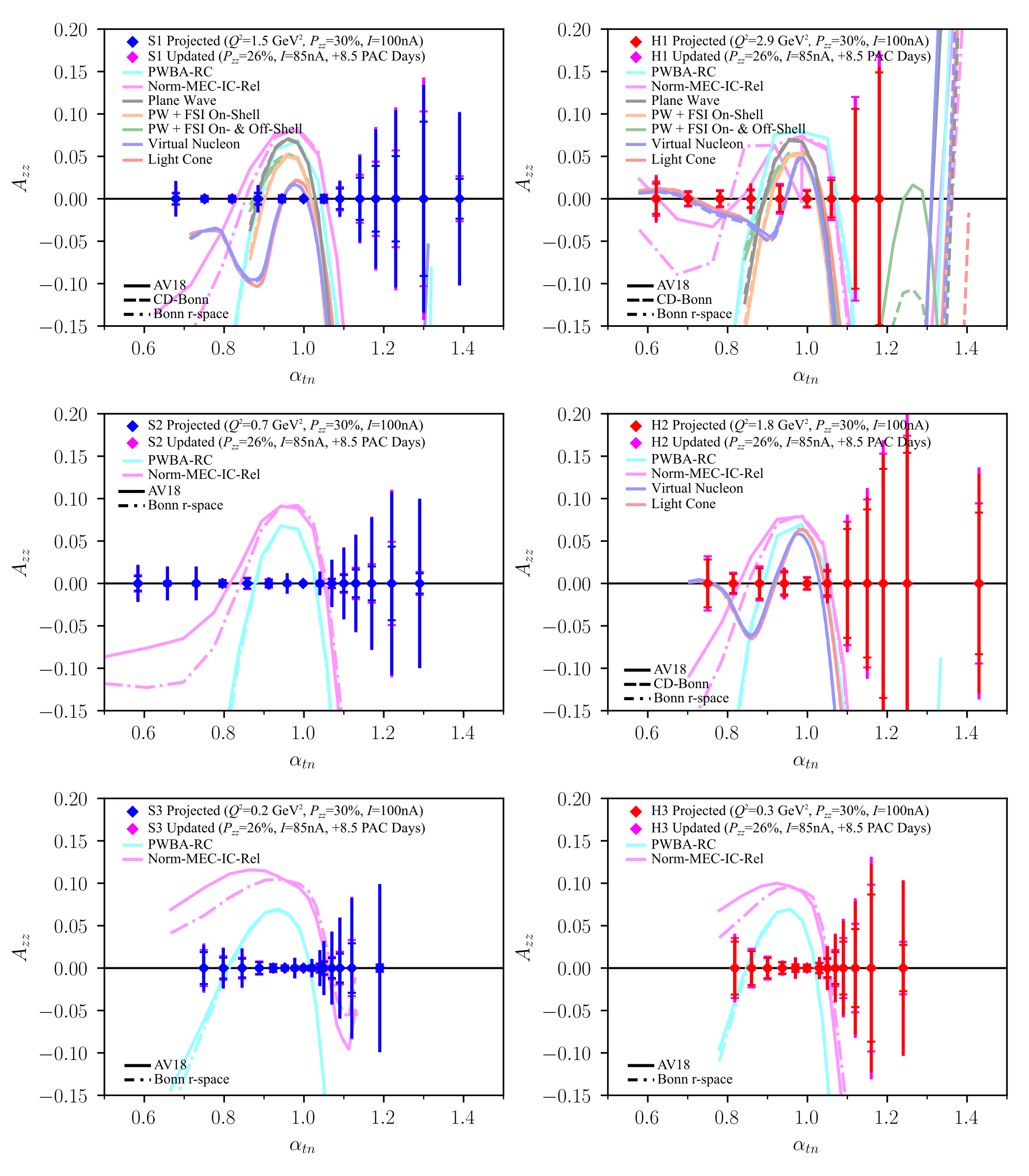 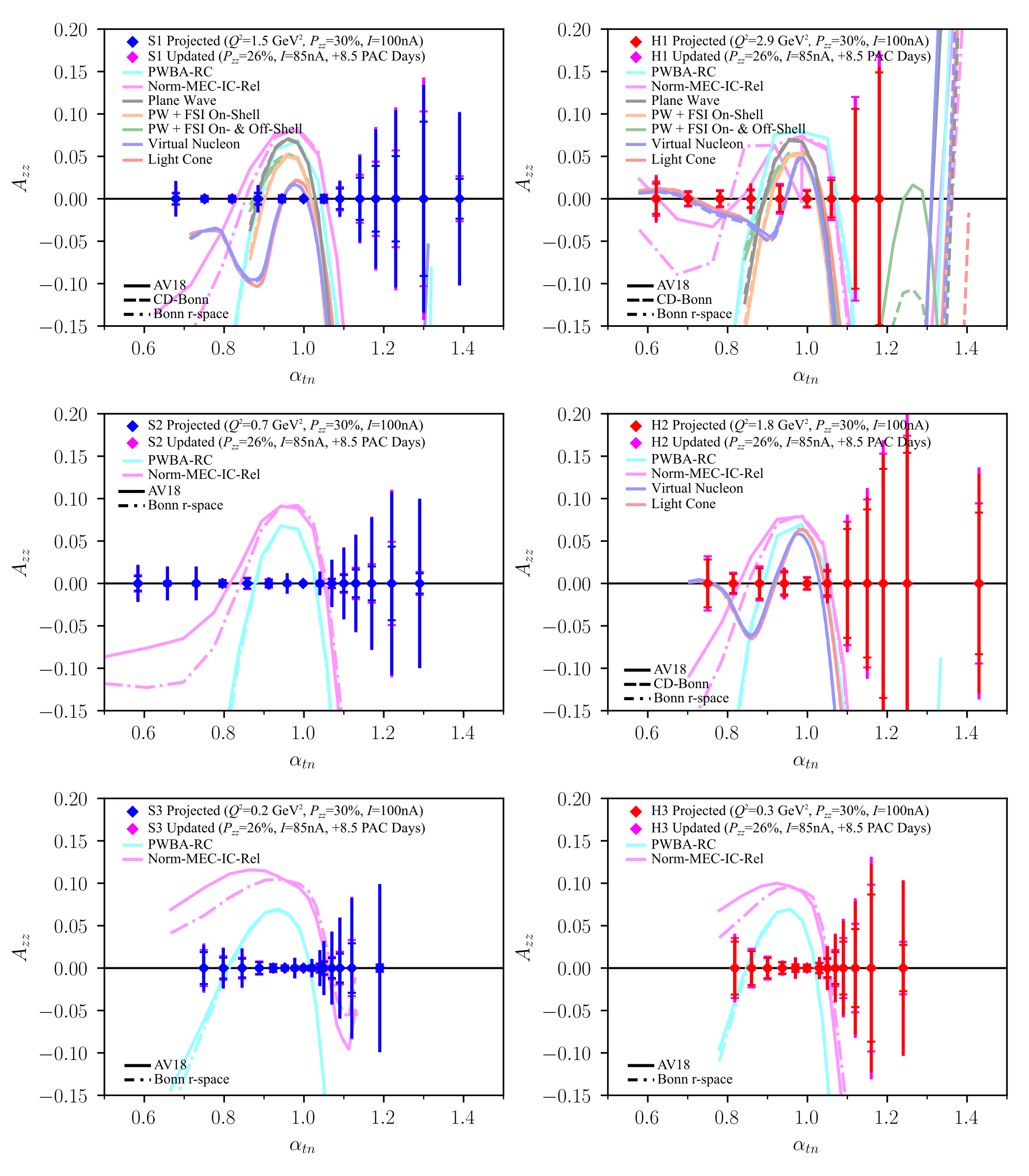 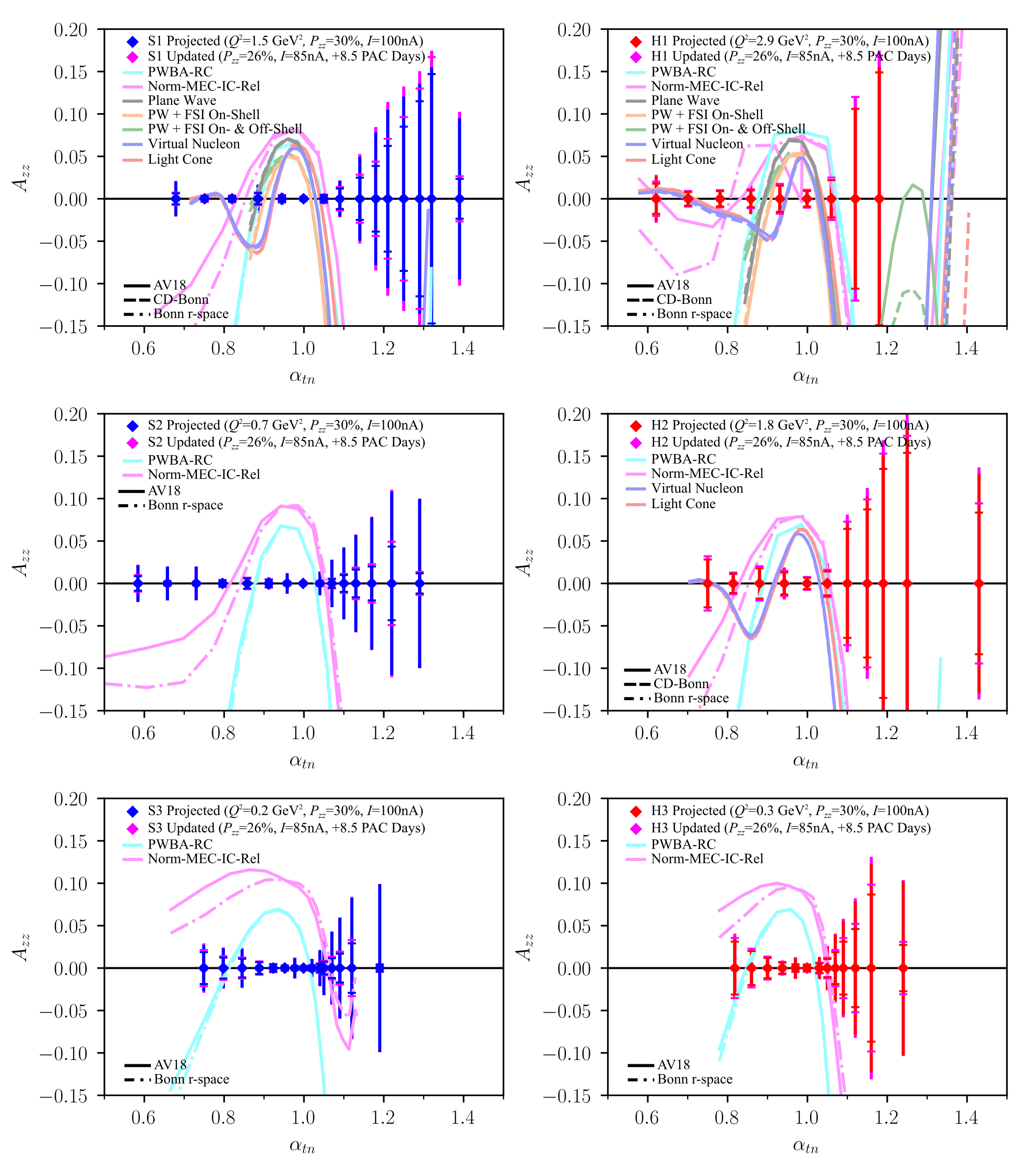 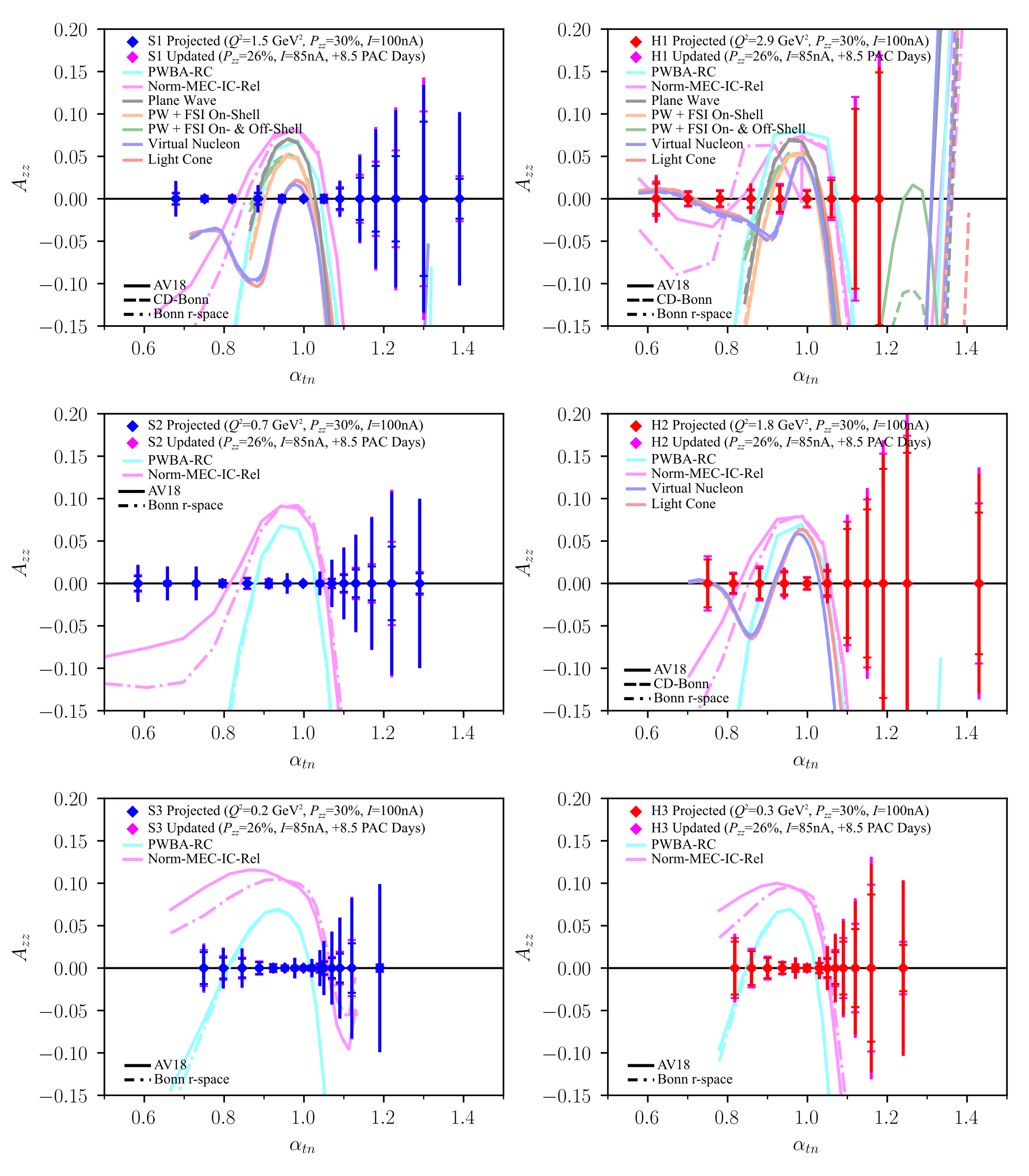 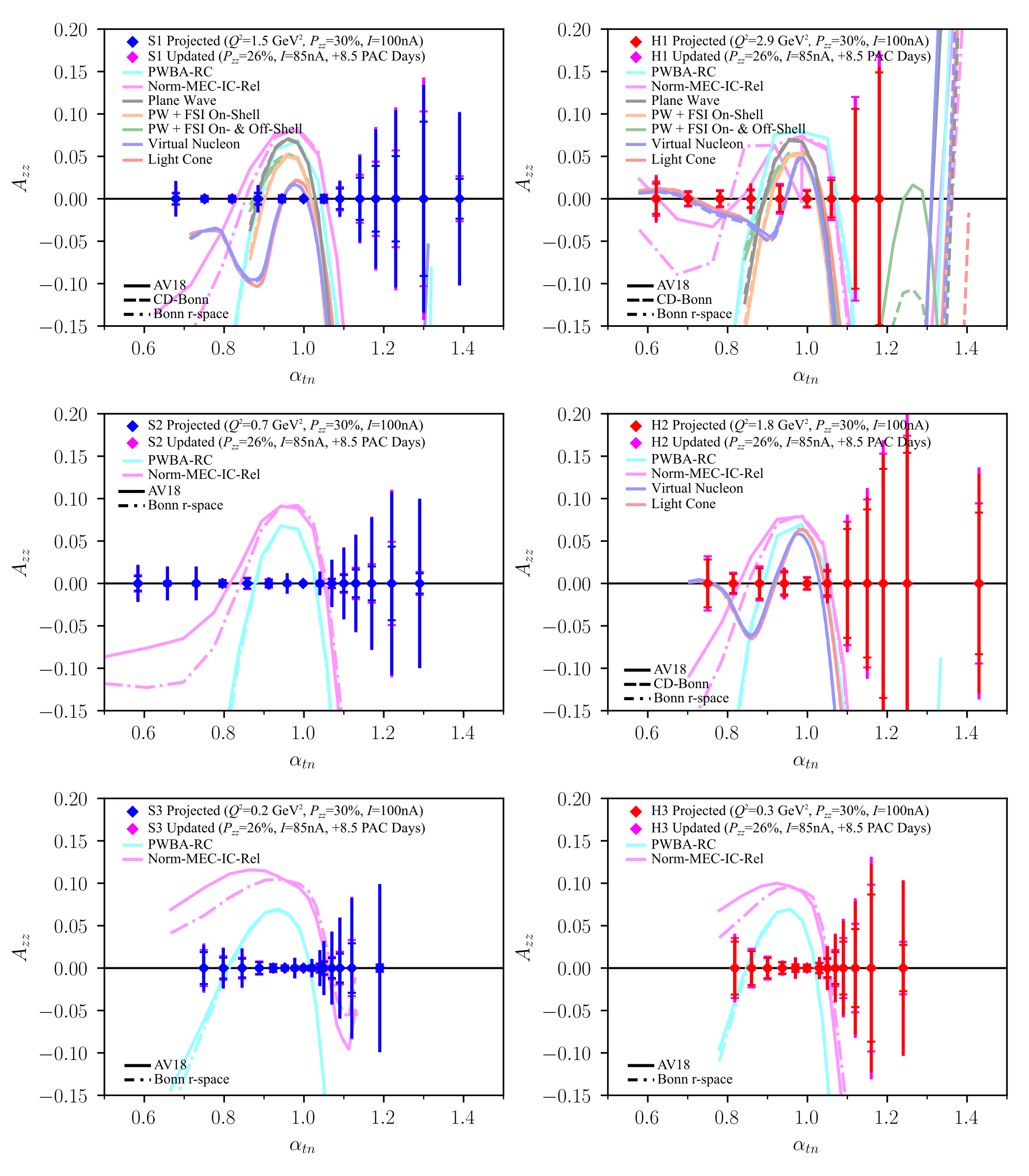 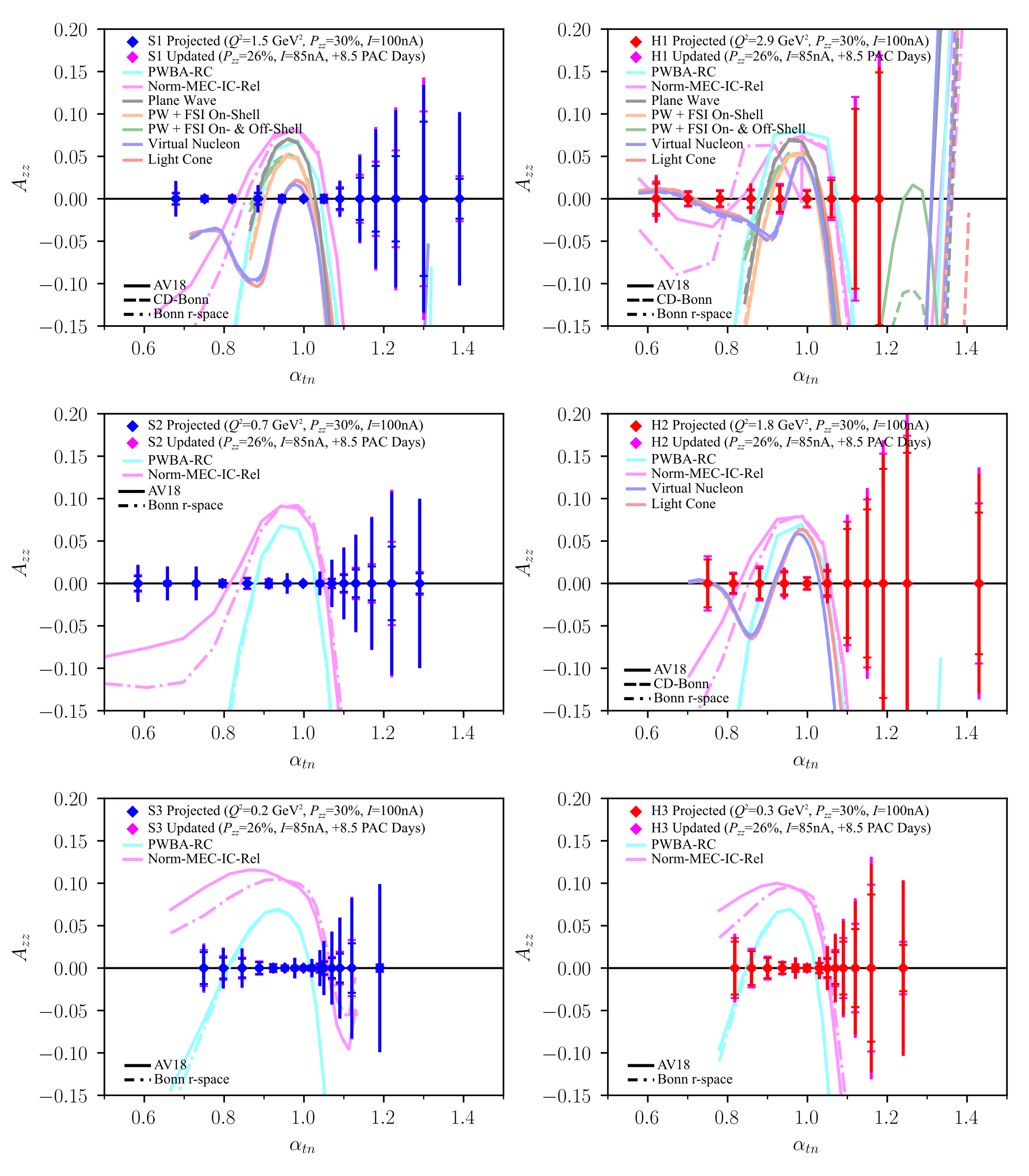 7/11/2023
Tensor Workshop           Elena Long <elena.long@unh.edu>
19
No current quasi-elastic tensor measurements
Sensitive to effects that are very difficult or impossible to measure with unpolarized or vector polarized deuterons
Large 10-100% asymmetry
Decades of theoretical interest that we can only now probe with a high-luminosity tensor-polarized target (same as b1 experiment)
Better understanding of s/d, SRCs & pn dominance, differential light cone & virtual nucleon models
Importance ranges from understanding short-range correlations to the equations of state of neutron stars
Also: T20 over widest Q2 range
Important cross-check of Hall C high Q2 data
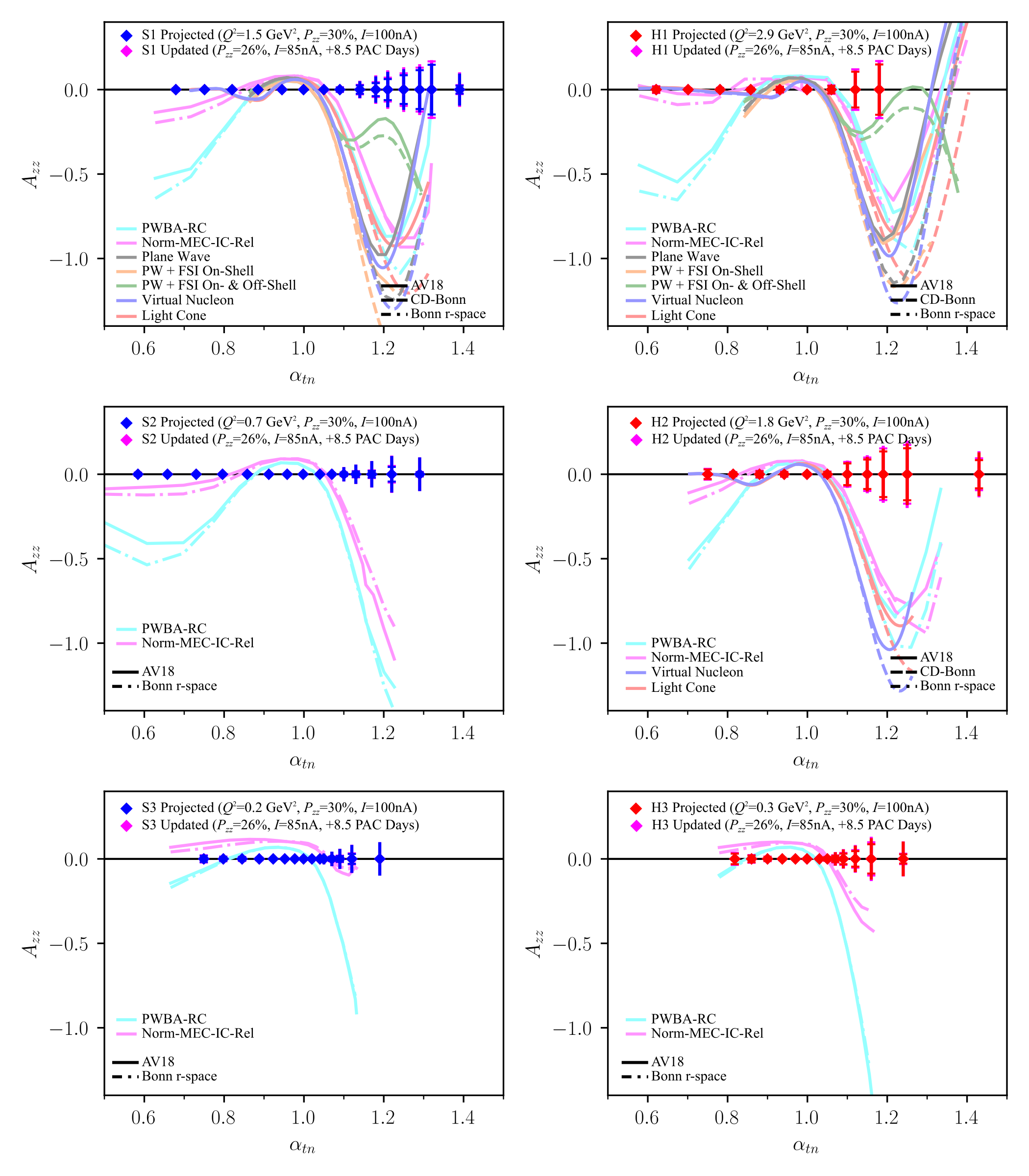 7/11/2023
Tensor Workshop           Elena Long <elena.long@unh.edu>
20
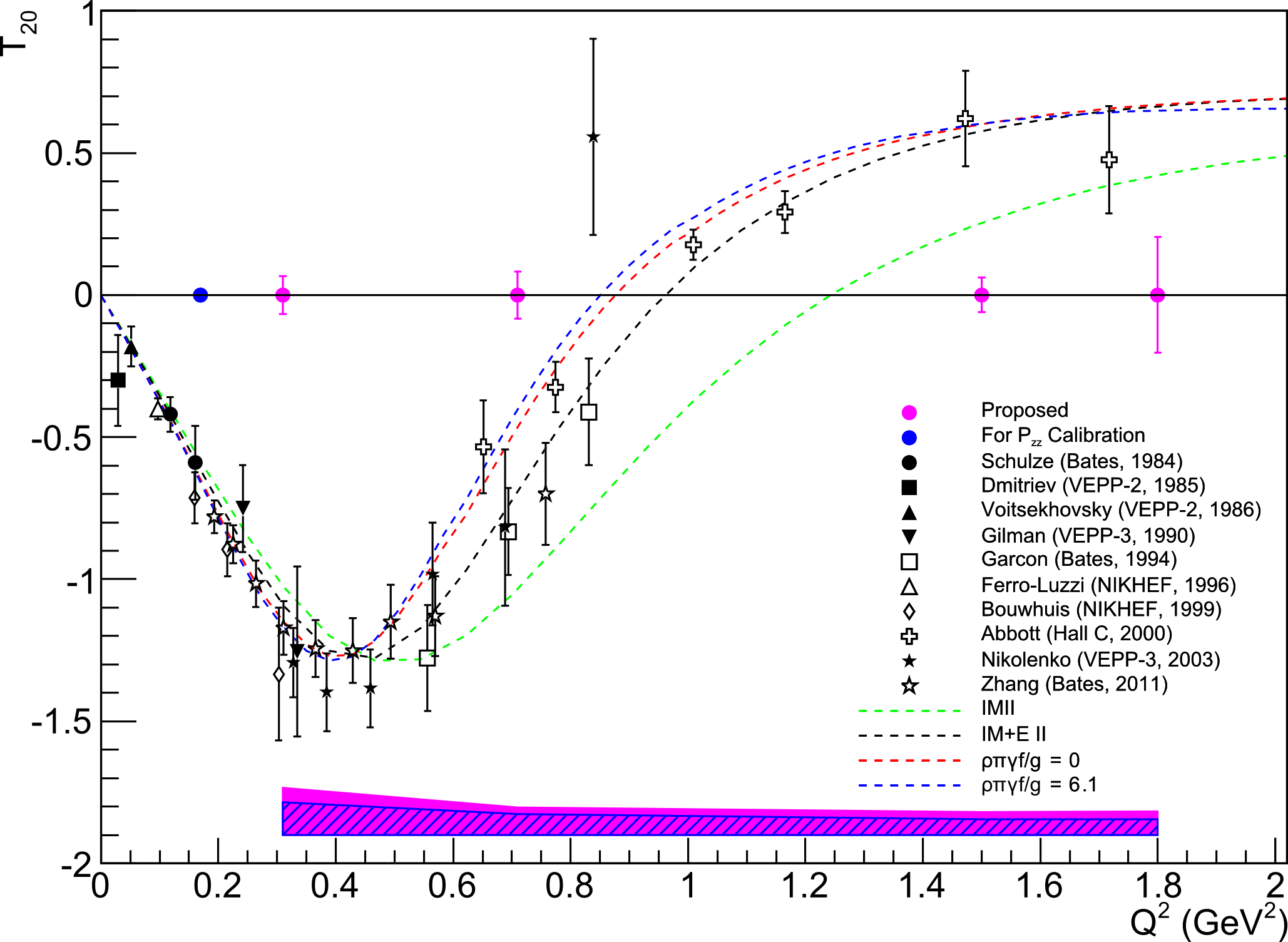 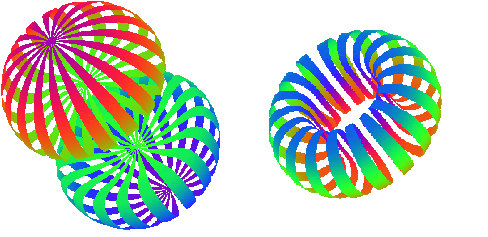 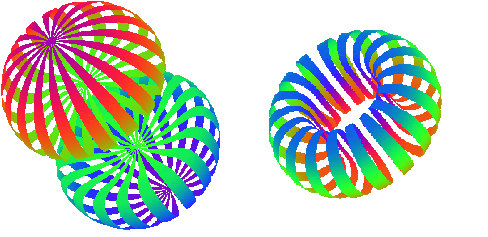 Proposed from E Long, et al, JLab C12-15-005
World Data from R Holt, R Gilman, Rept.Prog.Phys. 75 086301 (2012)
J Forest, et al, PRC 54 646 (1996)
7/11/2023
Tensor Workshop           Elena Long <elena.long@unh.edu>
21
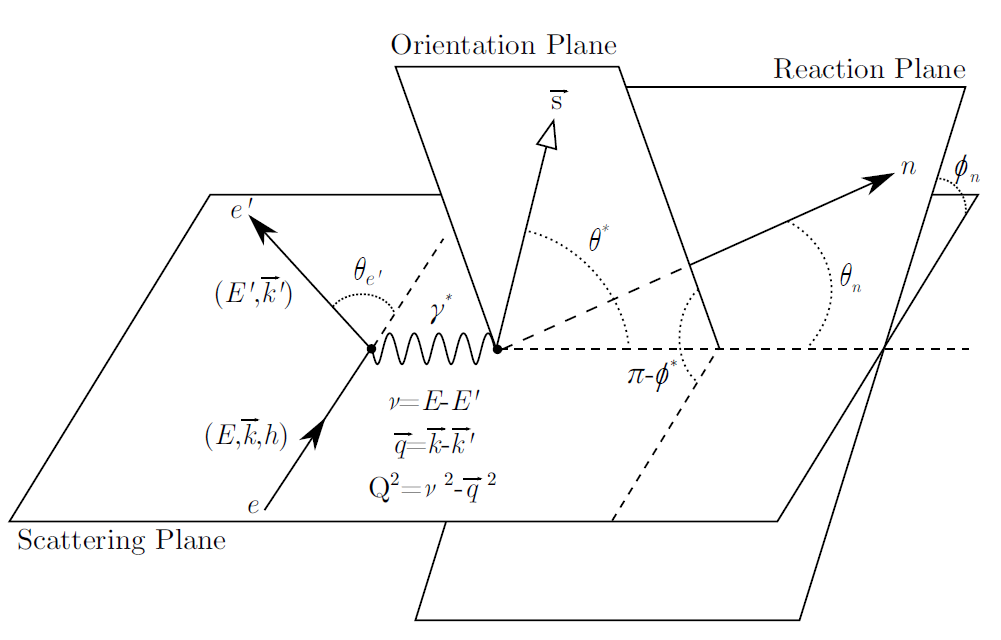 The elastic cross-section can be used to extract the tensor polarization independently from NMR extraction
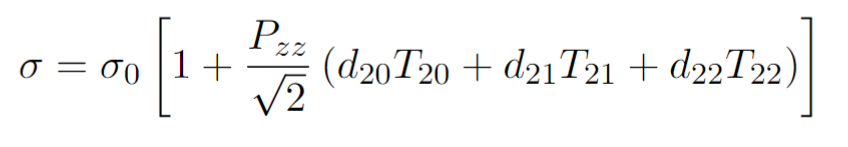 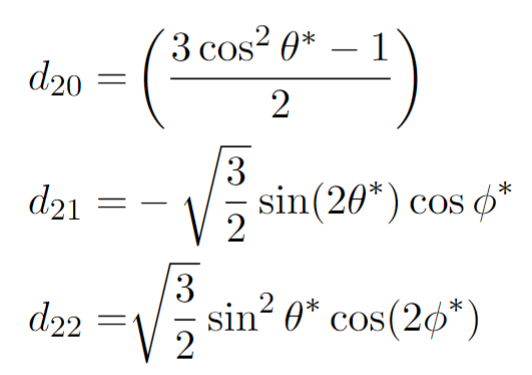 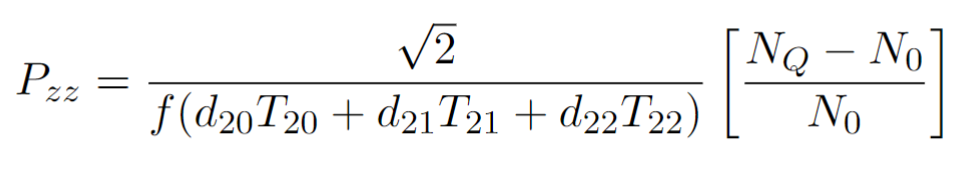 Dilution factor
7/11/2023
Tensor Workshop           Elena Long <elena.long@unh.edu>
22
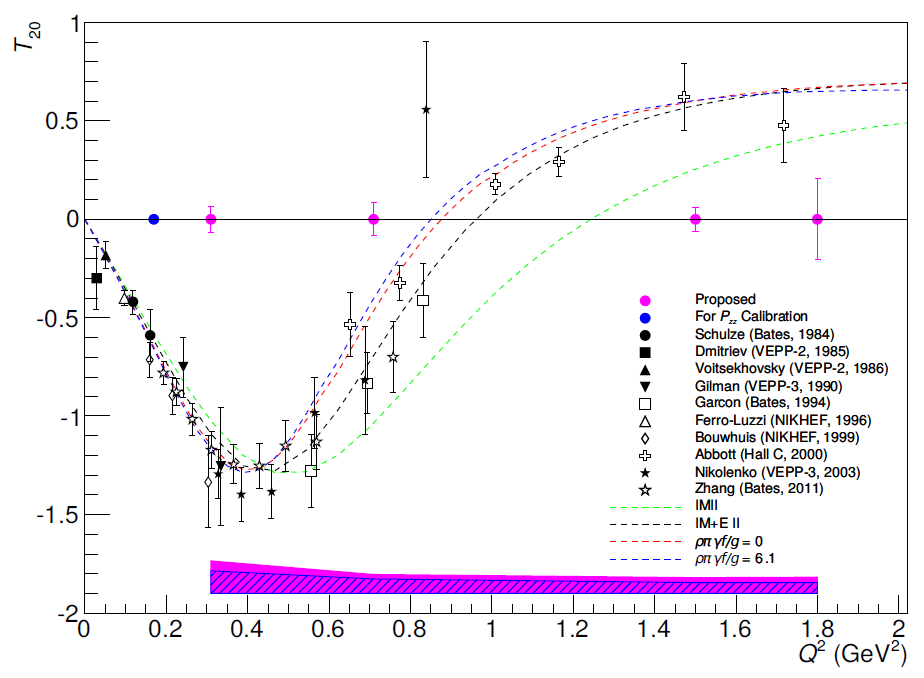 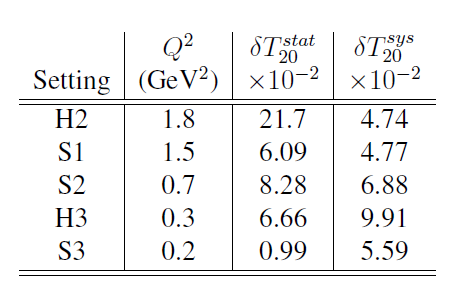 7/11/2023
Tensor Workshop           Elena Long <elena.long@unh.edu>
23
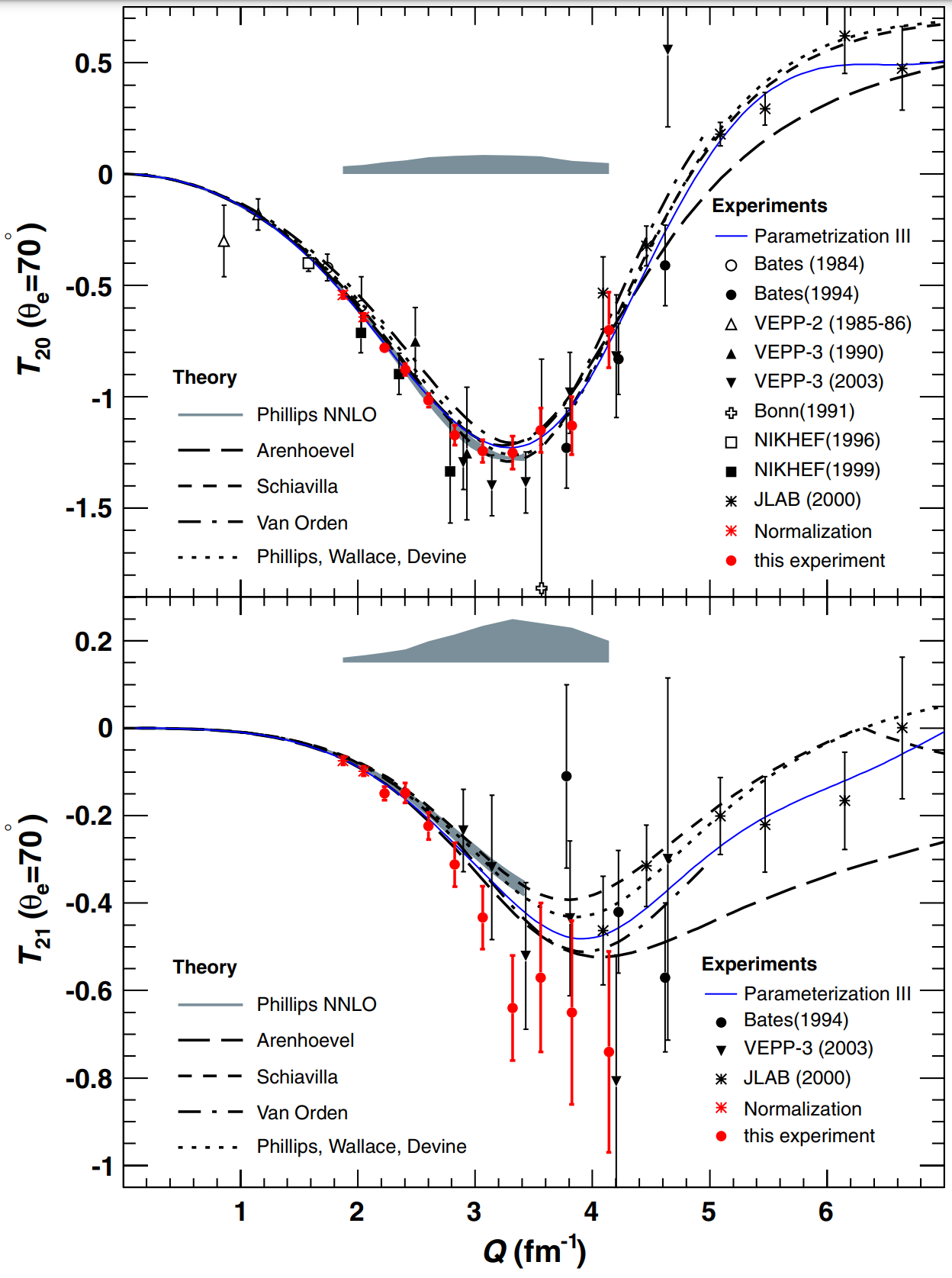 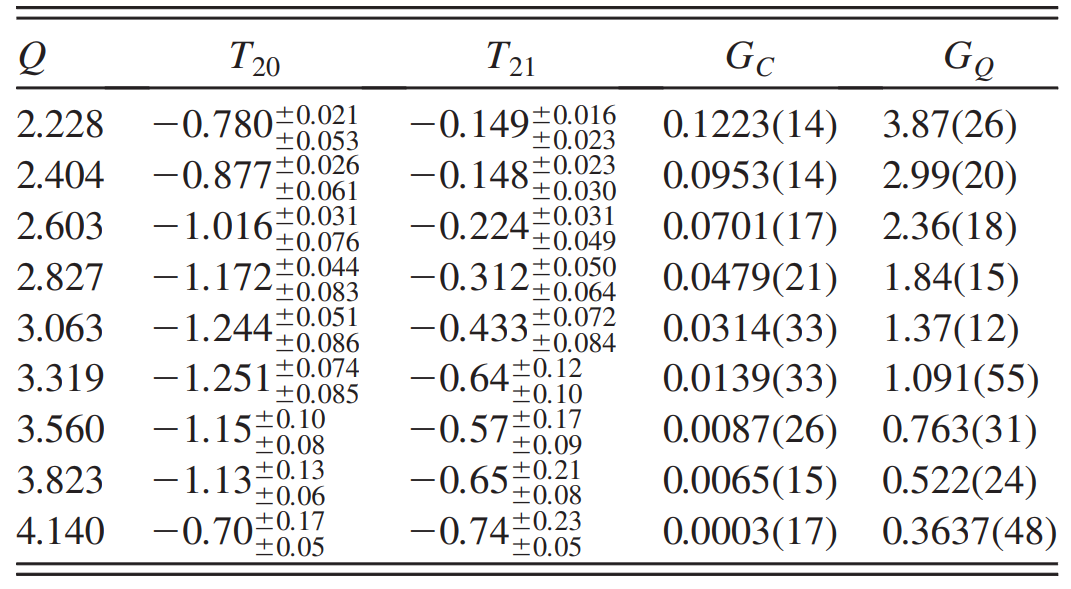 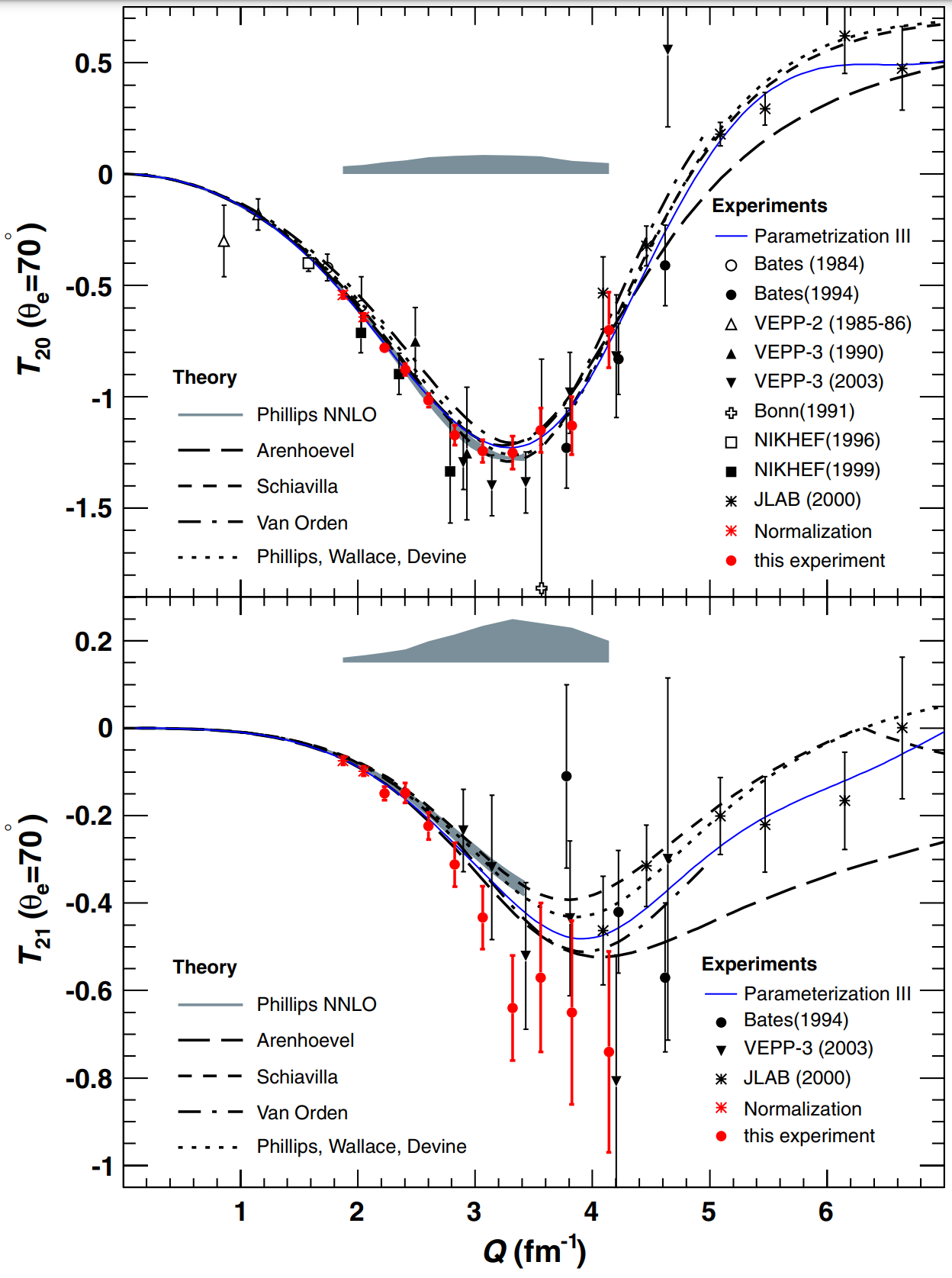 C Zhang, et al, PRL 107 252501 (2011)
7/11/2023
Tensor Workshop           Elena Long <elena.long@unh.edu>
24
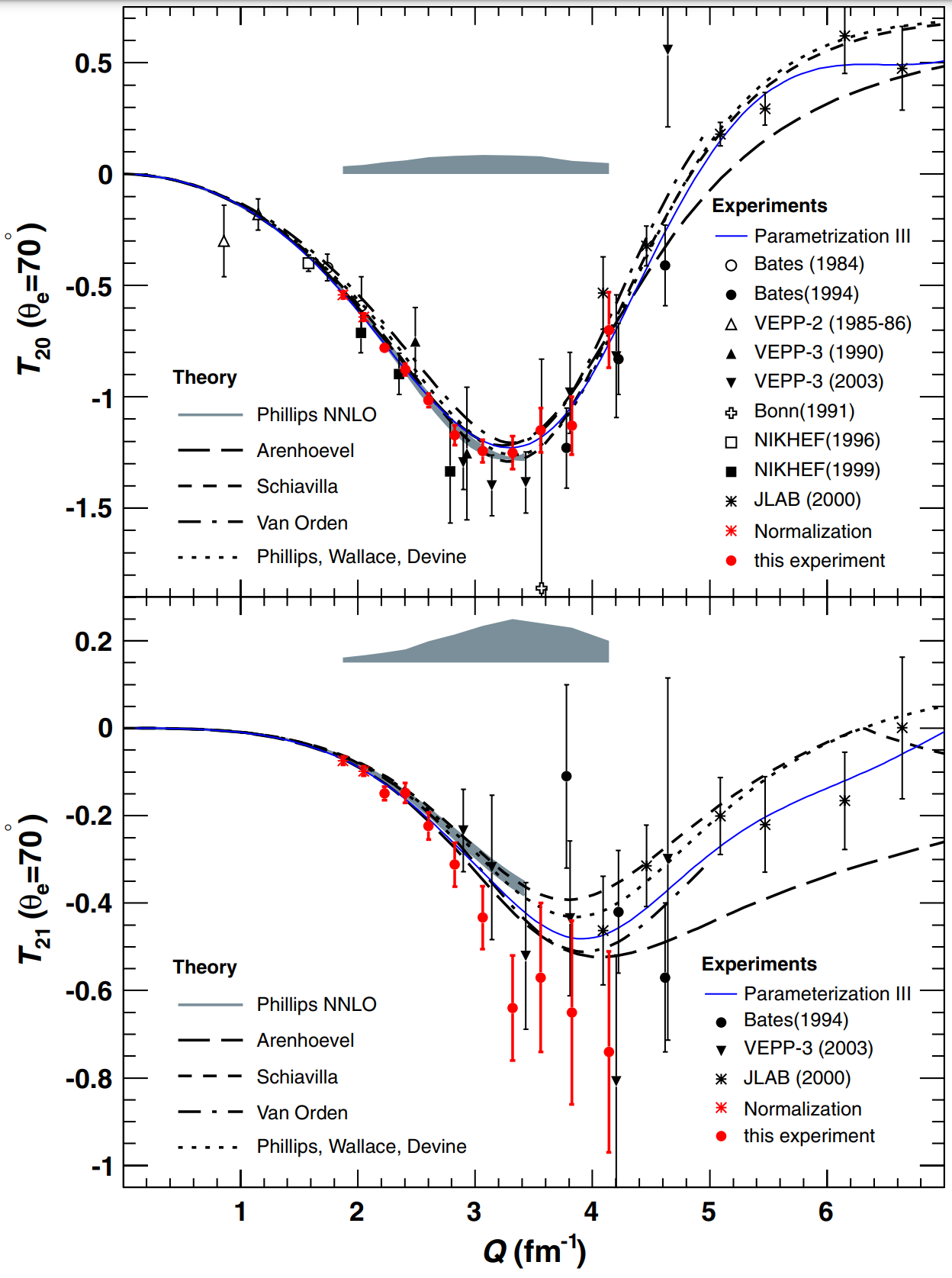 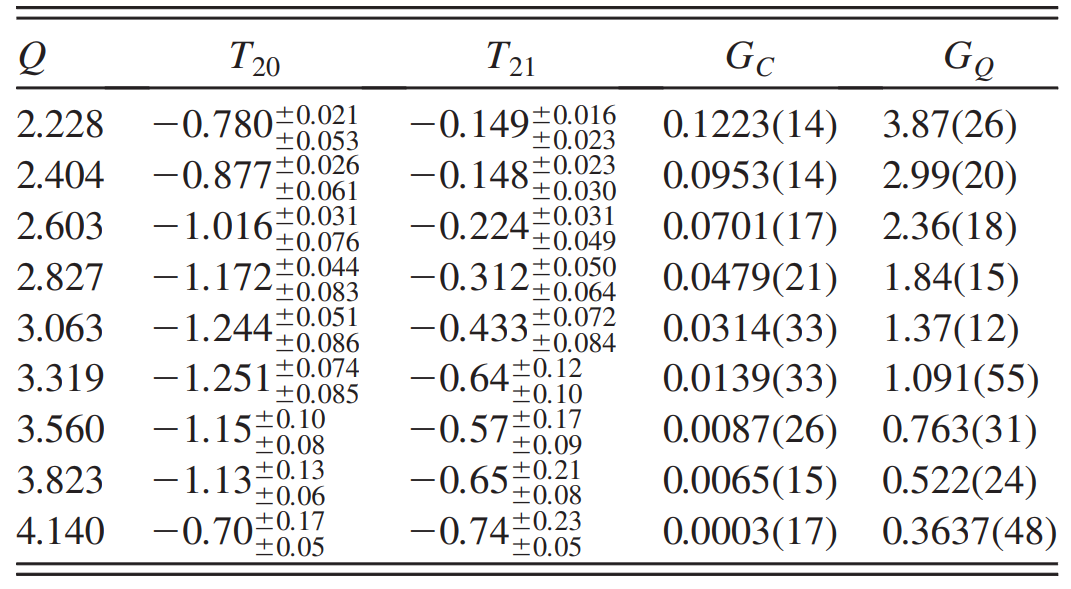 C Zhang, et al, PRL 107 252501 (2011)
7/11/2023
Tensor Workshop           Elena Long <elena.long@unh.edu>
25
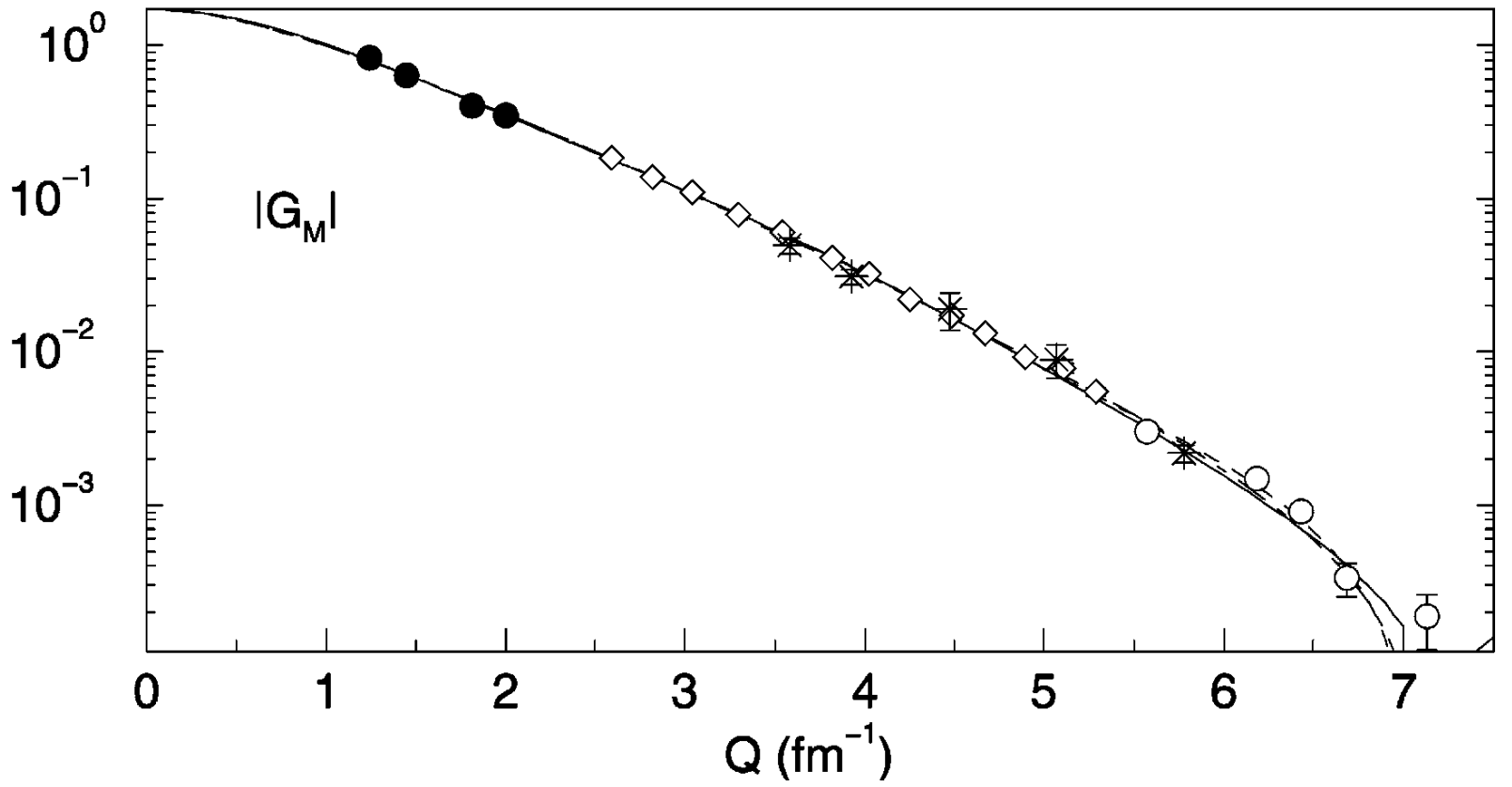 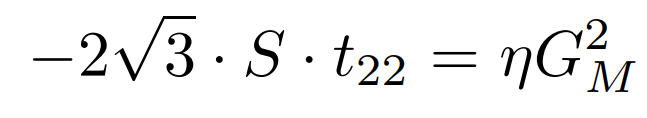 D Abbot, et al, Eur. Phys. J. A 7 421 (2000)
7/11/2023
Tensor Workshop           Elena Long <elena.long@unh.edu>
26
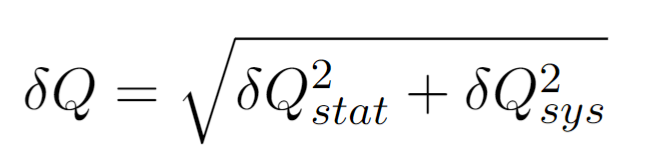 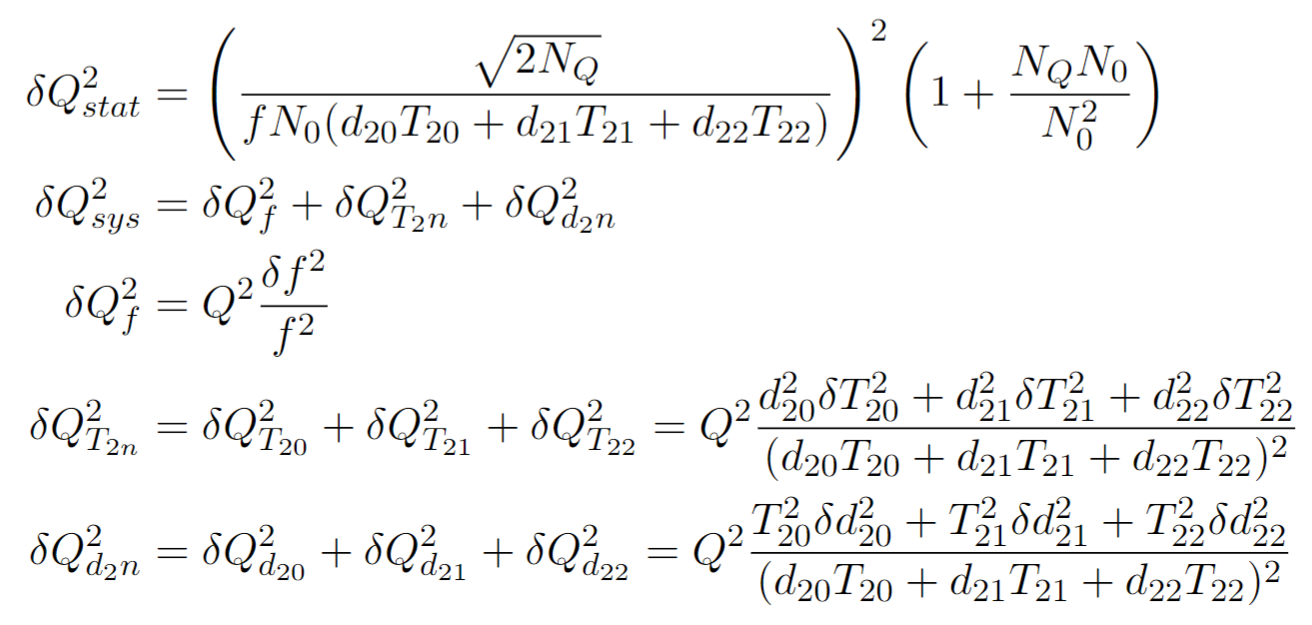 2.5%
1.05%         12.64%
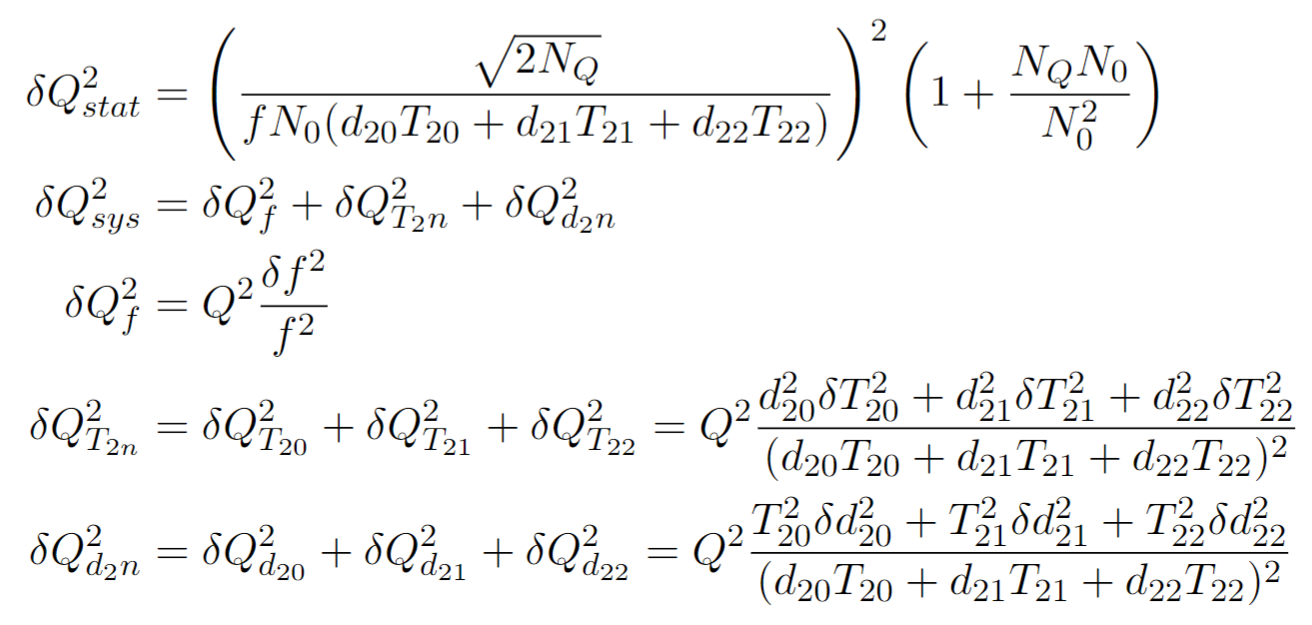 10.13%       5.36%       0.45%
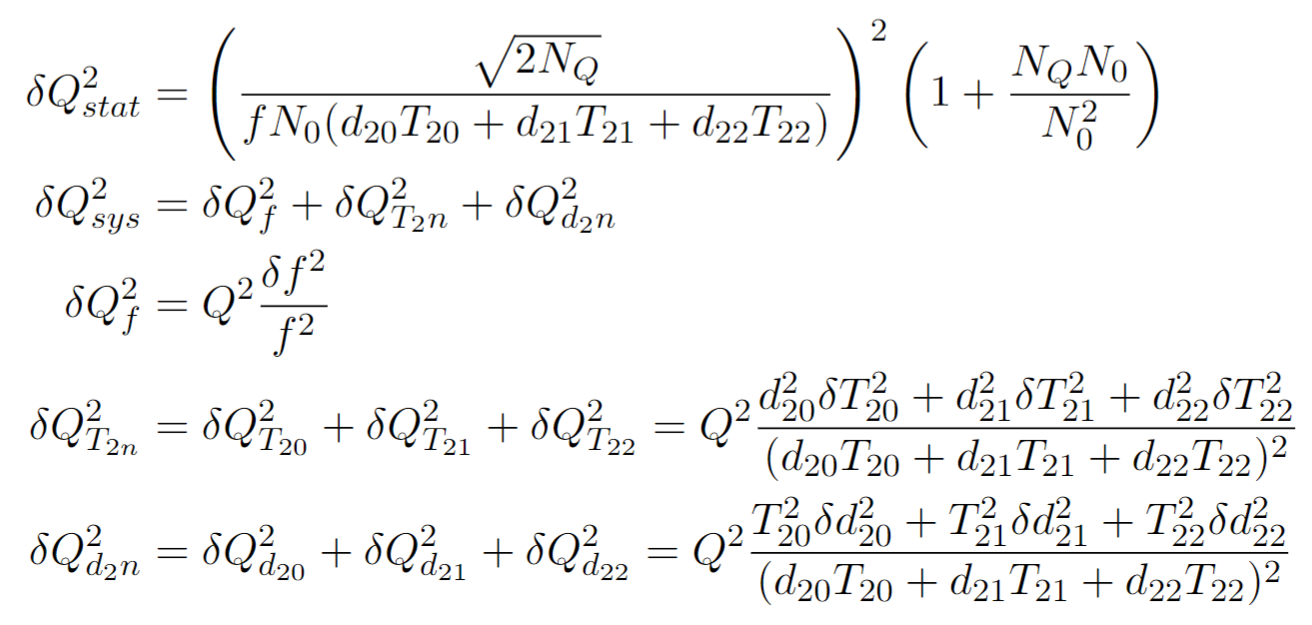 3.73%        2.82%       0.04%
7/11/2023
Tensor Workshop           Elena Long <elena.long@unh.edu>
27
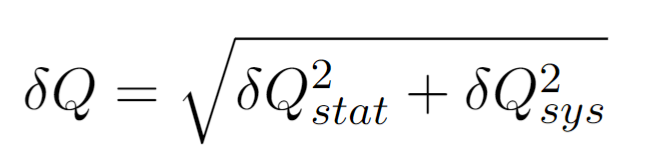 1.05%         8.57%
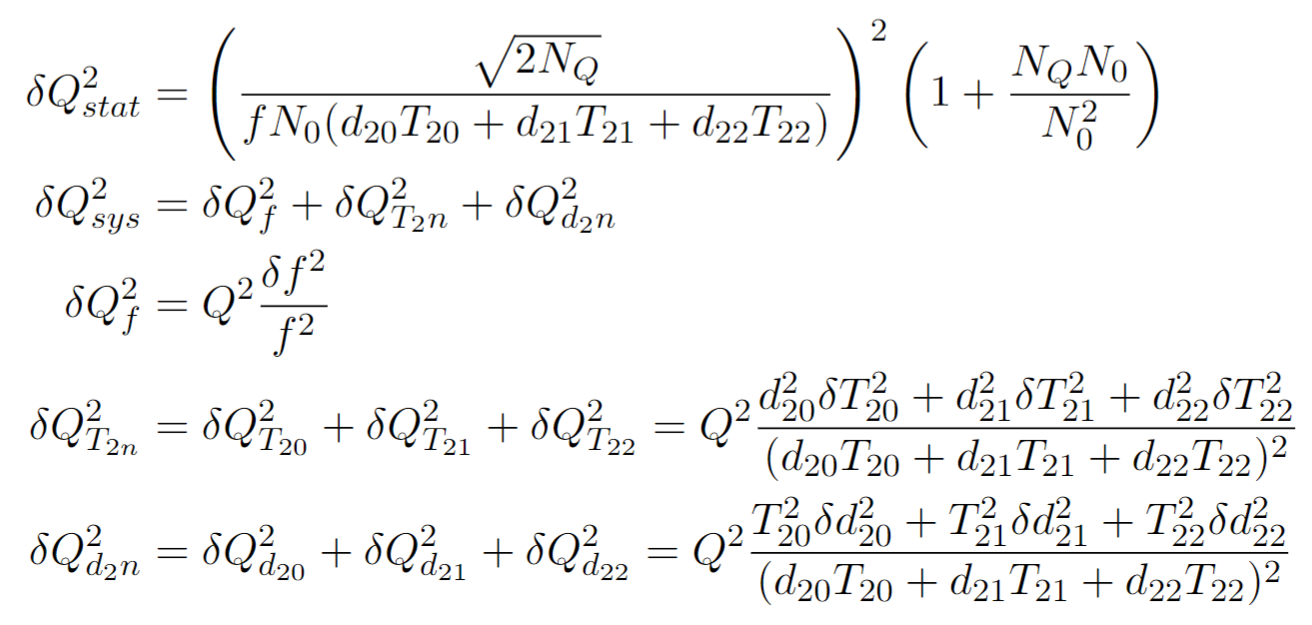 2.5%
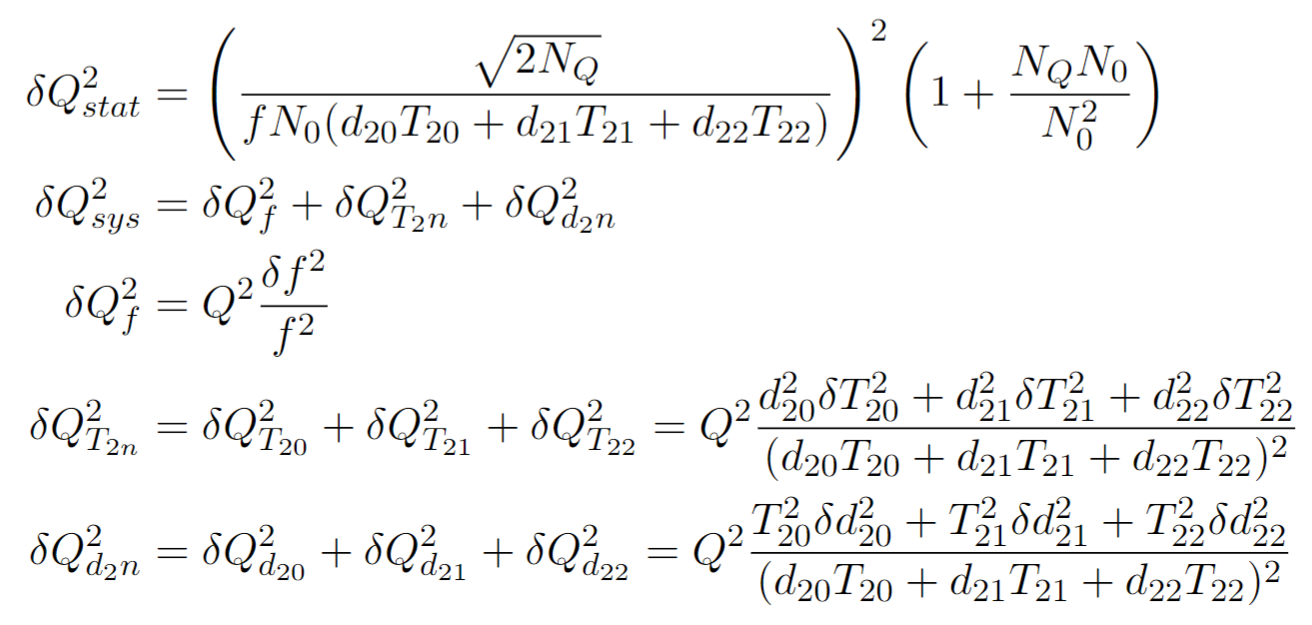 6.59%       1.34%       0.25%
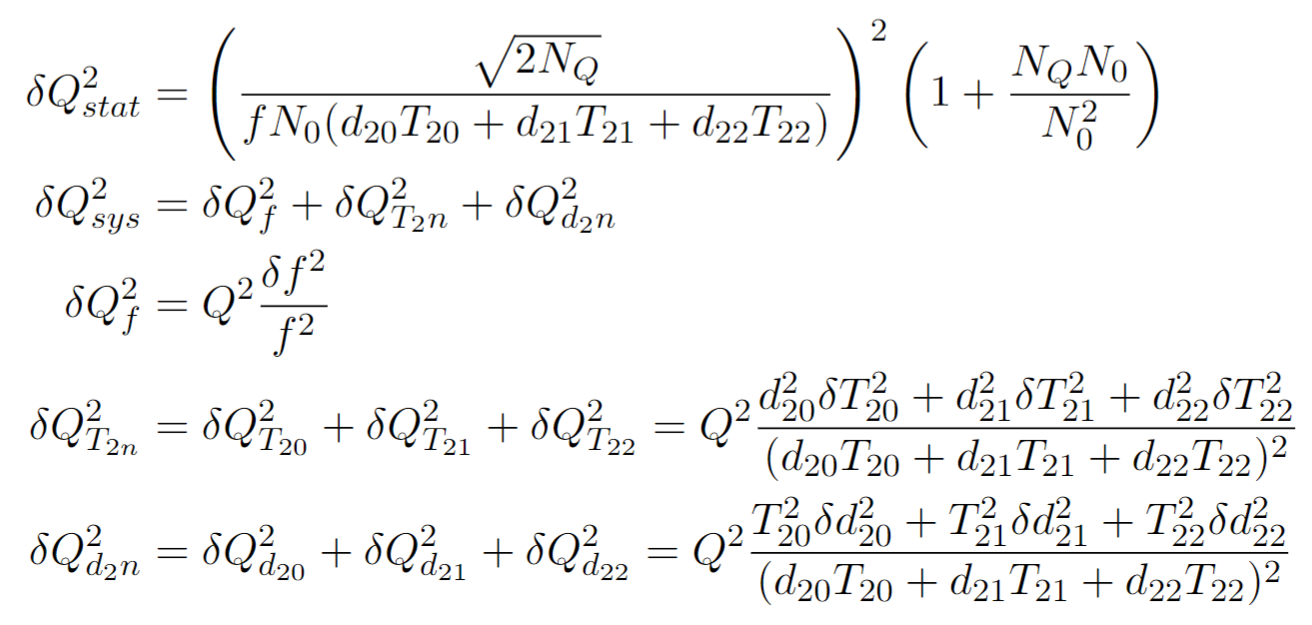 3.73%        2.82%       0.04%
7/11/2023
Tensor Workshop           Elena Long <elena.long@unh.edu>
28
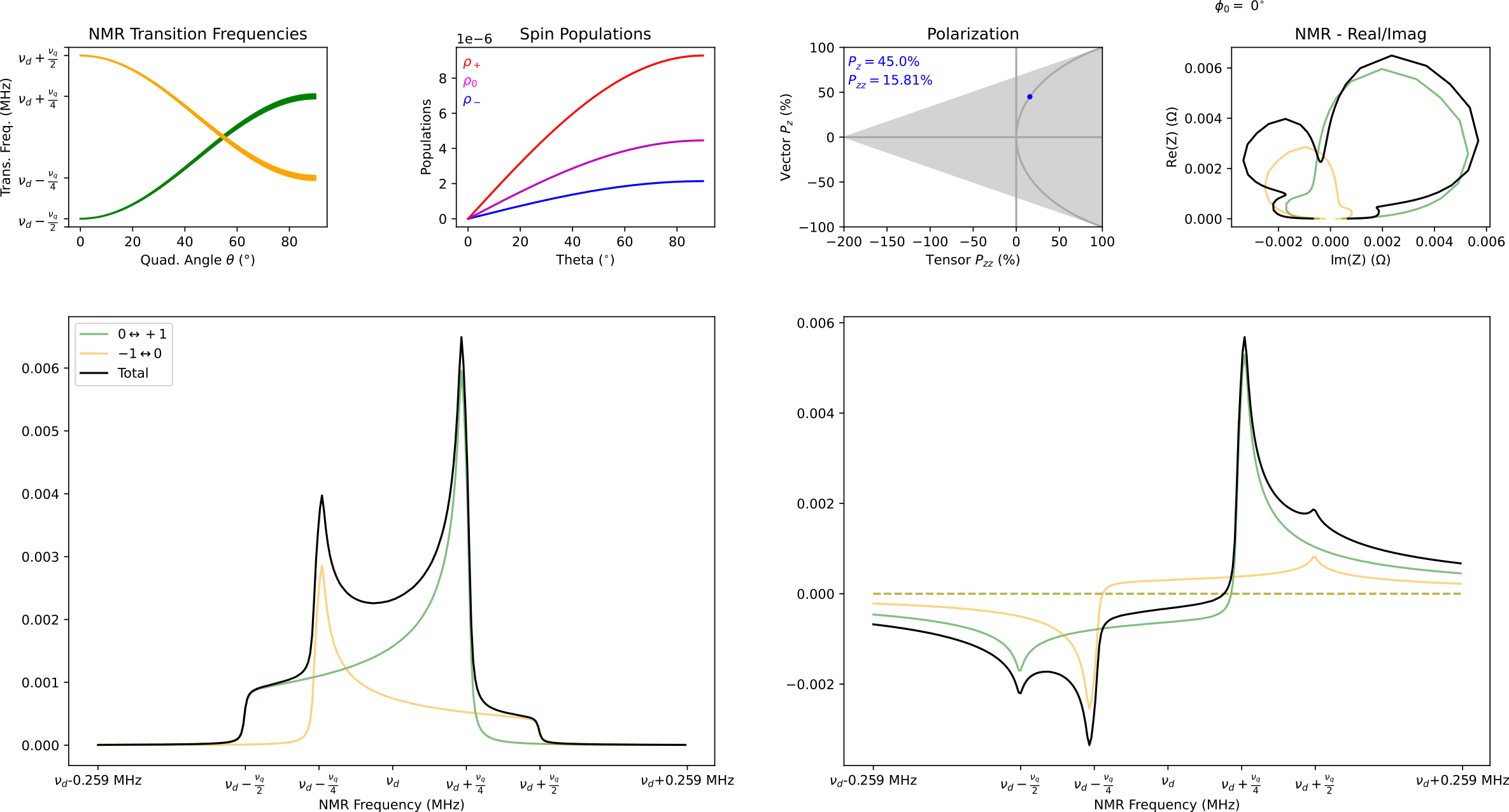 Measuring Polarization
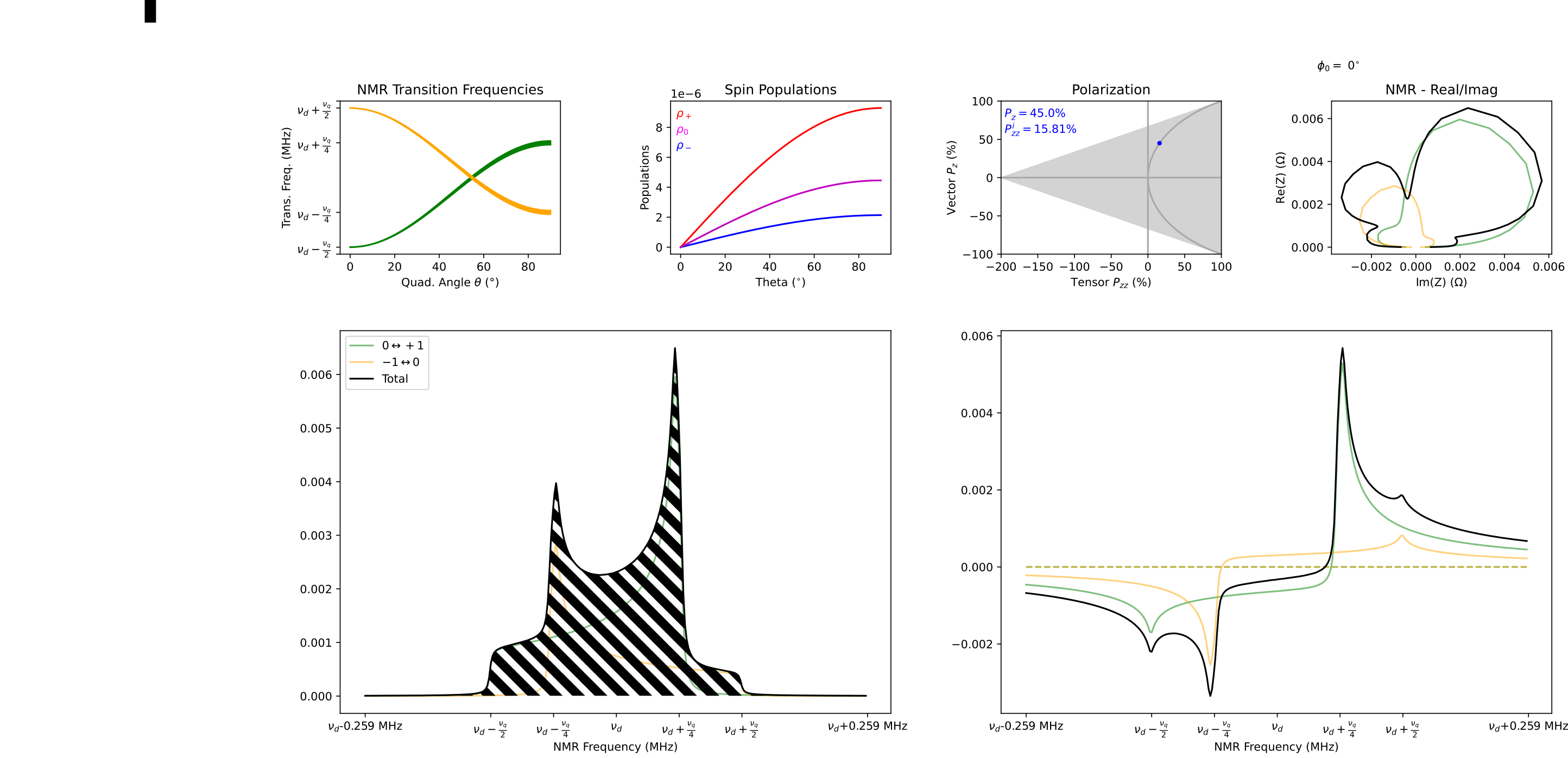 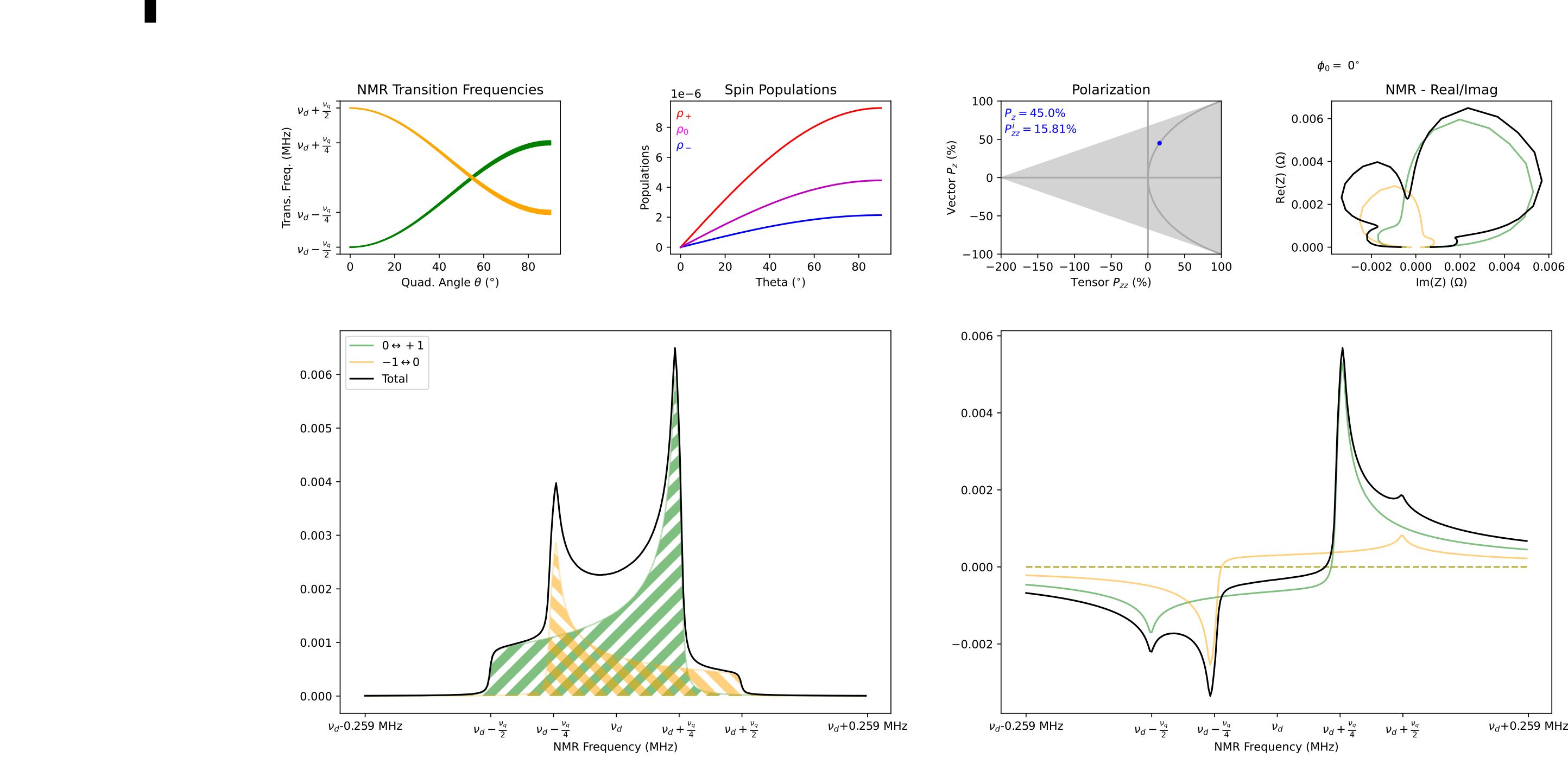 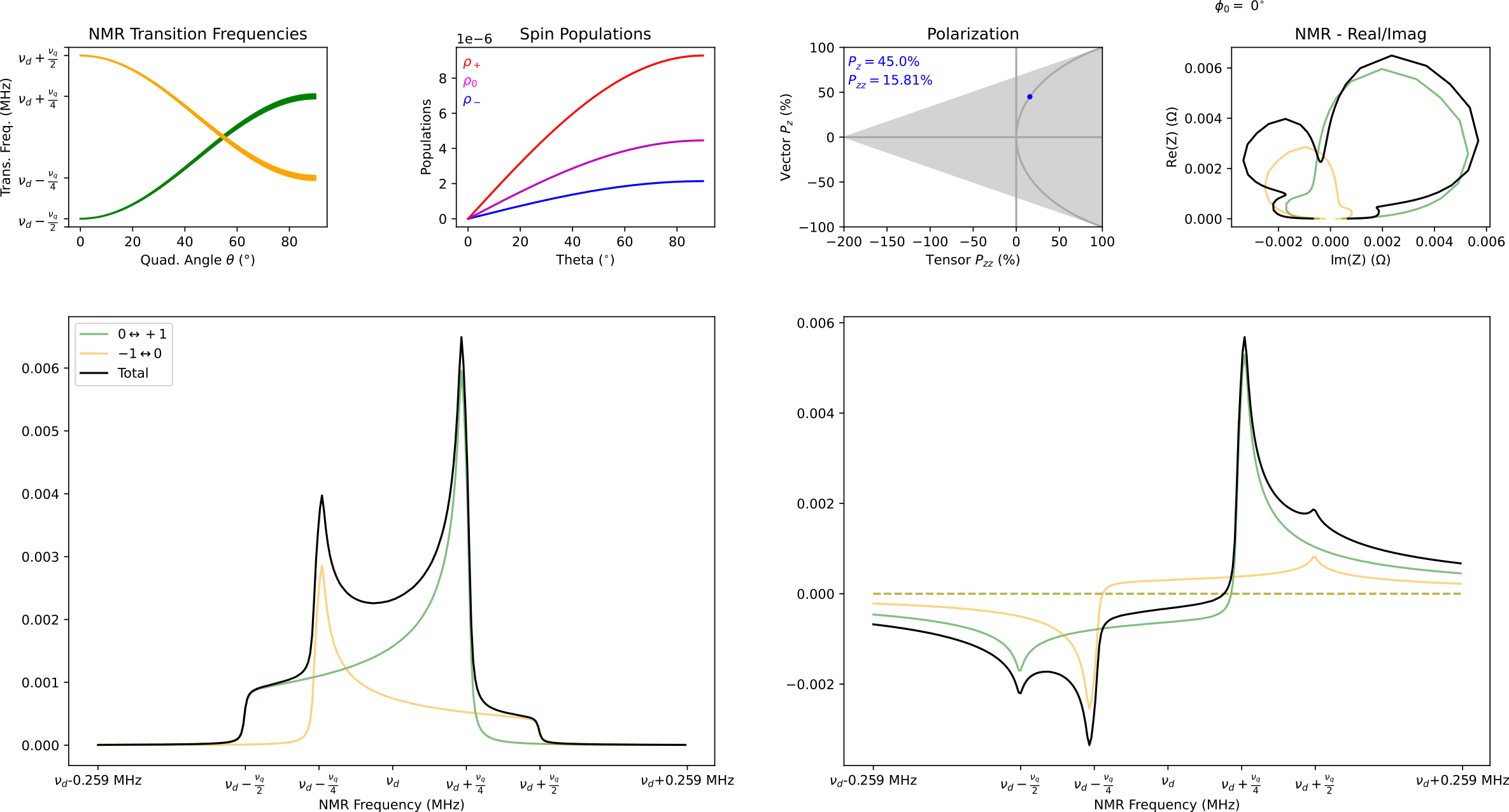 7/11/2023
Tensor Workshop           Elena Long <elena.long@unh.edu>
29
[1] D. Keller, et al., NIM A 981, 164504 (2020)
[2] D. Keller, Eur. Phys. J. A 53, 155 (2017)
[3] A. Abragam, Principles of Nuclear Magnetism (1961)
[4] J. Clement, D. Keller, NIM A 1050, 168177 (2023)
See talks by D.Keller & I.Fernando
Semi-Selective RF Saturation (ssRF)
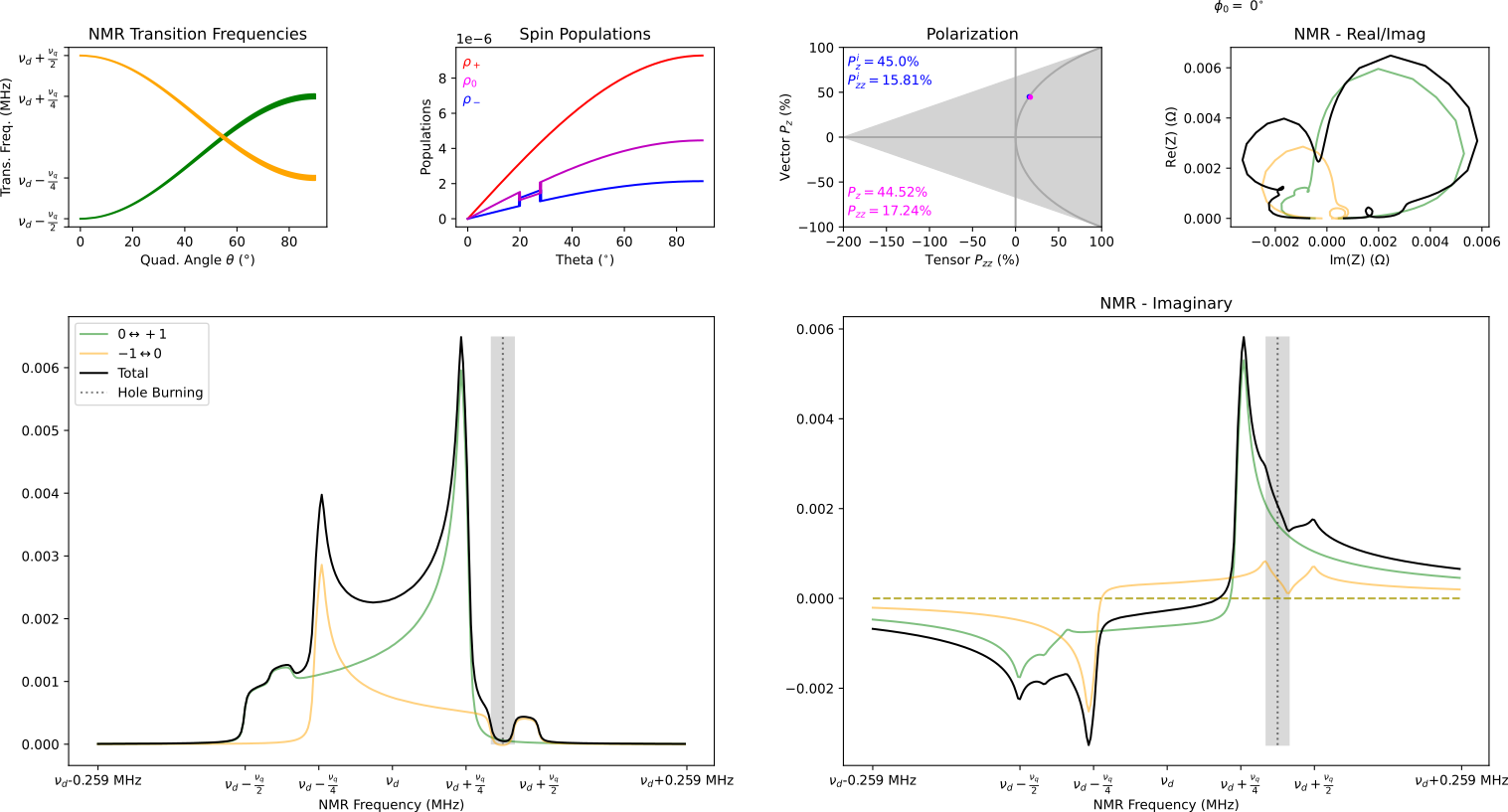 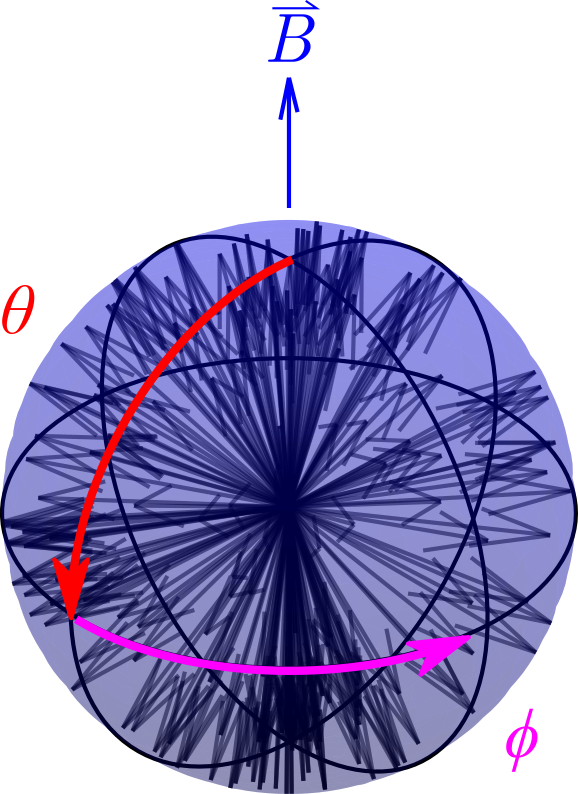 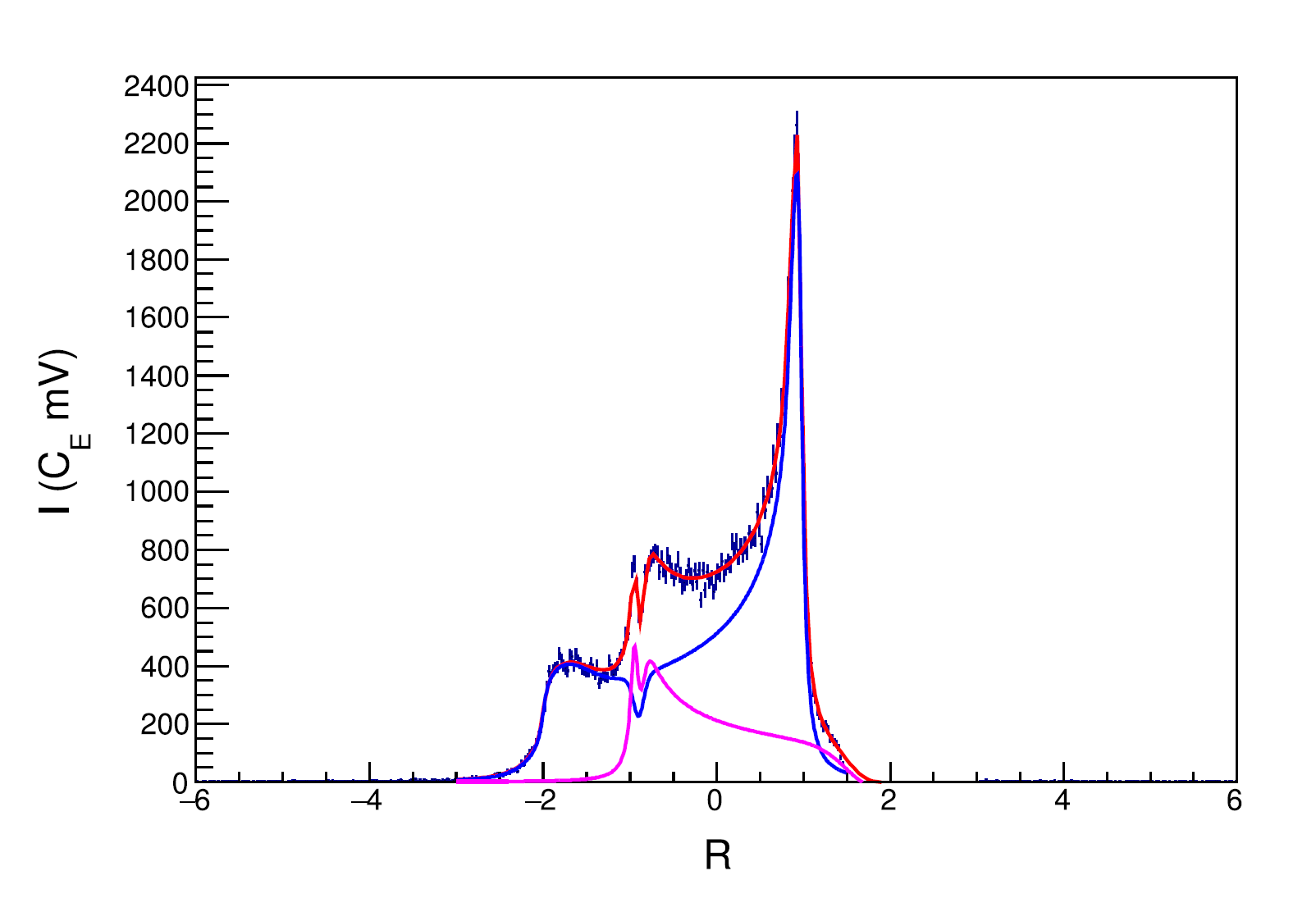 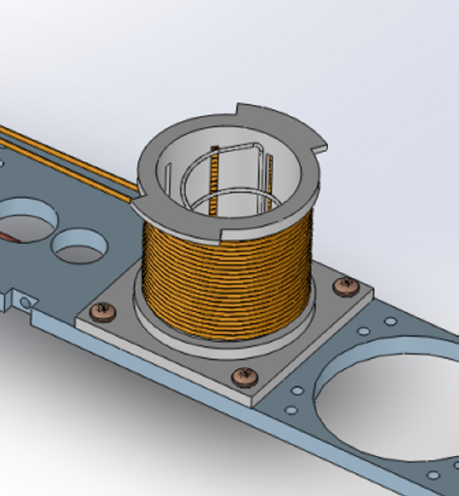 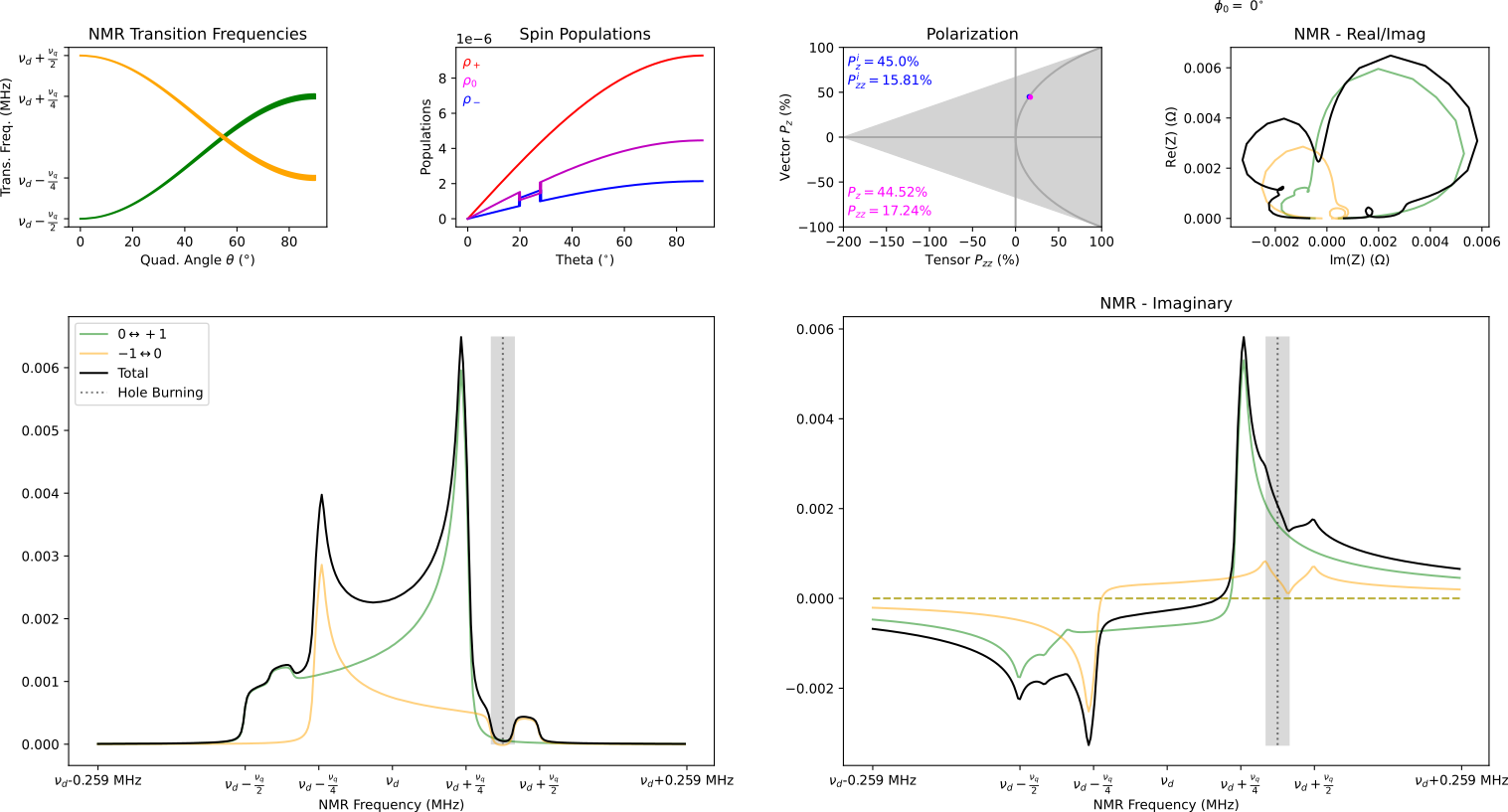 7/11/2023
Tensor Workshop           Elena Long <elena.long@unh.edu>
30
M.H. Cohen, F. Reif, Solid State Phys. 5, 321 (1957)
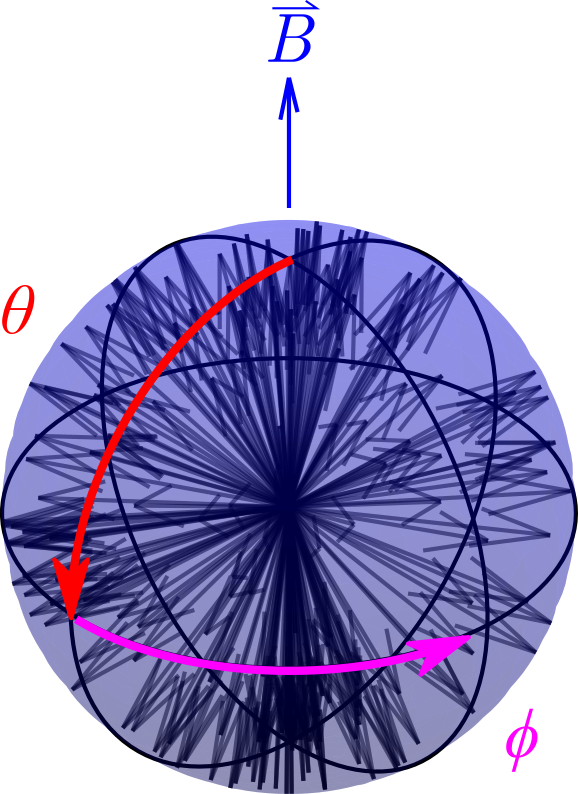 UNH NMR Simulation
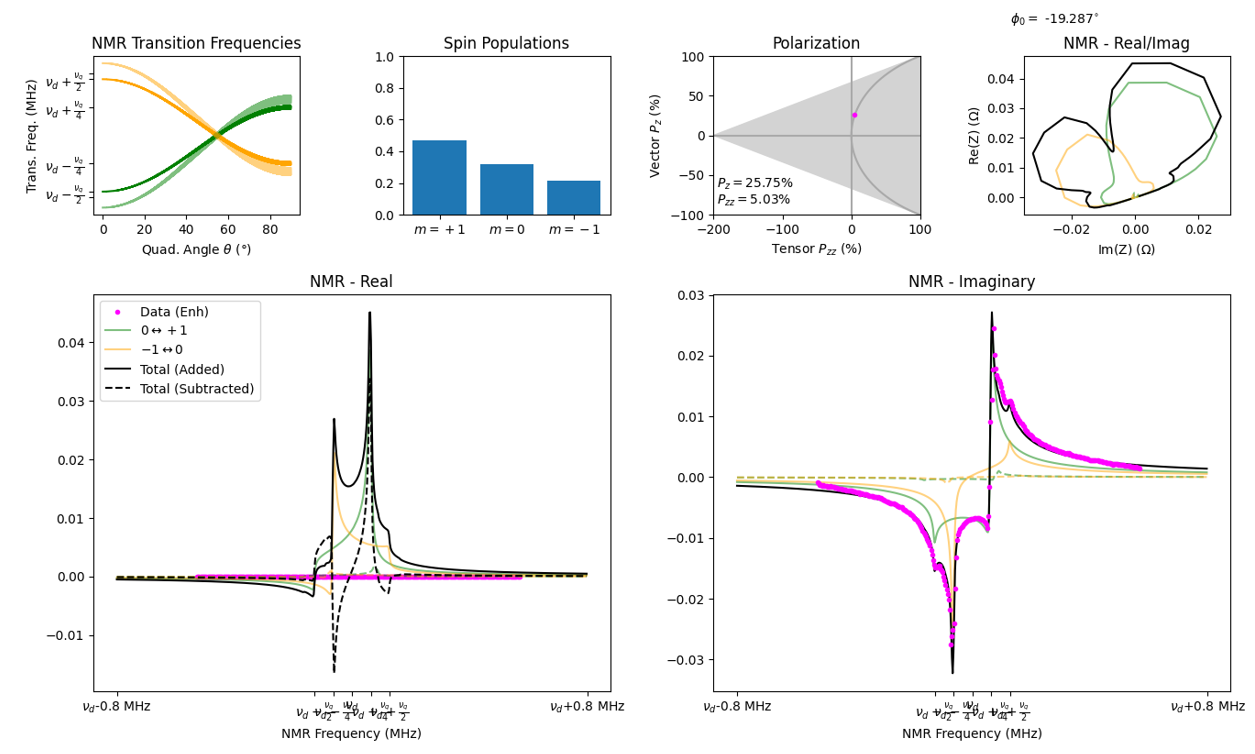 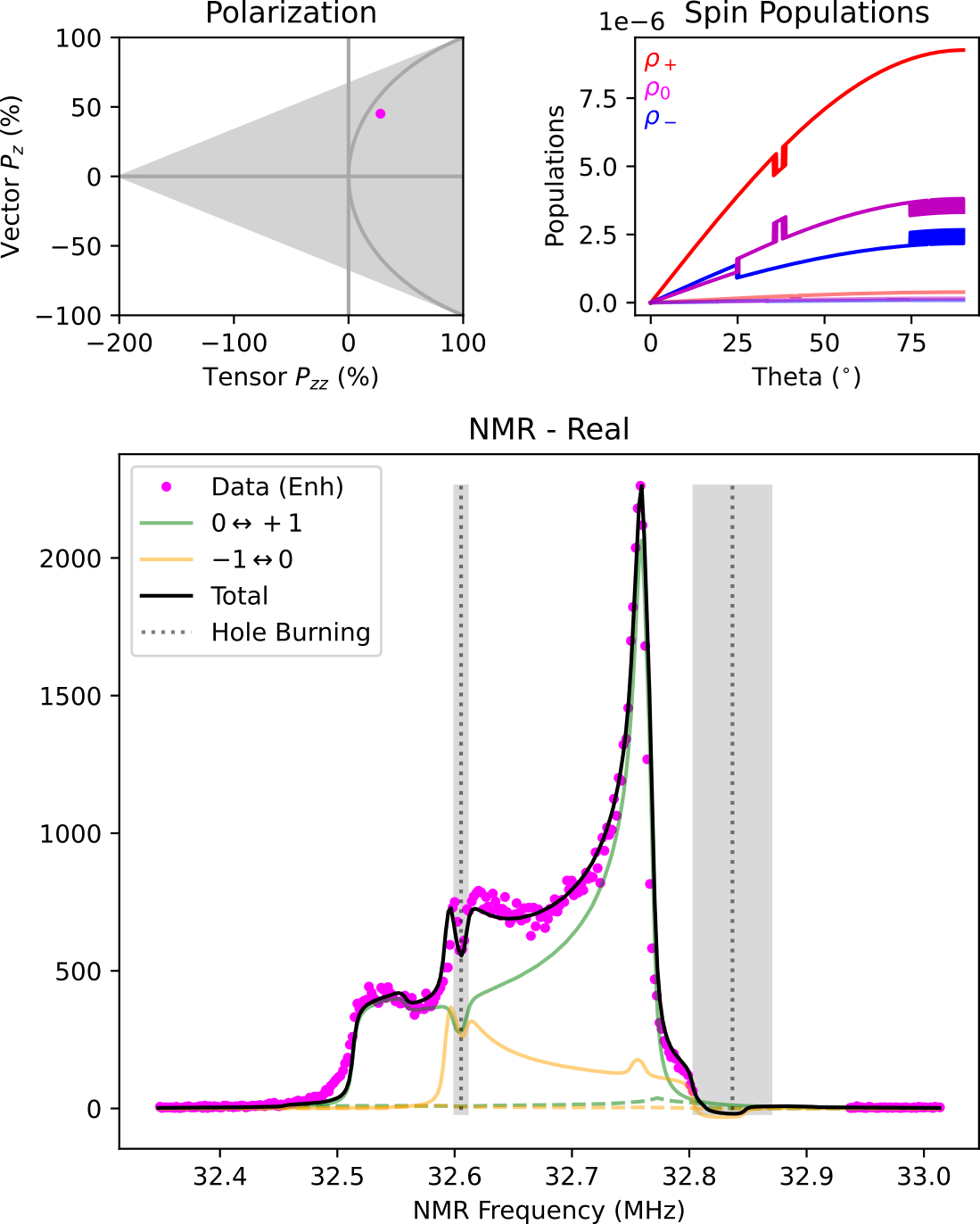 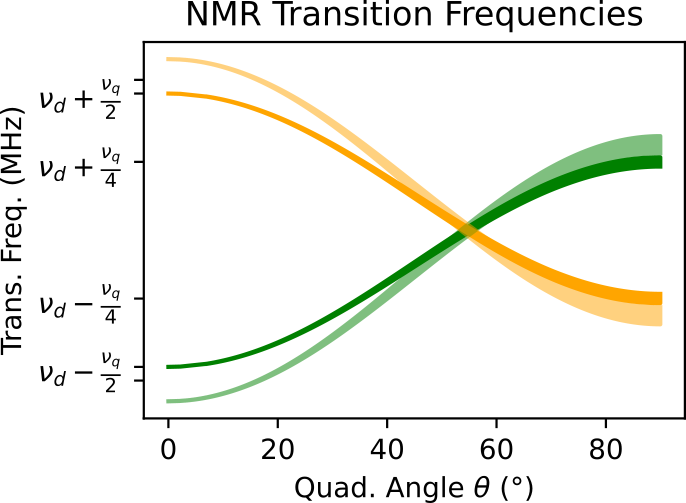 Preliminary
Preliminary
Courtesy M. McClellan
7/11/2023
Tensor Workshop           Elena Long <elena.long@unh.edu>
31
Real & Imaginary NMR Signals
Tensor Pol.
Vector Pol.
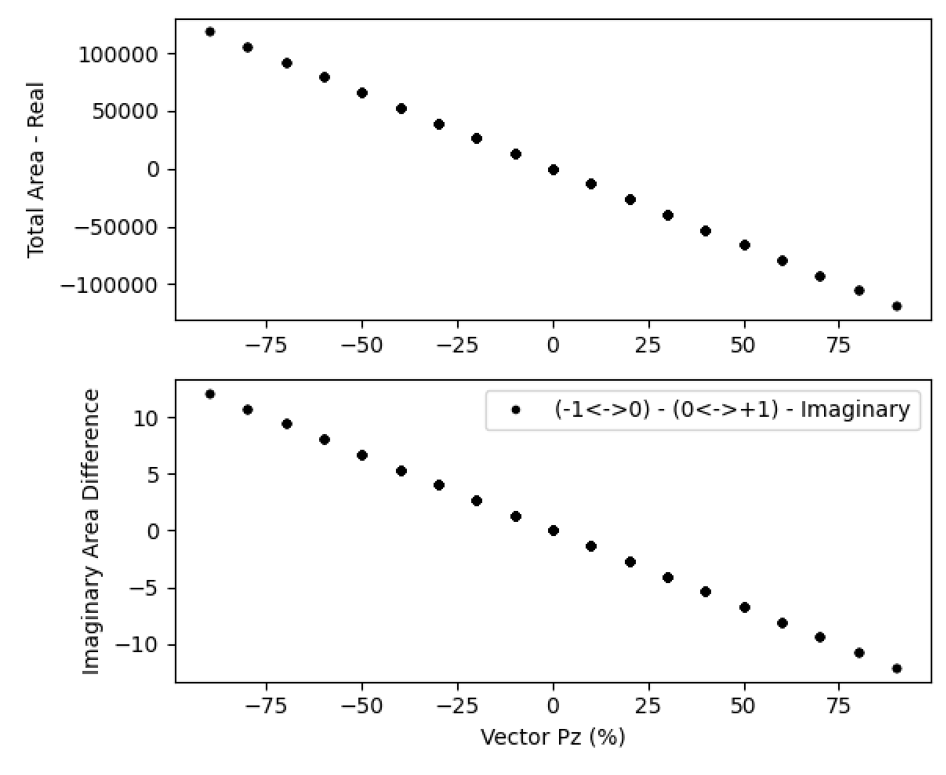 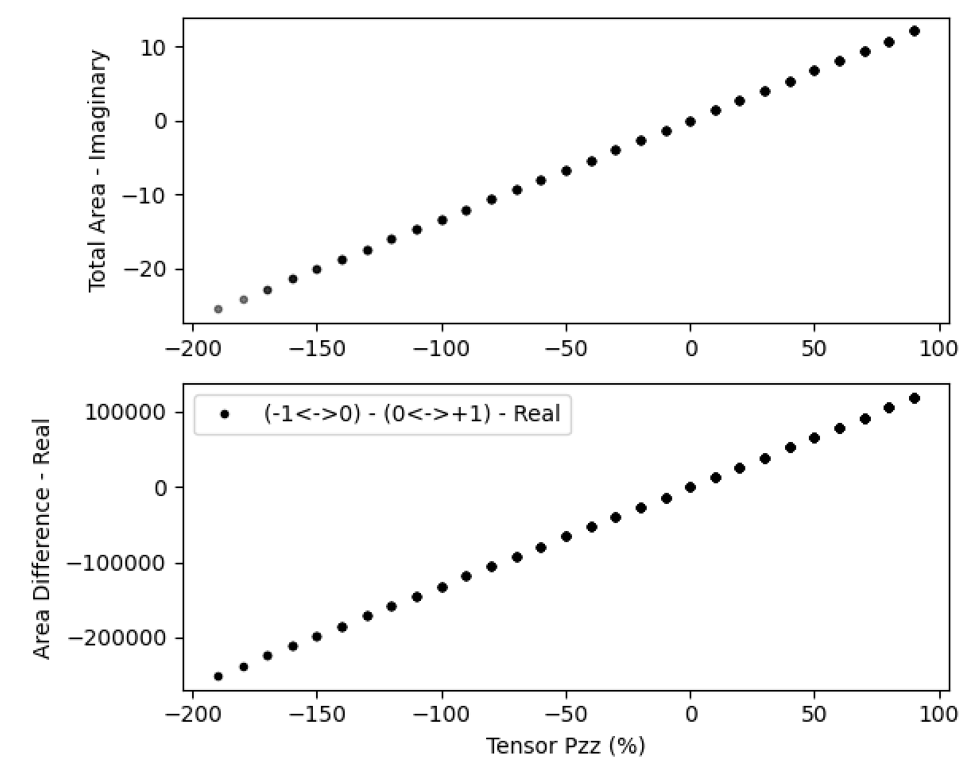 Model indicates that tensor pol. can be measured as easily as vector pol. using imaginary NMR instead of real NMR
Extremely 
Preliminary
Extremely 
Preliminary
7/11/2023
Tensor Workshop           Elena Long <elena.long@unh.edu>
32
Real & Imaginary NMR Signals
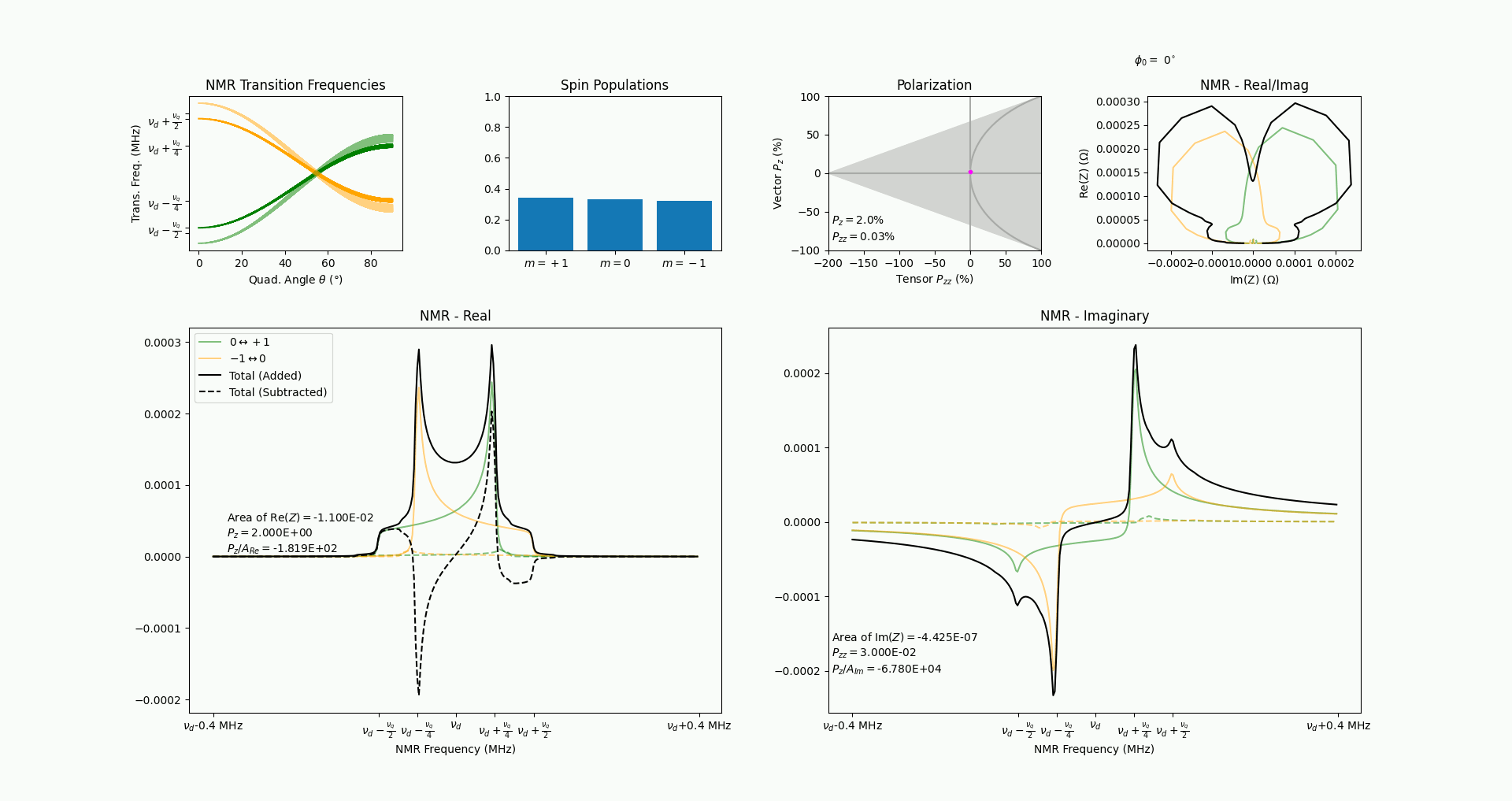 Allows us to “offline retune” any off-tune NMR signals
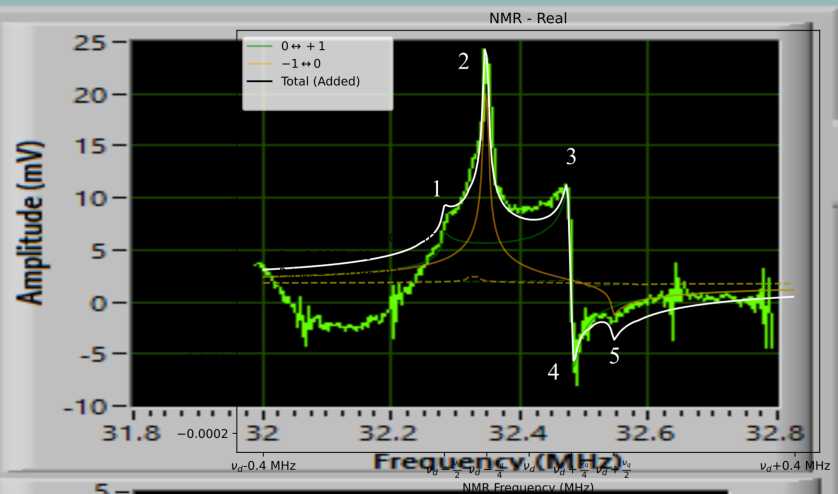 Mistuned “Ugly Duckling” 
	1st UNH enhanced 
	deuteron signal now
	understood
7/11/2023
Tensor Workshop           Elena Long <elena.long@unh.edu>
33
Real & Imaginary NMR Signals
See M. McClellan’s talk
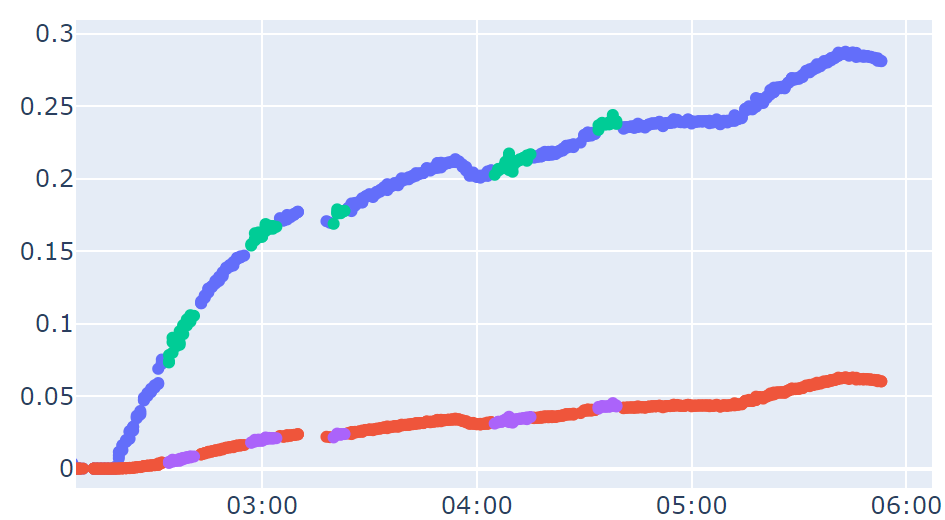 Extracted from Real NMR
Vector Pol.
Extracted from Imaginary NMR
Preliminary
Tensor Pol.
C. Dulya, NIM A 398, 109 (1997)
Courtesy M. McClellan & E. Mustafa
7/11/2023
Tensor Workshop           Elena Long <elena.long@unh.edu>
34
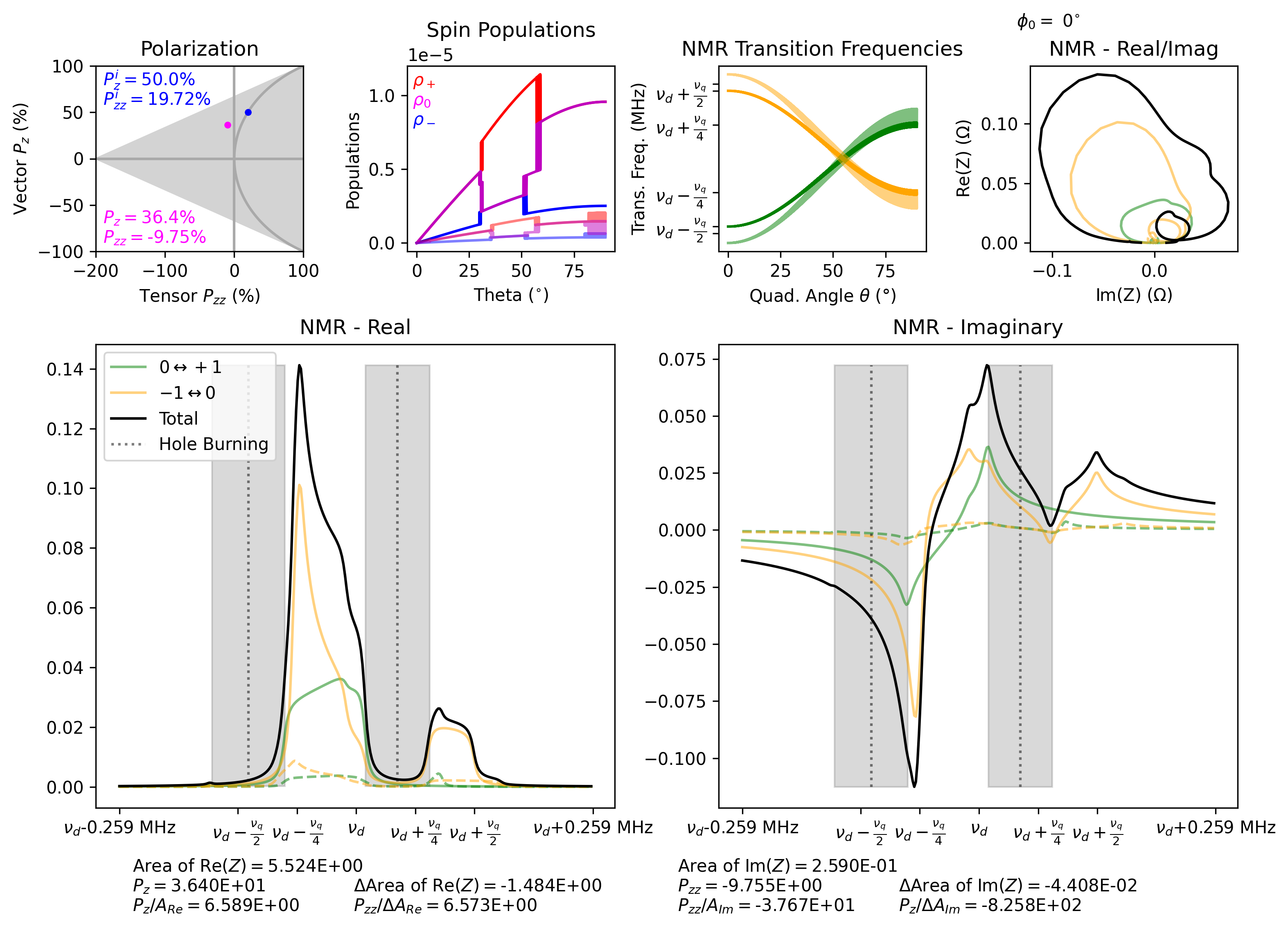 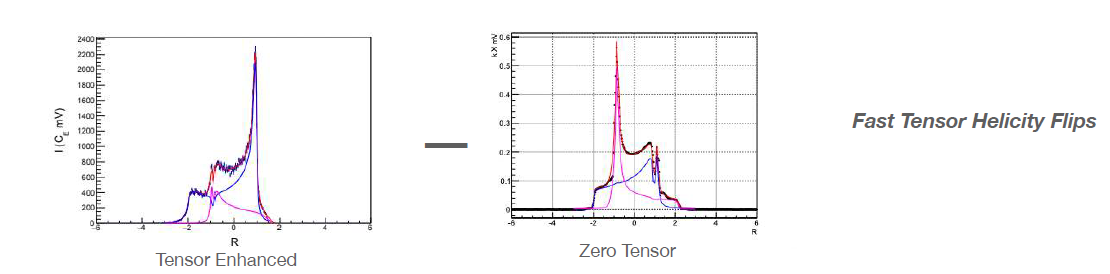 D. Keller
Caveat: This is an extremely preliminary look & estimate
7/11/2023
35
Tensor Workshop           Elena Long <elena.long@unh.edu>
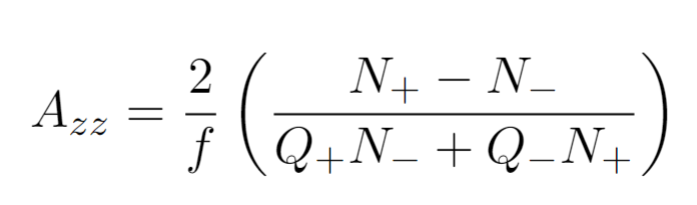 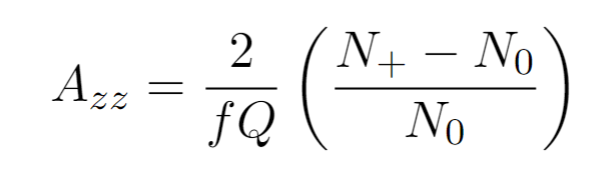 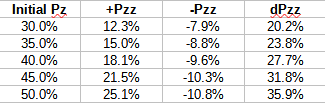 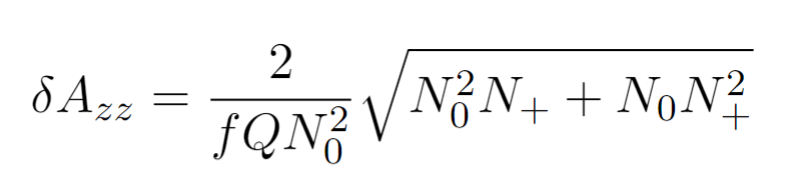 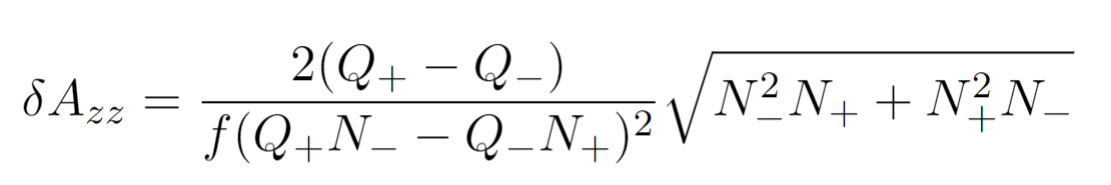 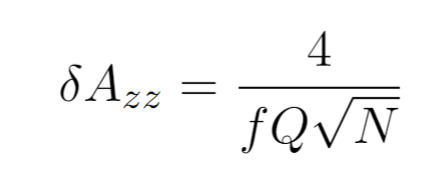 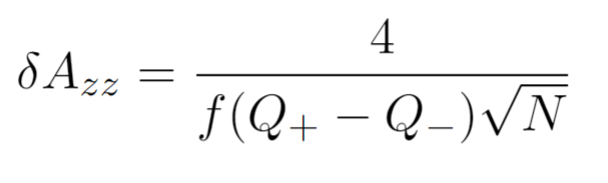 Caveat: This is an extremely preliminary look & estimate
7/11/2023
36
Tensor Workshop           Elena Long <elena.long@unh.edu>
No current quasi-elastic tensor measurements
Sensitive to effects that are very difficult or impossible to measure with unpolarized or vector polarized deuterons
Large 10-100% asymmetry
Decades of theoretical interest that we can only now probe with a high-luminosity tensor-polarized target (same as b1 experiment)
Better understanding of s/d, SRCs & pn dominance, differential light cone & virtual nucleon models
Importance ranges from understanding short-range correlations to the equations of state of neutron stars
Also: T20 over widest Q2 range
Important cross-check of Hall C high Q2 data
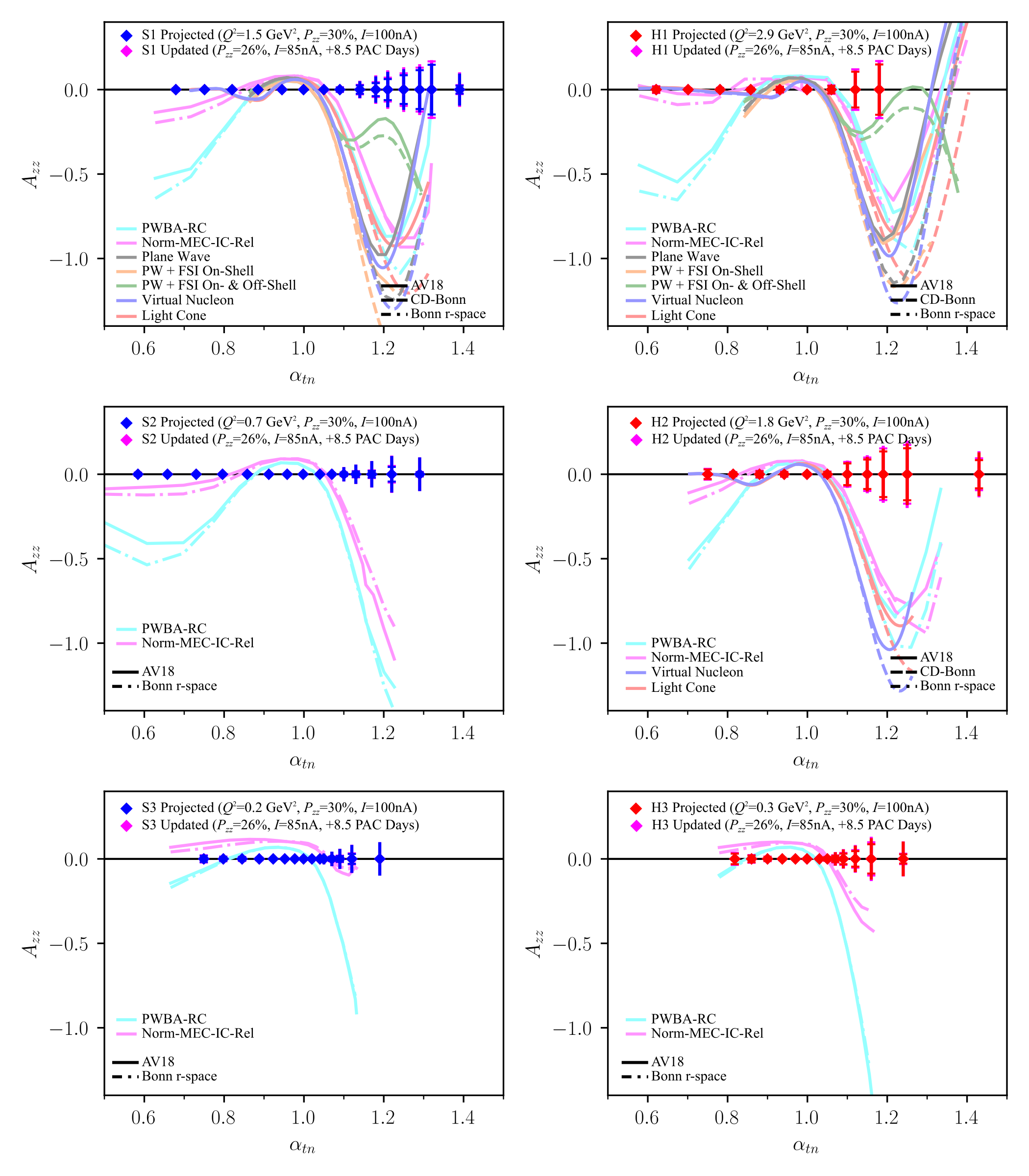 7/11/2023
Tensor Workshop           Elena Long <elena.long@unh.edu>
37
K. McGuire UG (prev)
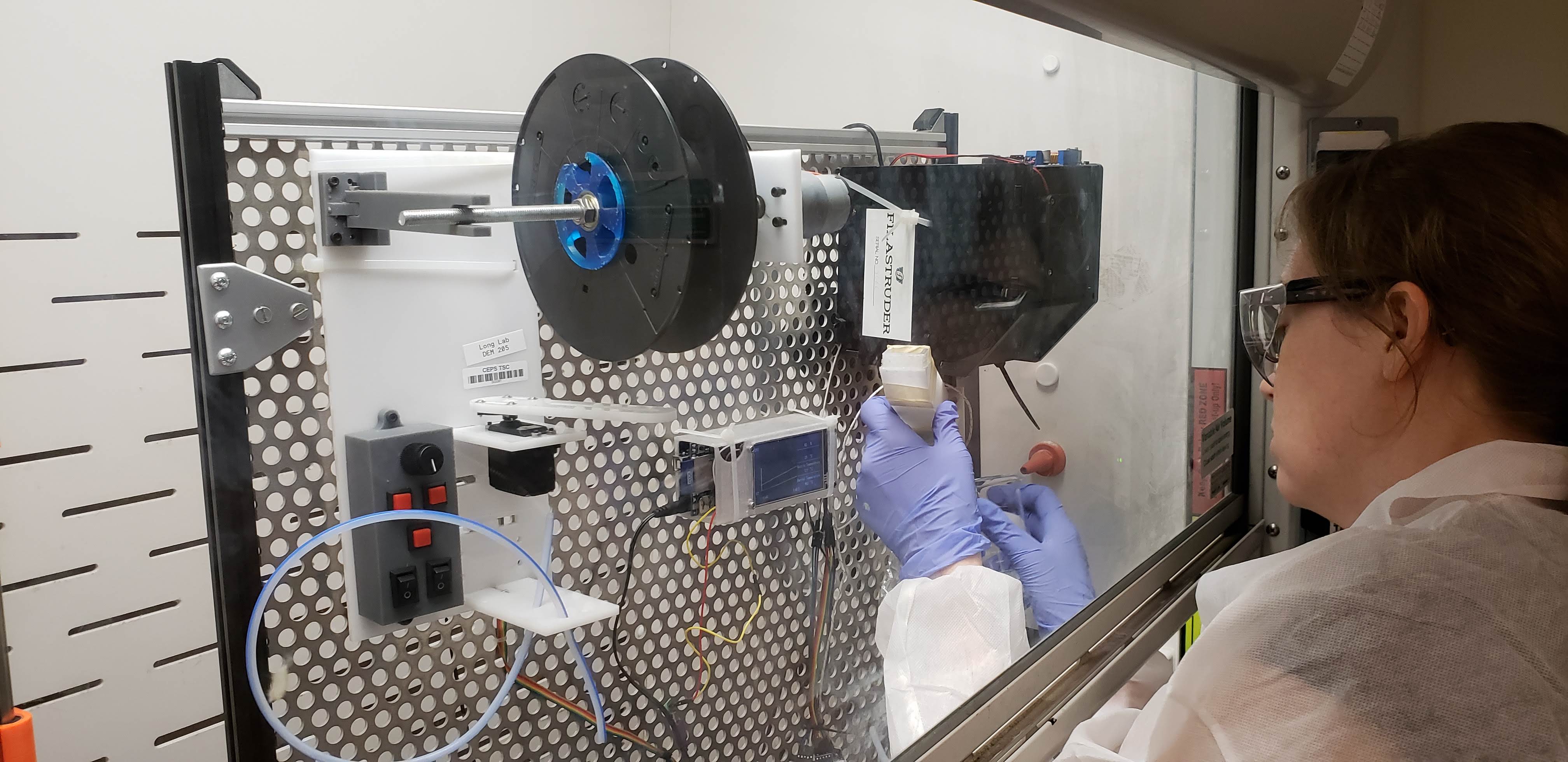 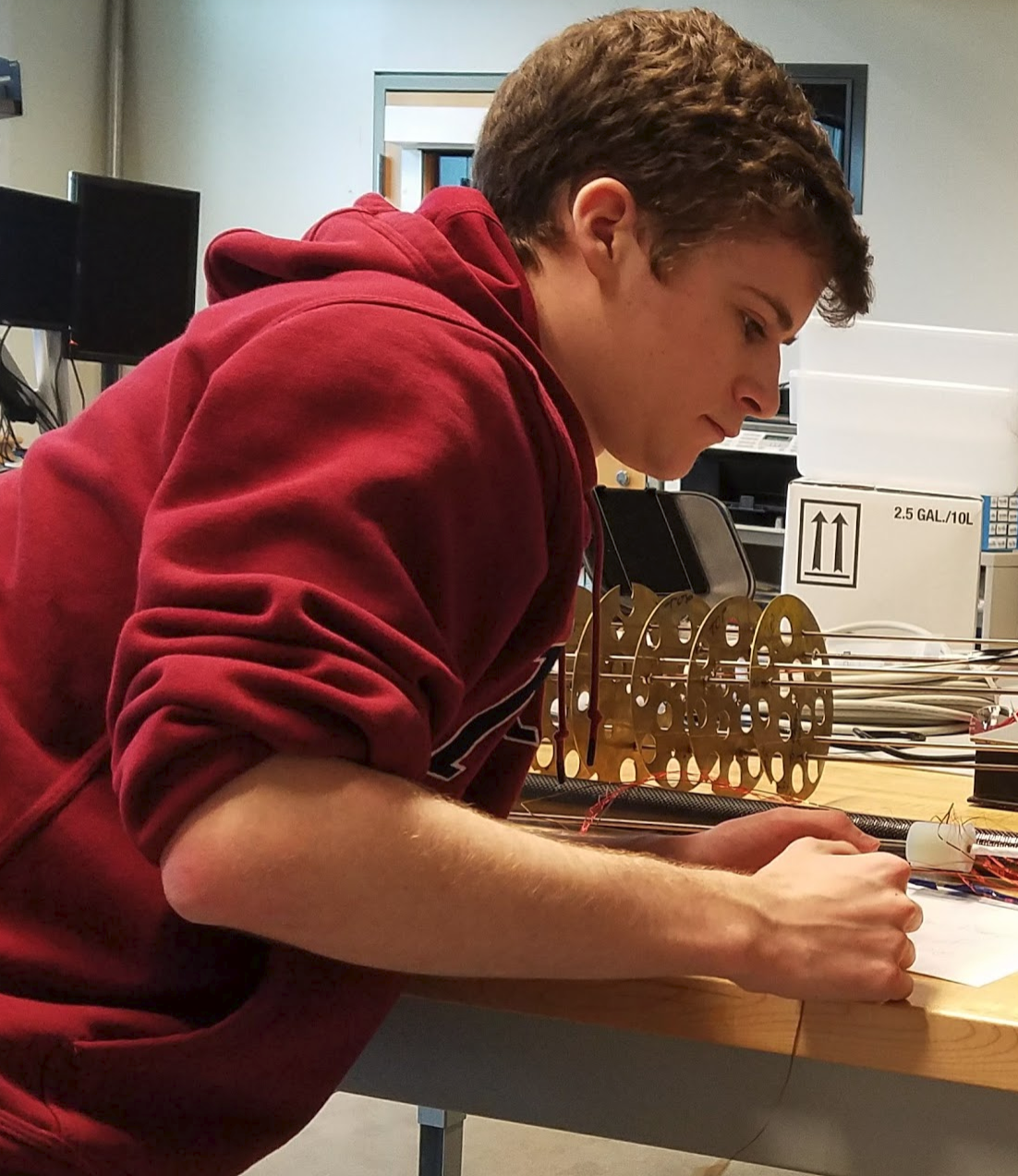 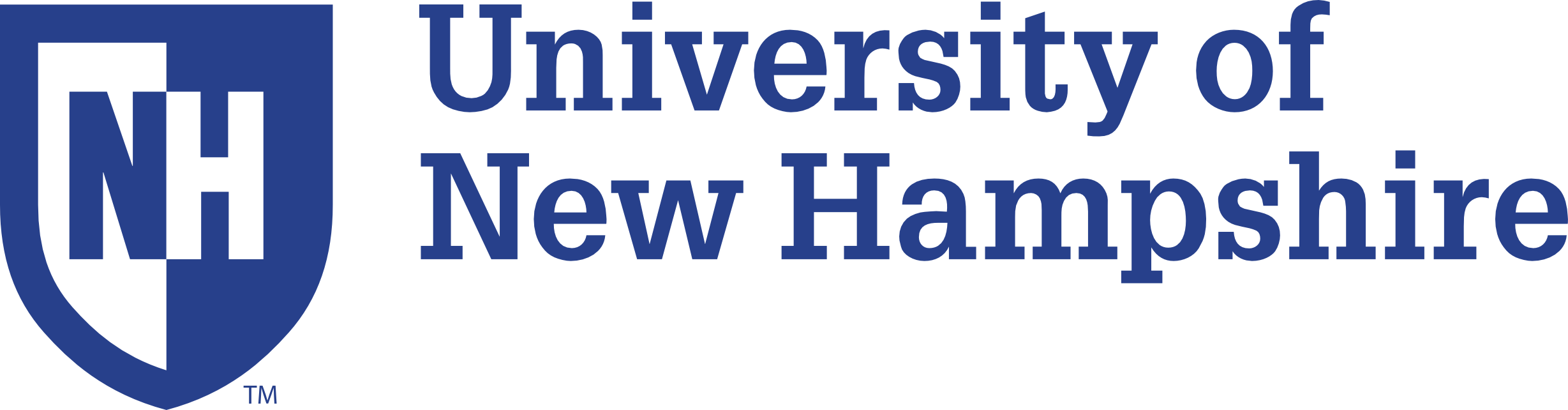 Thank you!
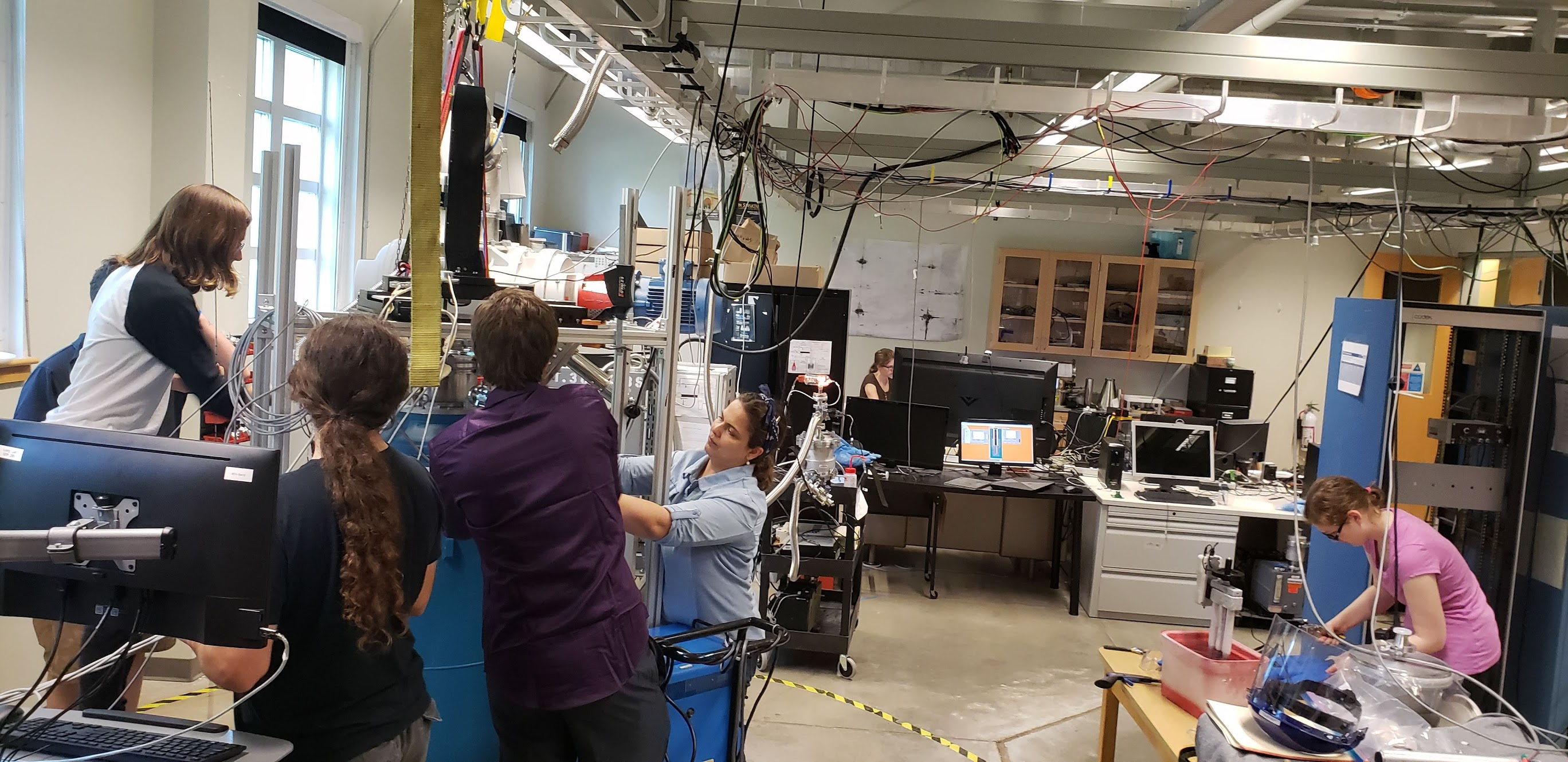 J. Yost UG (prev)
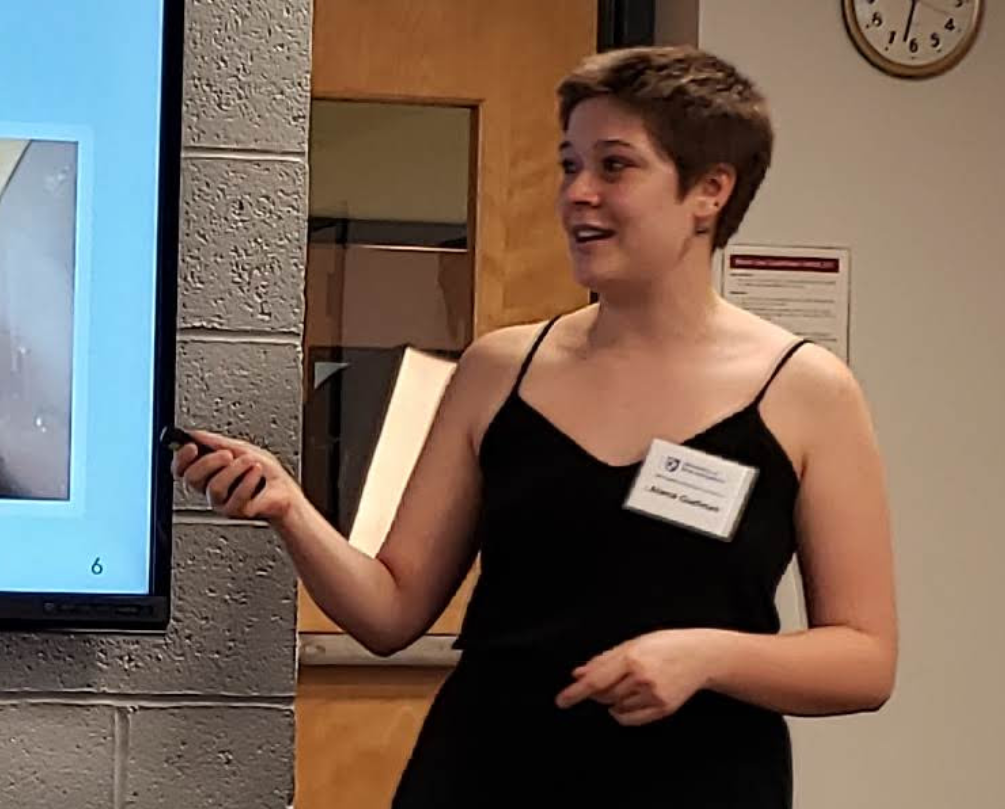 A. Gudinas UG (prev)
R. Williams UG (prev)
M. McClellan PhD Student
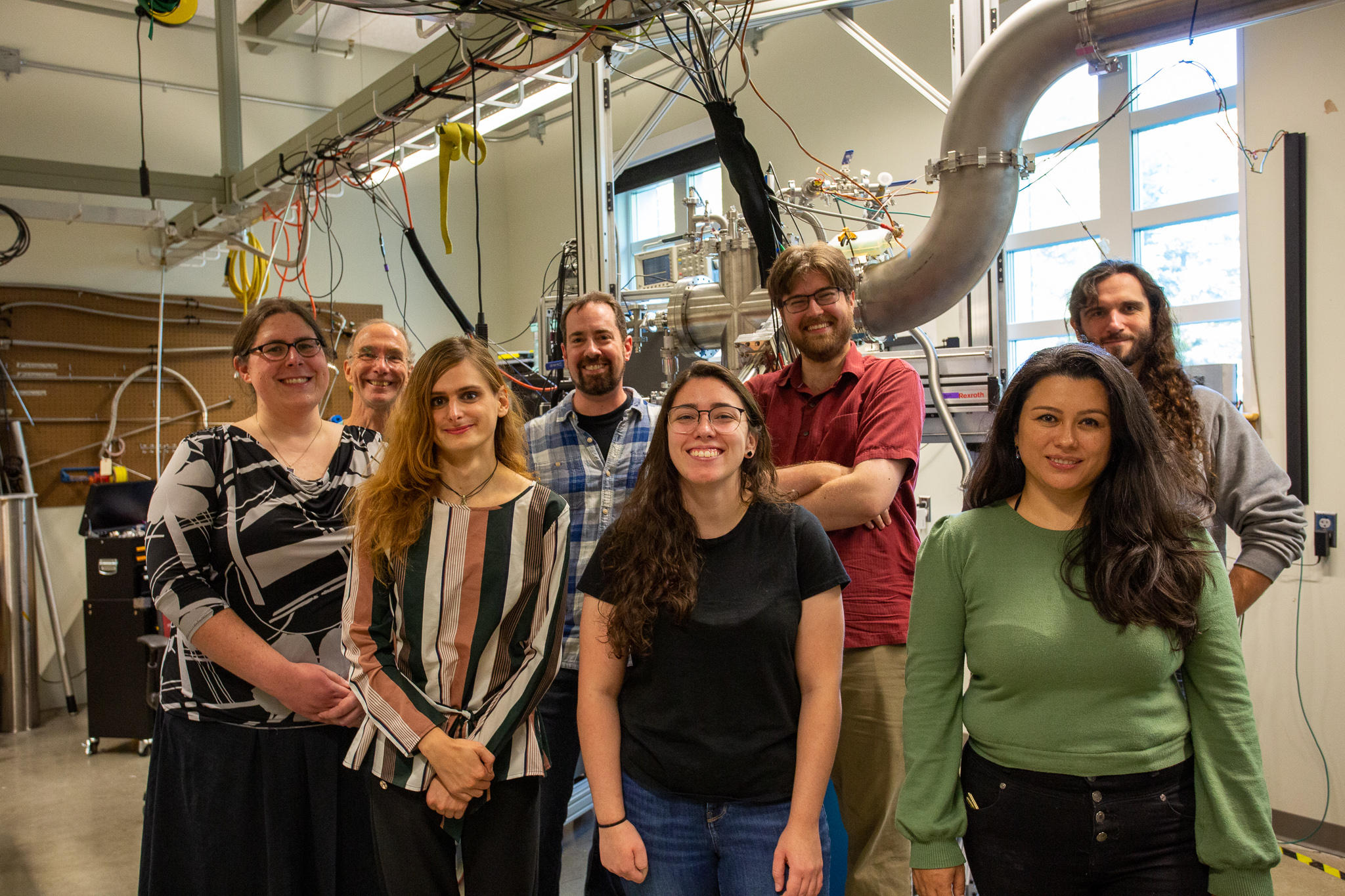 D. Ruth Post Doc
M. McClellan PhD Student
K. SliferPI
L. Kurbany
PhD Student (prev)
E. Long
PI
D. Ruth Post Doc
A. Zec
Post Doc
N. Santiesteban PI
Z. Wolters PhD Student
& collaborators at
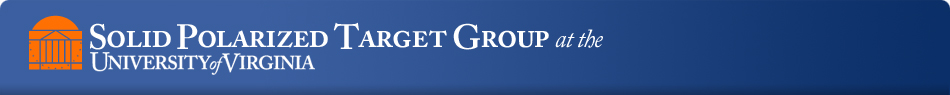 7/11/2023
Tensor Workshop           Elena Long <elena.long@unh.edu>
38
7/11/2023
Tensor Workshop           Elena Long <elena.long@unh.edu>
39
Backup Slides
7/11/2023
Tensor Workshop           Elena Long <elena.long@unh.edu>
40
Kinematics & Overhead
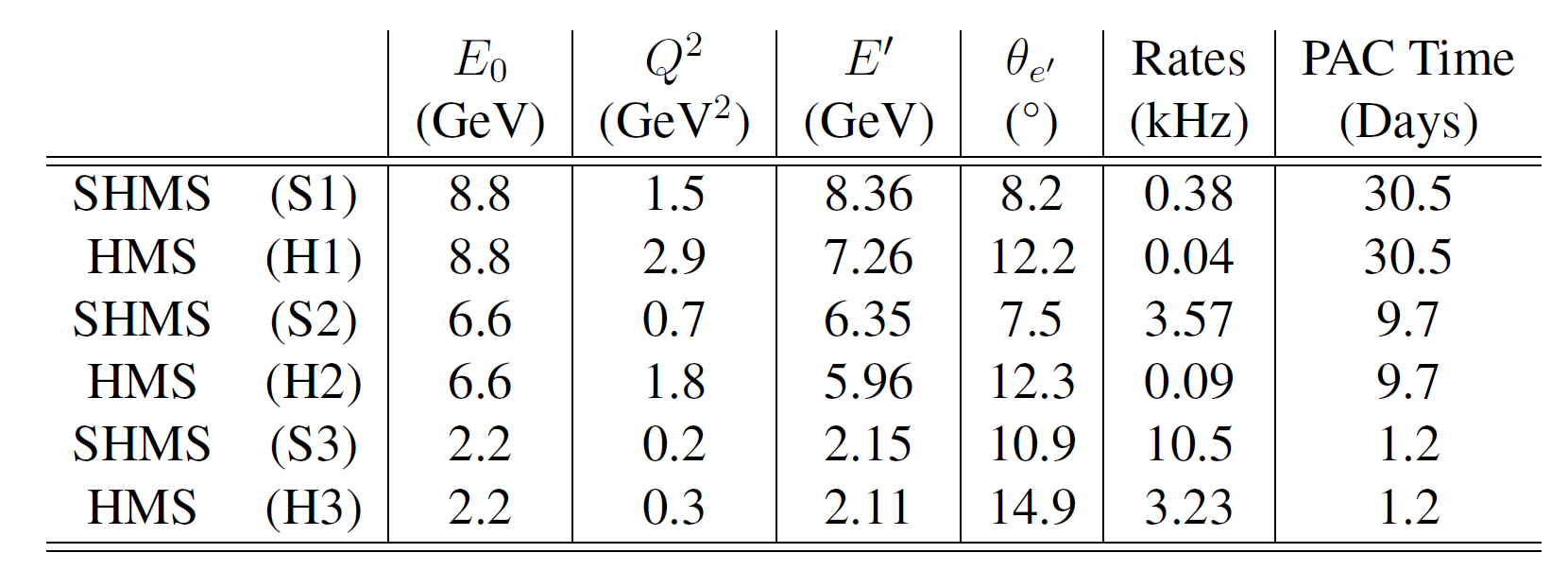 7/11/2023
Tensor Workshop           Elena Long <elena.long@unh.edu>
41
Overhead Assumptions (Real Time)
Beam Assumptions:   Beam Current: 85 nA   Beam Efficiency: 0.5 (Scaled to 1)
 Target Configuration Assumptions:   Target Cup Radius: 1.5 cm   Target Cup Configuration: 2 cups      | ||      |/  \     Microwaves      |ND3      Prod. Mat.       |ND3      Prod. Mat.       |C        Optics      |EMP      Empty Cell      |___ 
Target Annealing/Material Assumptions:   Dose between anneals: 5.25e+15 e/cm^2   Time Between Anneals for 2 Cups: 3 days, 5:42:46   Time required for Anneal: 1:00:00   Time required for Cup Change: 0:10:00   Time Between Cup Changes: 1 day, 14:51:23   Time required for target material change: 4:00:00   Dose between target material changes: 5.00e+16 e/cm^2   Time between target material changes for 2 Cups: 30 days, 20:07:20
Target Polarization, TE, & PF/Dilution Run Assumptions:   Time constant for vector pol. spin-up: 0:50:00   # of vector pol. time constants before beam: 3.91   Time required for vector pol. spin-ups: 3:15:30   Time between each vector pol. spin-up: 2 days, 0:00:00   Time required for target TE measurements for all 2 cups: 3:00:00   Time between TEs: 15 days, 10:03:40 (2 b/w Each Material Change)   Time required for packing fraction/dilution runs: 3:00:00   # of packing fraction/dilution runs per kinematic setting: 5   Time to Tensor Enhance: 0:00:30   Time to Tensor Unpol: 0:00:10   Time Between Tensor Pol/Unpol Cycles: 0:30:00
 Beamline & Hall Configuration Assumptions:   Time required for BCM calibration: 2:00:00   Beam time between BCM calibrations: 7 days, 12:00:00   Time required for each Optics run: 4:00:00   Beam time between Optics runs: 20 days, 0:00:00   Time required for each Linac change: 8:00:00   Time required for each Spectrometer Momentum/angle change: 2:00:00
7/11/2023
Tensor Workshop           Elena Long <elena.long@unh.edu>
42
Recent Hall B Vector Polarization Spin-Up
7/11/2023
Tensor Workshop           Elena Long <elena.long@unh.edu>
43
Quasi-Elastic/SRC
Elastic
DIS
7/11/2023
Tensor Workshop           Elena Long <elena.long@unh.edu>
44
“There is a strong need for models of the deuteron wave function that are both realistic ”
Deuteron Wavefunction
- J. Terry, G. Miller, arXiv:1603.07032 (2016)
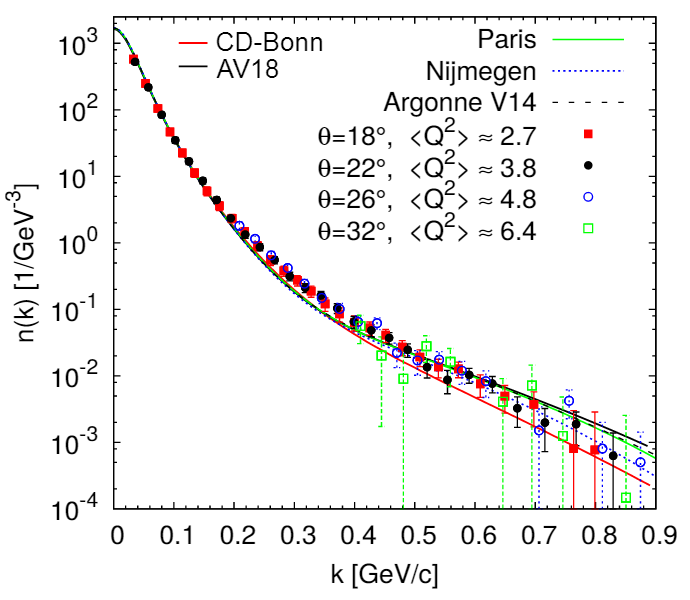 N Fomin, et al, PRL 108 092502 (2012)
7/11/2023
Tensor Workshop           Elena Long <elena.long@unh.edu>
45
[1] A. Bacchetta, Ph.D. Thesis (2002) arXiv:0212025
J. Phys.: Conf. Ser. 543 011001-012015 (2014)
http://iopscience.iop.org/1742-6596/543/1
The Future of Tensor Polarization
How can tensor polarization help to provide insight on your theoretical work?
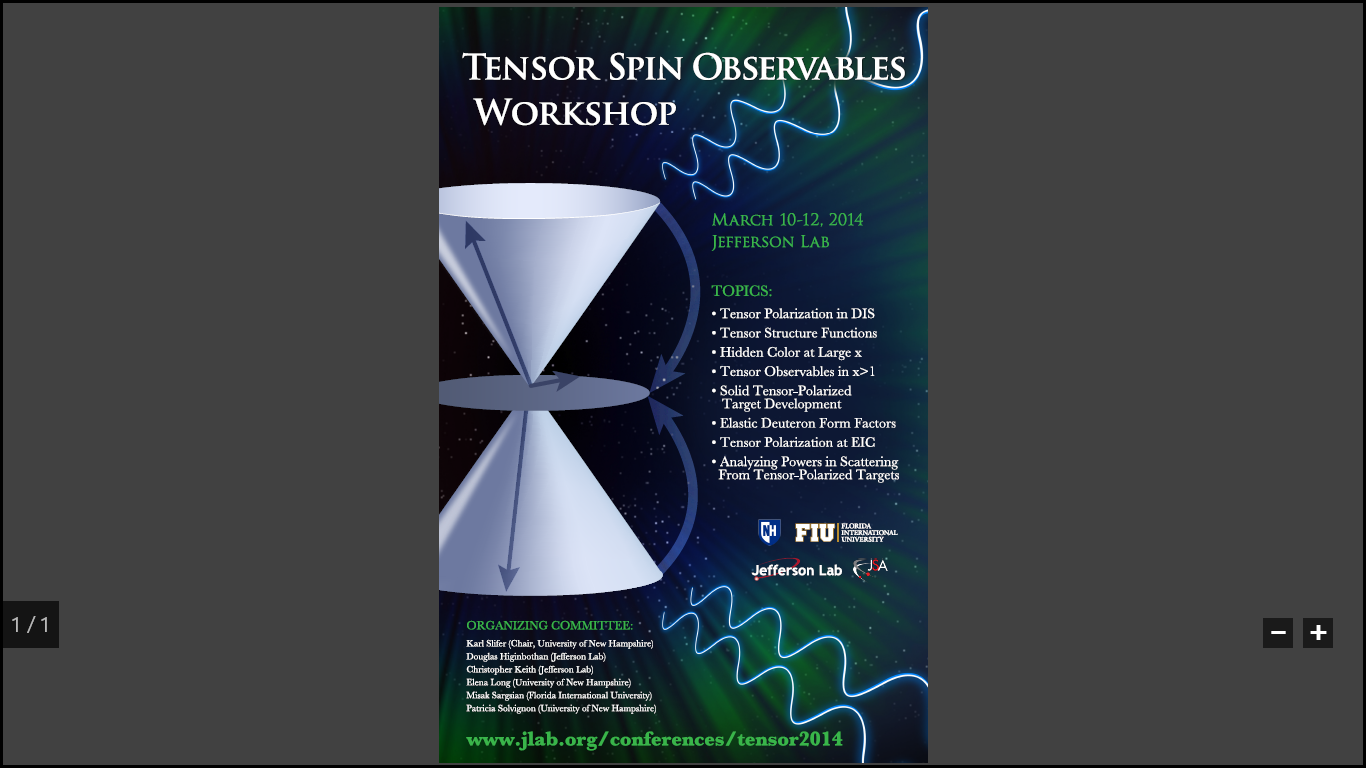 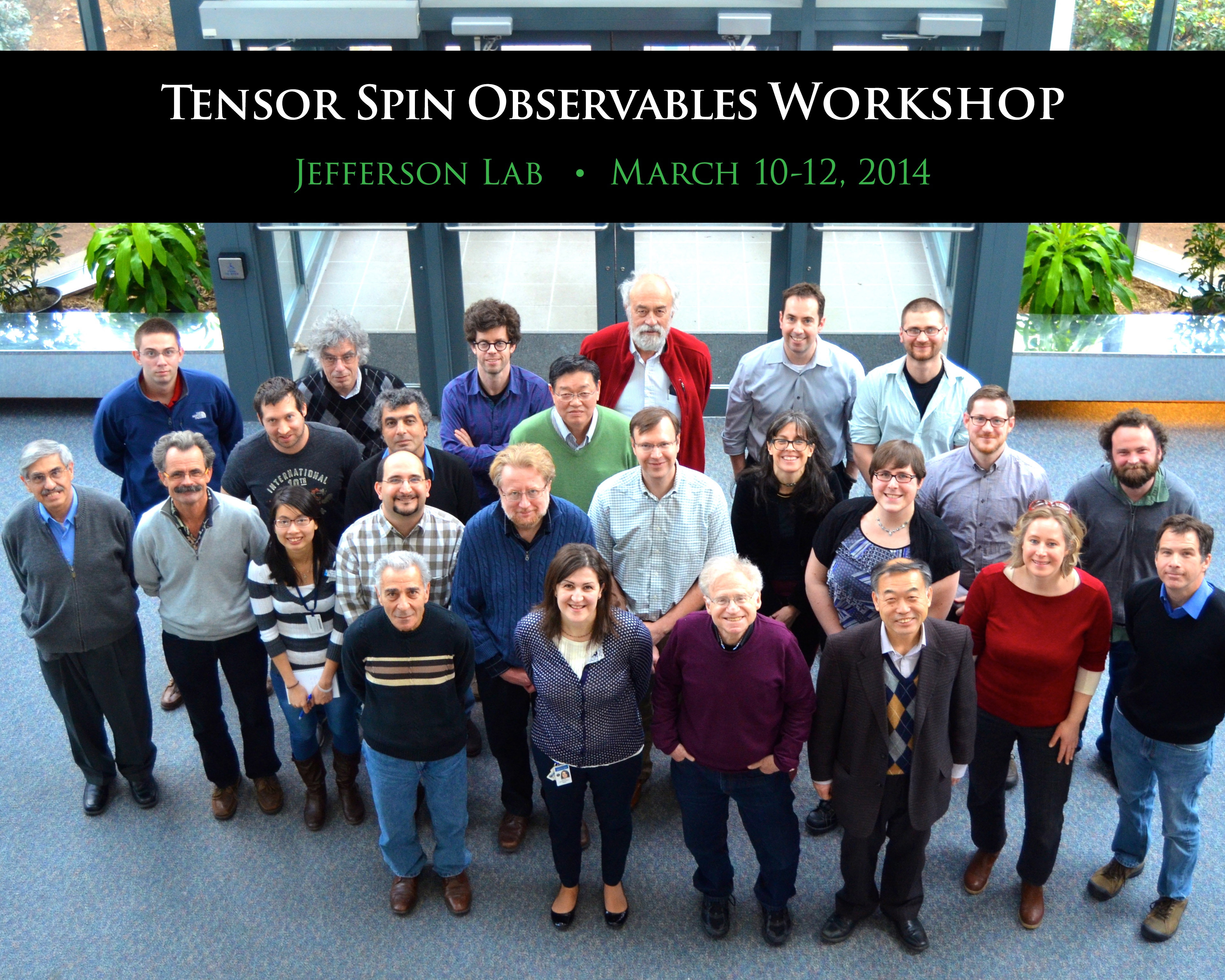 7/11/2023
Tensor Workshop           Elena Long <elena.long@unh.edu>
46
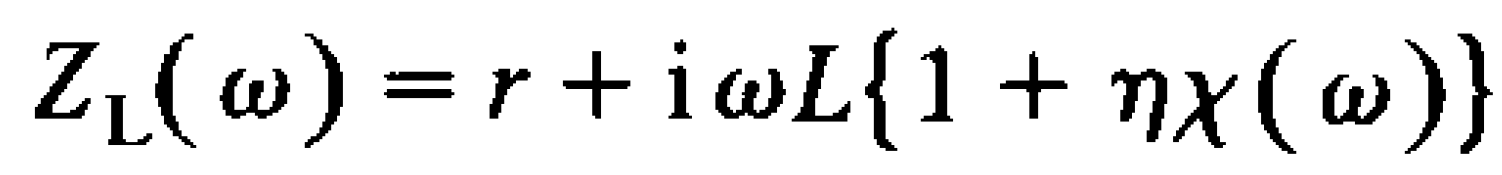 SDR-based VNA NMR
Using Eq (1), Eq (3), & Table I from Yu.F. Kisselev et al., NIM A 354, 249 (1995)
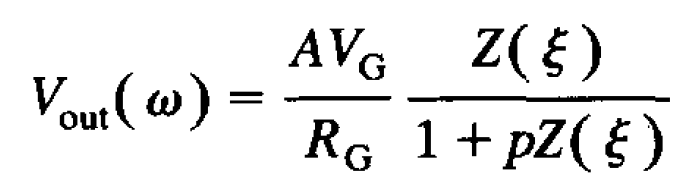 DNP-Enhanced Proton Signal
SDR = Software Defined Radio
Simultaneous measurement of all parts (Real & Imaginary) of NMR signal
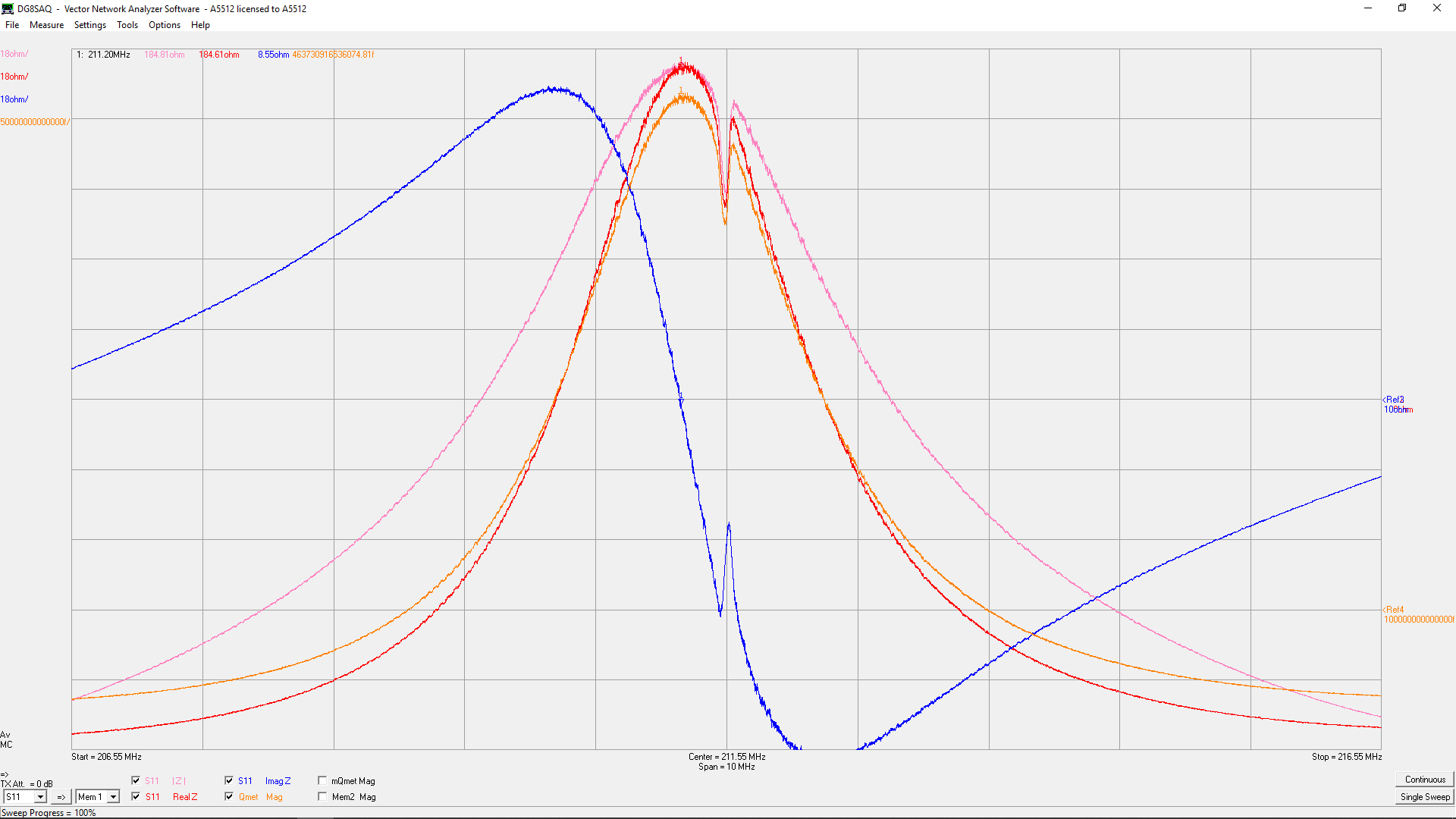 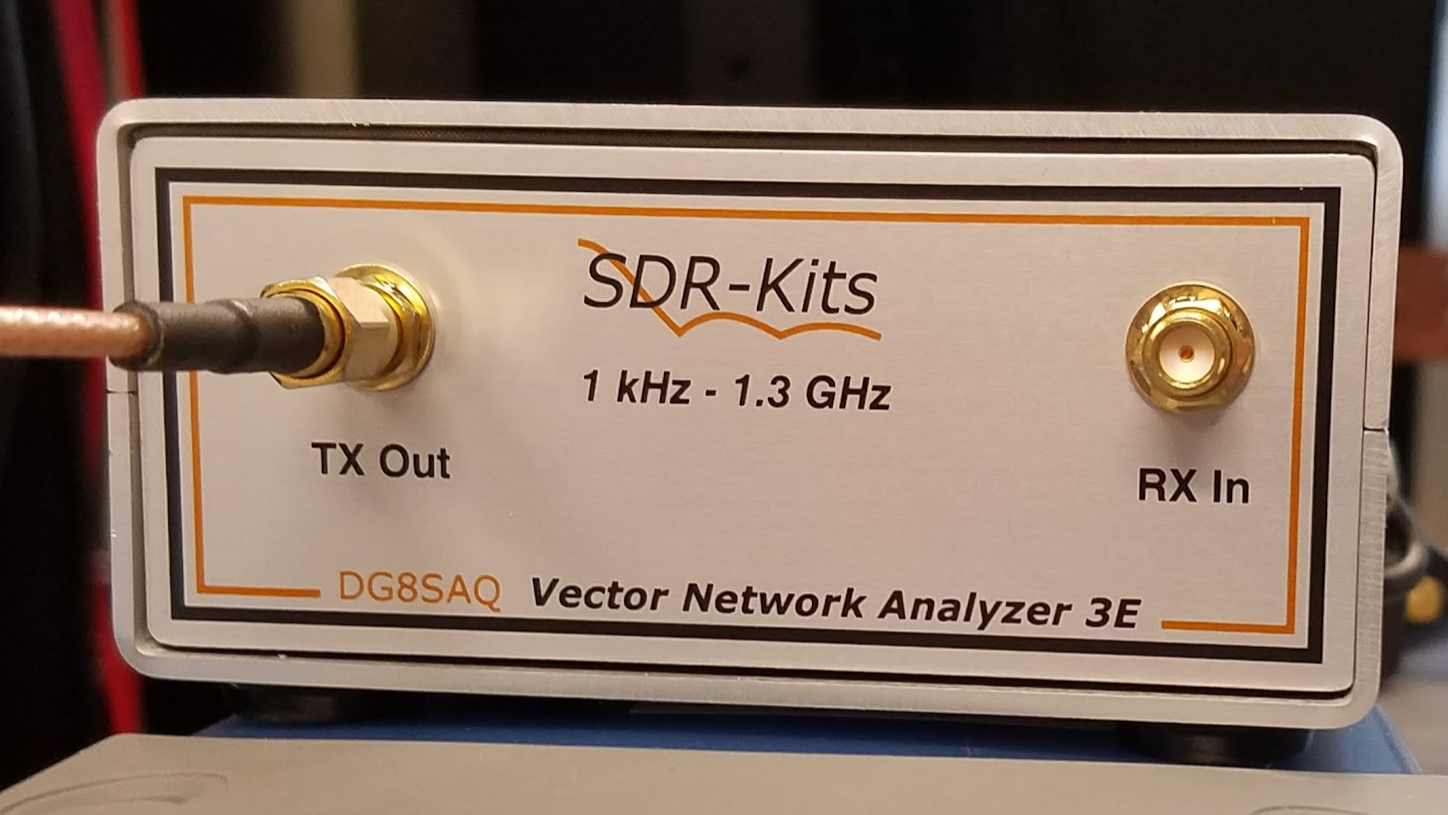 ~$450
7/11/2023
Tensor Workshop           Elena Long <elena.long@unh.edu>
47
VNA NMR – Multiple Signals @ Same Time
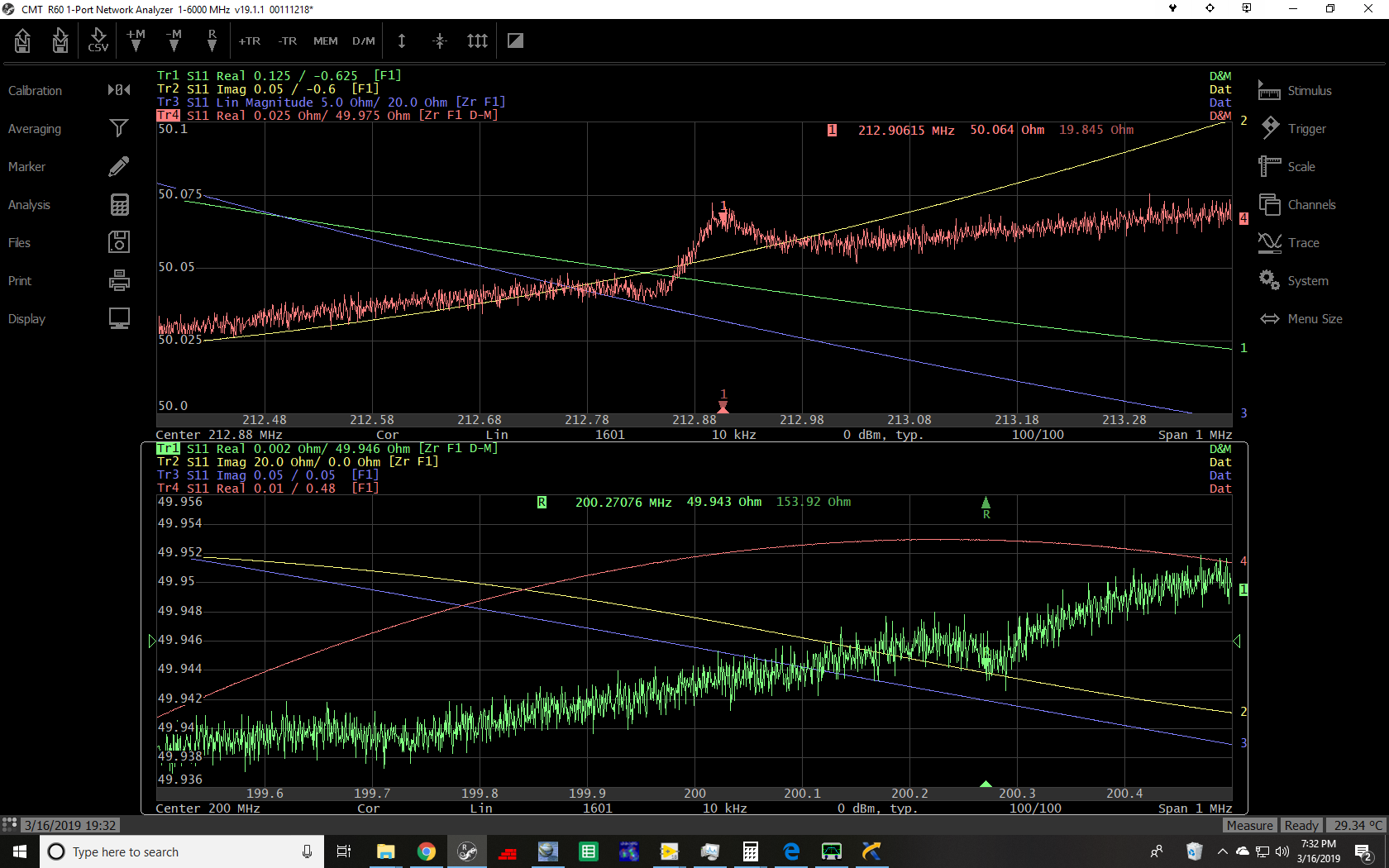 Does not require soldering new tank circuits to use with different nuclei (ie, 5T proton @ 213 MHz and 5T deuteron @ 32 MHz)
Can measure multiple nuclei simultaneously
Proton
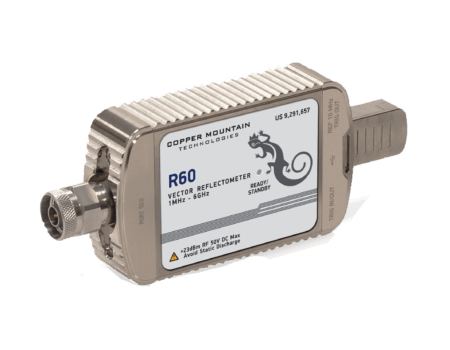 ~$4k
19F 
(from Kel-F Cup)
7/11/2023
Tensor Workshop           Elena Long <elena.long@unh.edu>
48
VNA NMR – Q-curve BG Studies
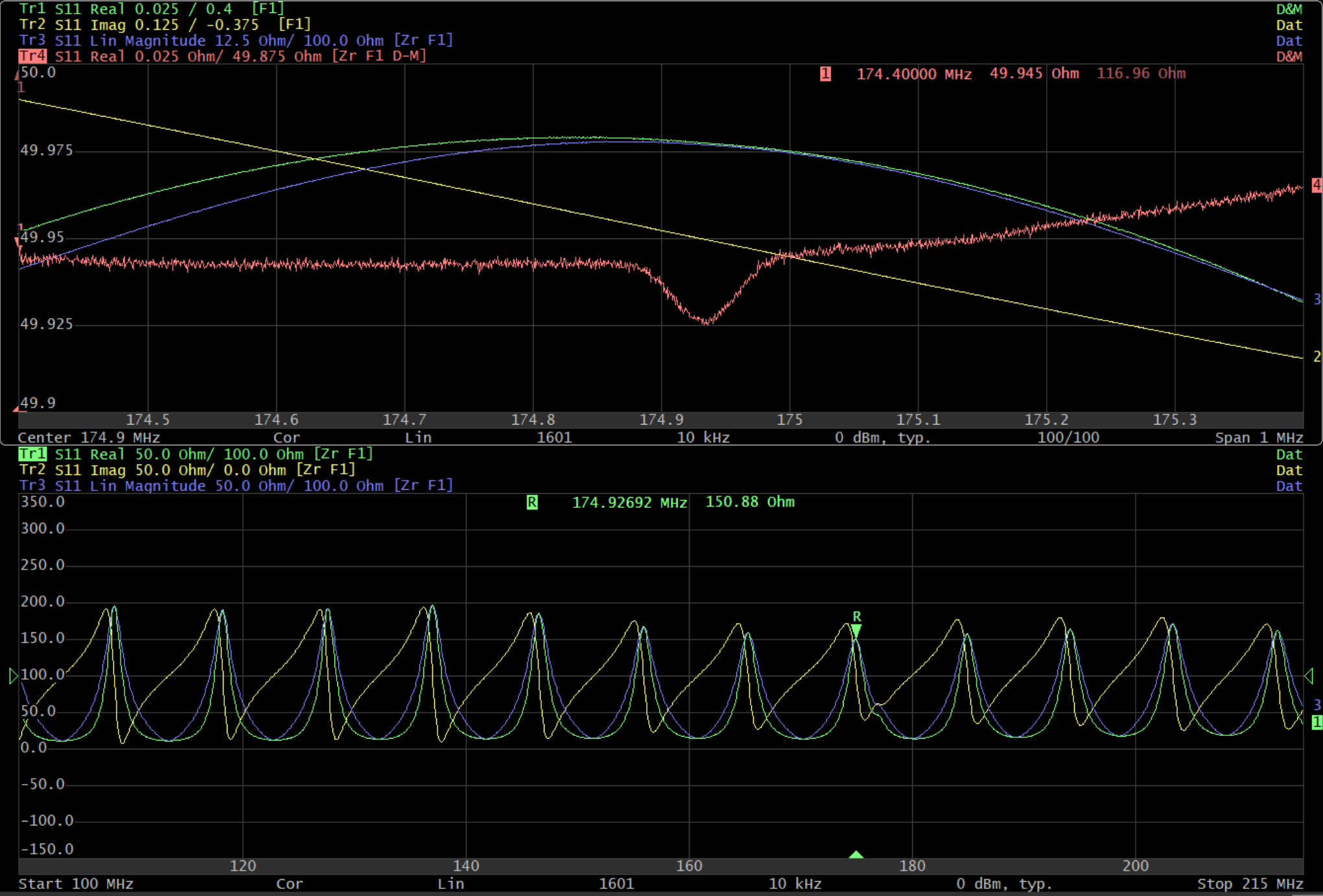 Can measure extremely wide frequency ranges (~up to 50 MHz span w/ NMR signal, 0.001-6 GHz span for Q-curve background studies)
Normally only +/- 400kHz measured

Combining Real & Imaginary information over a large frequency range may remove need for a baseline!
4T Proton
100 MHz to 215 MHz
7/11/2023
Tensor Workshop           Elena Long <elena.long@unh.edu>
49
VNA NMR – Re & Im + Q-curve BG Studies
Absorption (Real) vs. Dispersion (Imaginary) creates circles for Lorentzian signals
Tuned NMR cables are Lorentzian with NMR signals on top
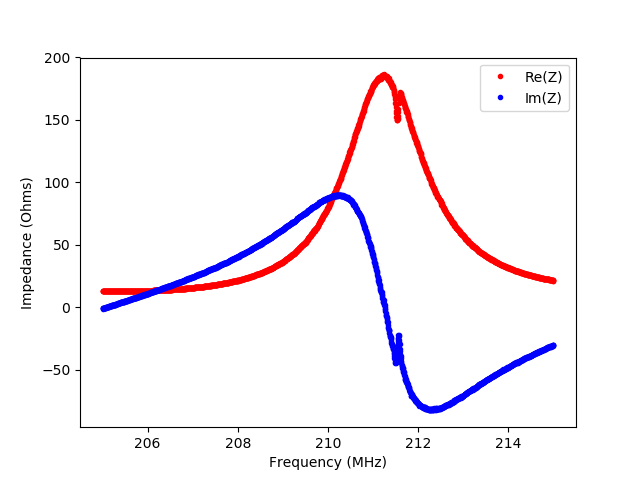 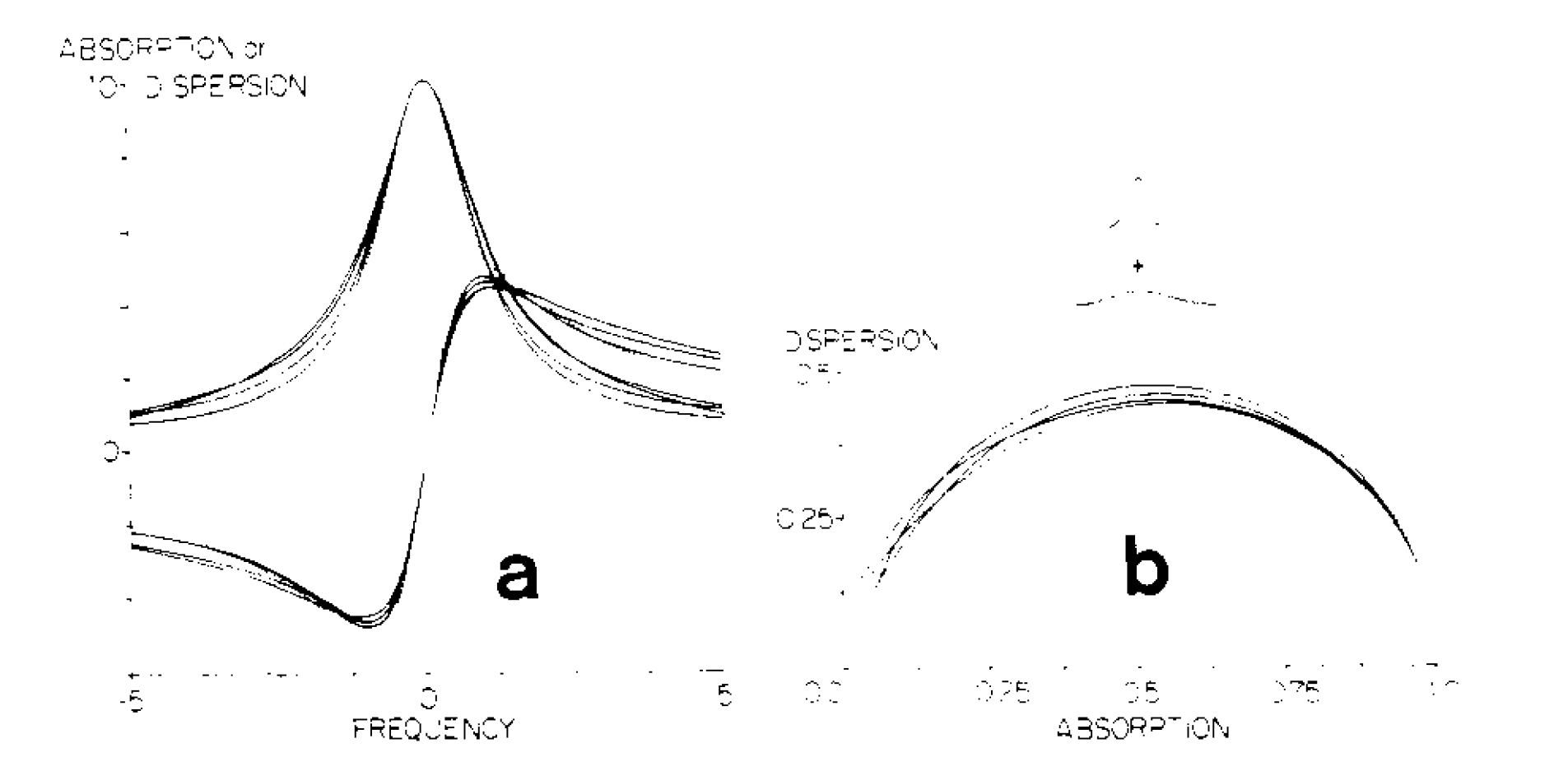 Enhanced proton signal on VNA
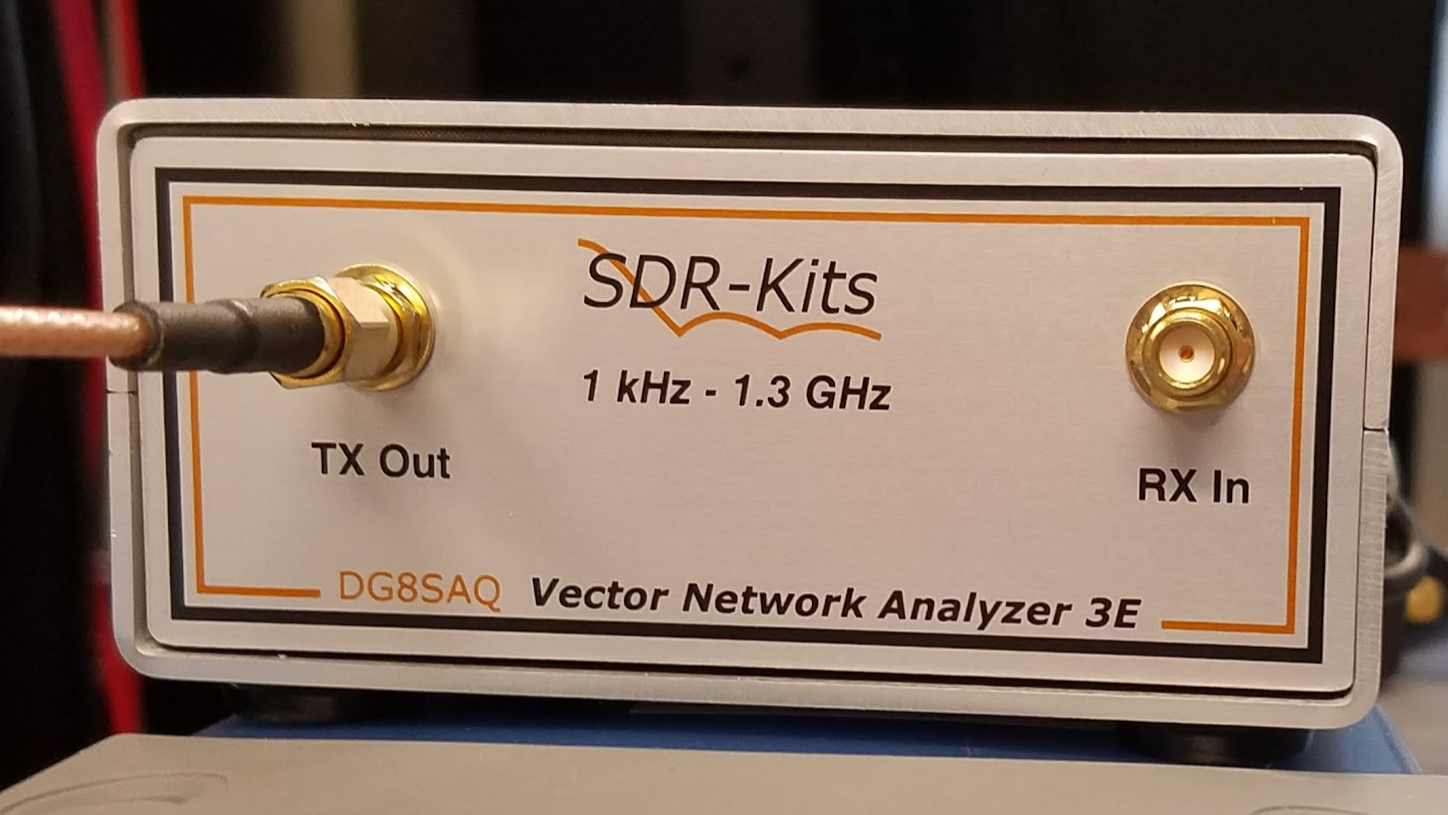 D.C. Roe, A.G. Marshall, Analytical Chemistry, 50, 756 (1978)
D.C. Roe, A.G. Marshall, Analytical Chemistry, 50, 764 (1978)
7/11/2023
Tensor Workshop           Elena Long <elena.long@unh.edu>
50
New BG Subtraction Method
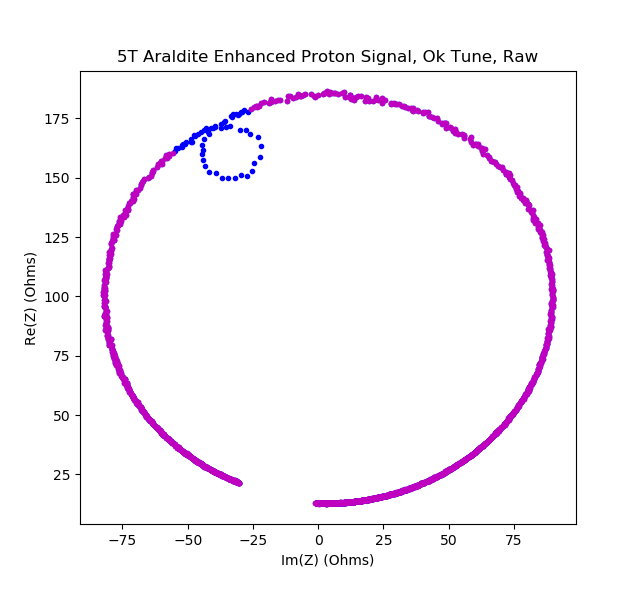 Re(Z) vs. Im(Z) creates easy-to-fit circles!
Proton Signal
Signal on Top = Good Tune

Signal on Left/Right = Re(Z) signal hidden
	(Looks like Im(Z) when near sides, goes	 away when equal to sides)Signal on Bottom ½ = ‘Flipped’ Proton Signal
‘Q-Curve’ Background
7/11/2023
Tensor Workshop           Elena Long <elena.long@unh.edu>
51
New BG Subtraction Method
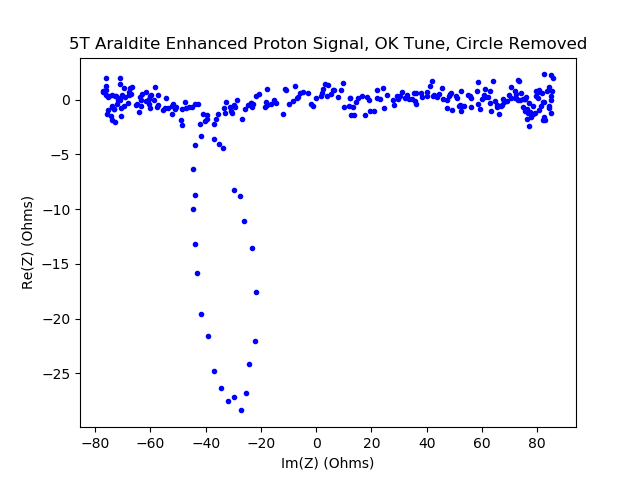 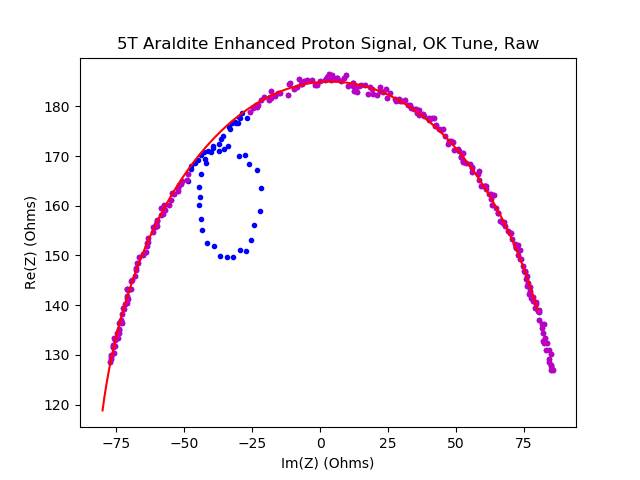 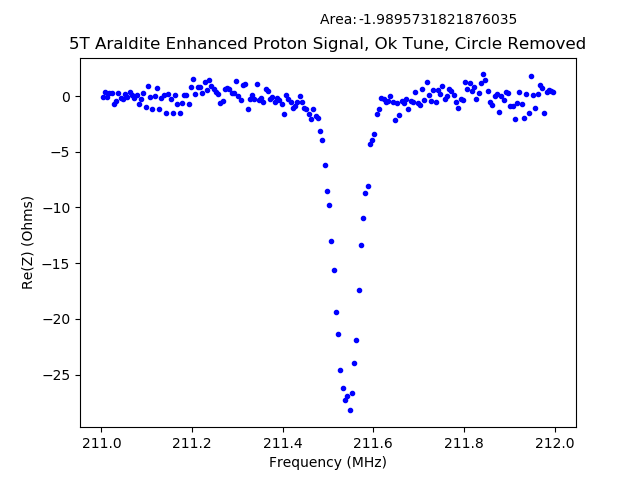 Fit BG circle w/ radius & center offset
Plot remaining Re(Z) vs. Frequency
Subtract out BG circle
7/11/2023
Tensor Workshop           Elena Long <elena.long@unh.edu>
52
New BG Subtraction Method
Remaining background is extremely flat
Works from TE through enhanced
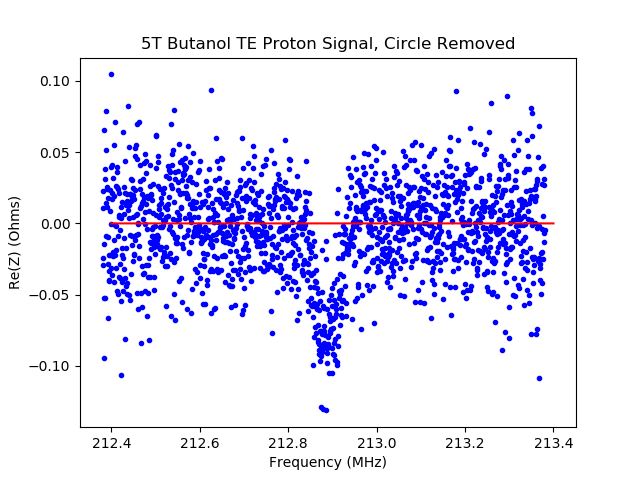 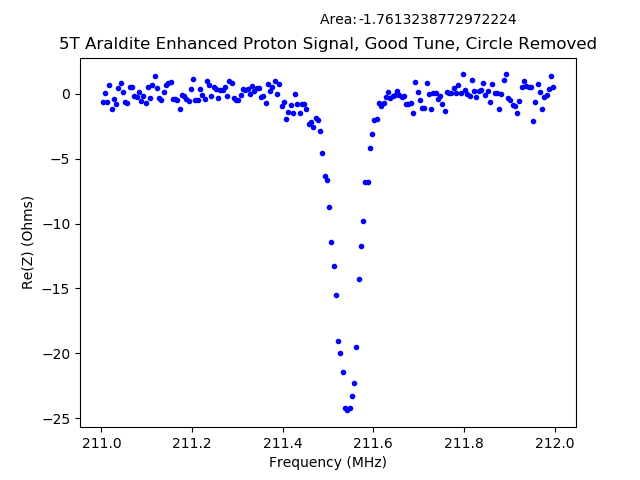 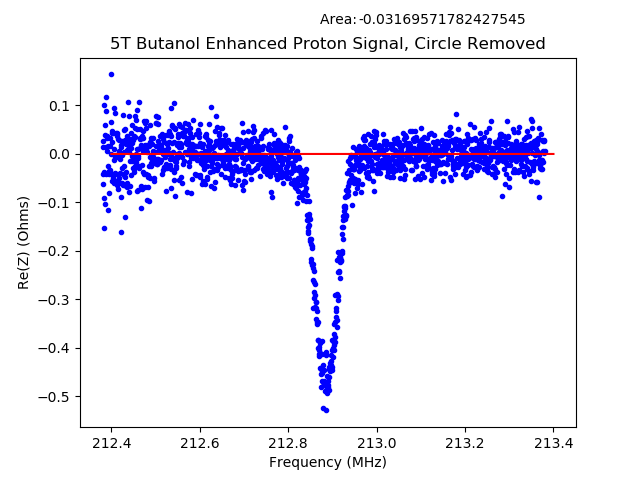 7/11/2023
Tensor Workshop           Elena Long <elena.long@unh.edu>
53
Tensor Research Program (So far…)
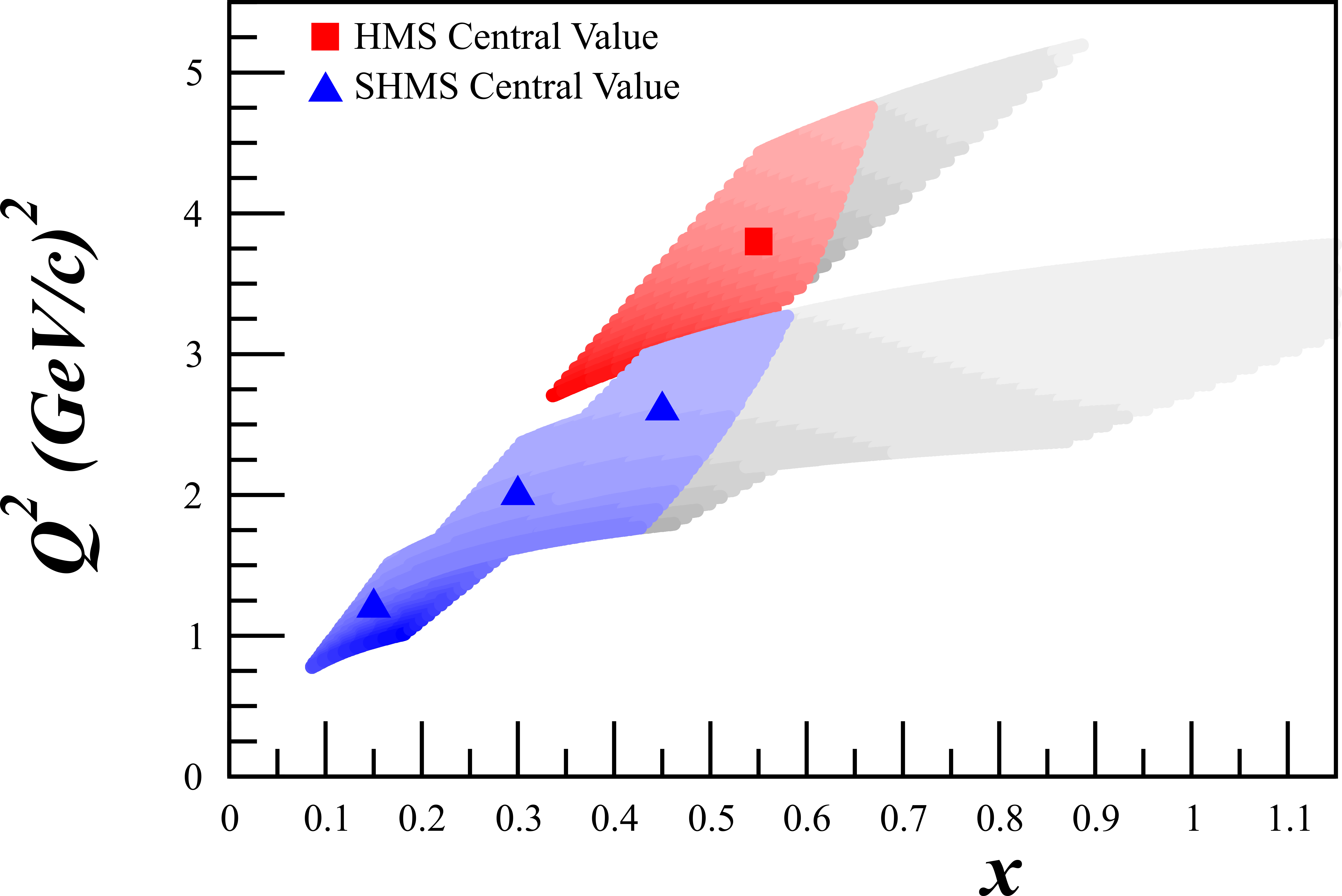 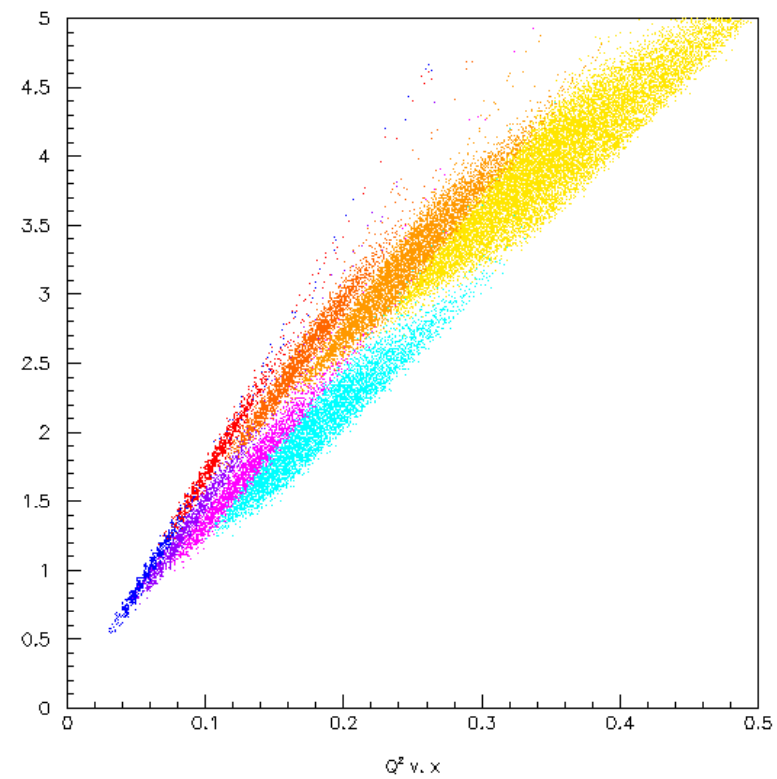 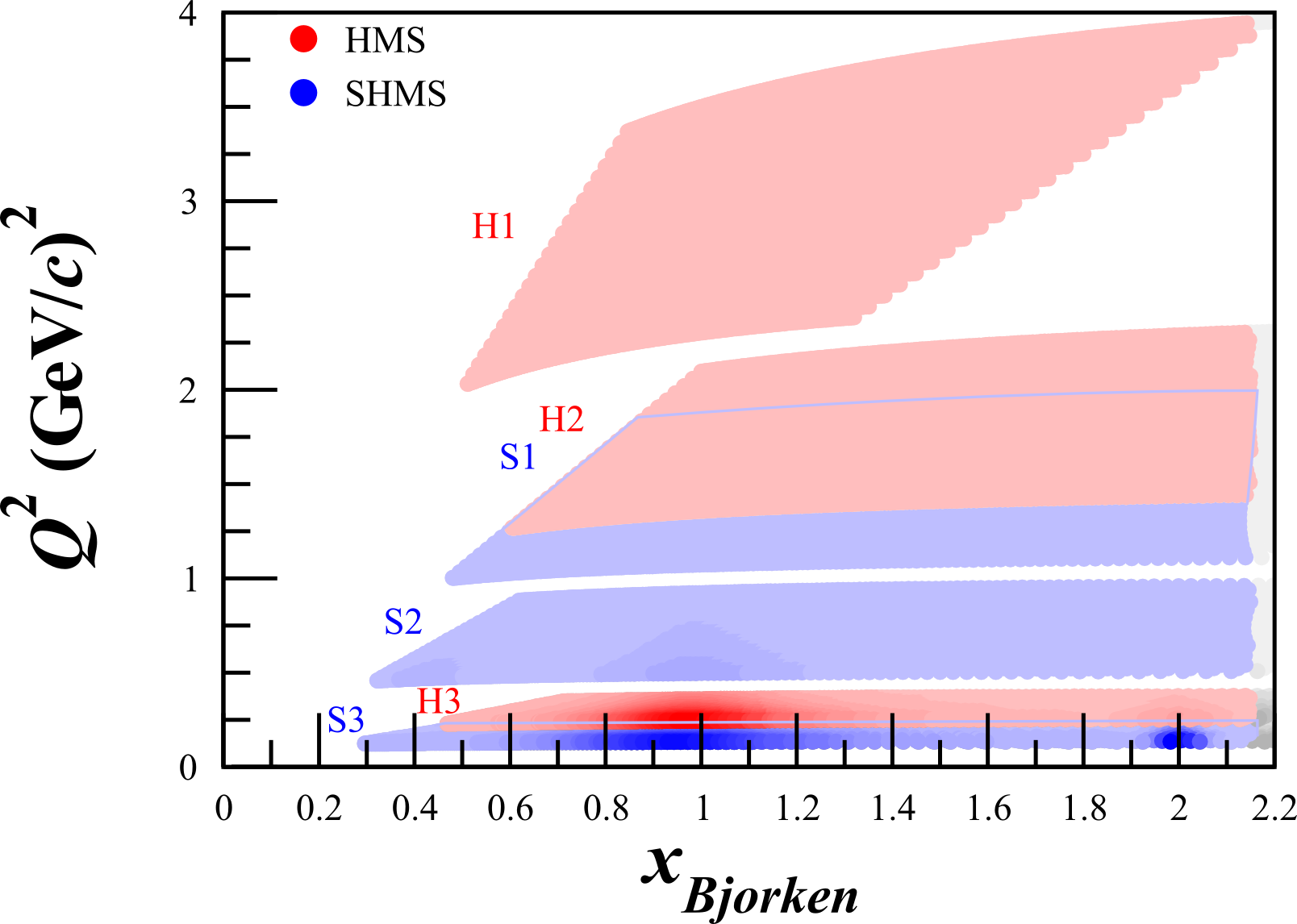 1.2    1.3    1.4     1.5    1.6     1.7    1.8    1.9     2.0    2.1
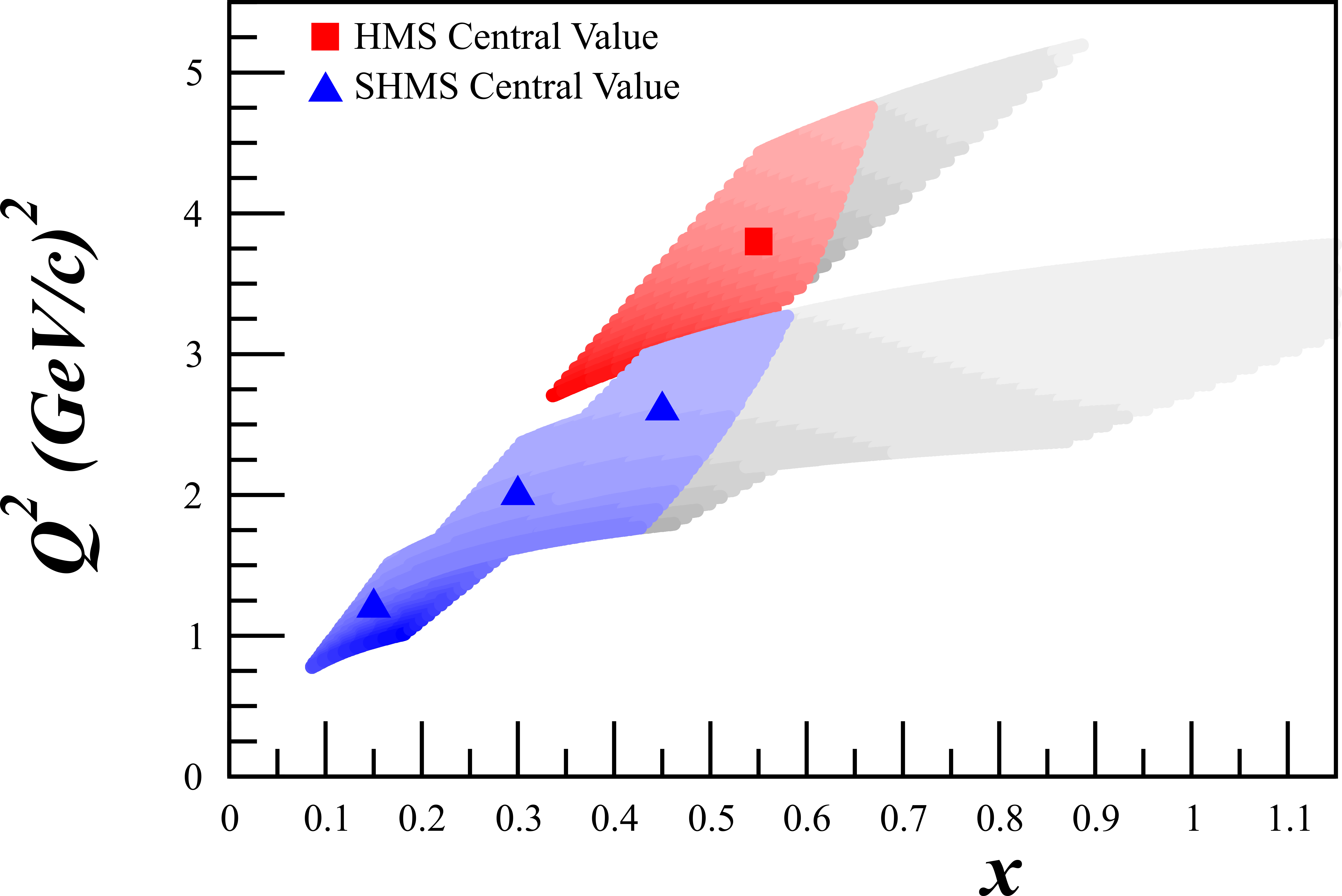 7/11/2023
Tensor Workshop           Elena Long <elena.long@unh.edu>
54
LOI12-16-006: Search for Exotic Gluonic States in the Nucleus
Authors:
J. Maxwell*, W. Detmold, R. Jaffe, R. Milner, D. Crabb, D. Day, D. Keller, O.A. Rondon, M. Jones, C. Keith, J. Pierce
7/11/2023
Tensor Workshop           Elena Long <elena.long@unh.edu>
55
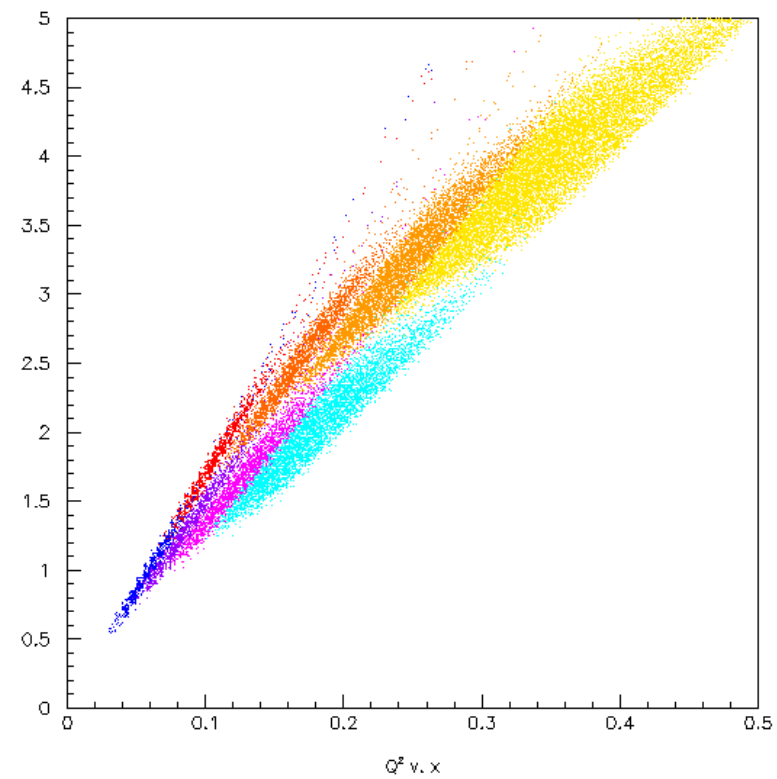 J. Maxwell, et al, JLab LOI-14-001
R Jaffe, A Manohar, Phys. Lett. B 223,218 (1989)
7/11/2023
Tensor Workshop           Elena Long <elena.long@unh.edu>
56
Systematics
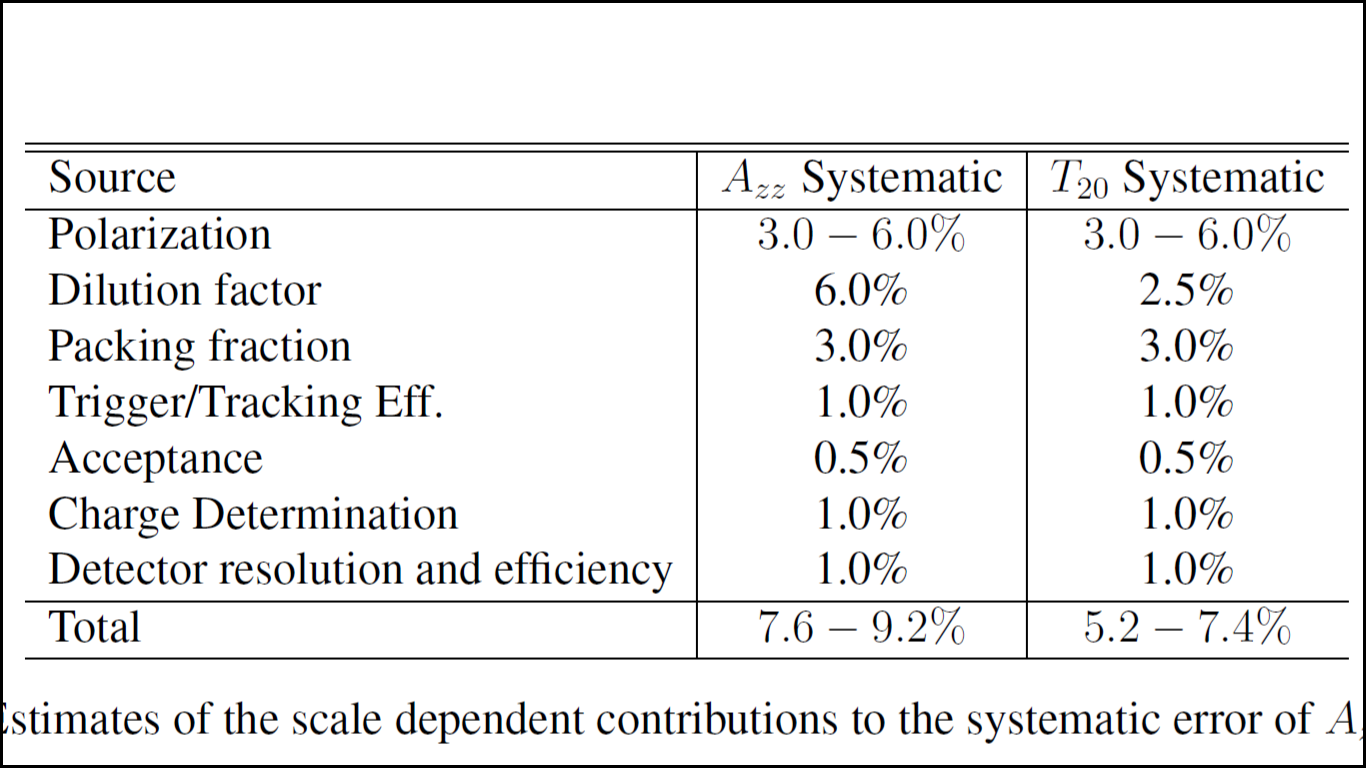 7/11/2023
Tensor Workshop           Elena Long <elena.long@unh.edu>
57
Overhead
7/11/2023
Tensor Workshop           Elena Long <elena.long@unh.edu>
58
Challenges and Opportunities
7/11/2023
Tensor Workshop           Elena Long <elena.long@unh.edu>
59
Short range correlations caused by tensor force – why not probe it through tensor polarization?
Connection toShort Range Correlations
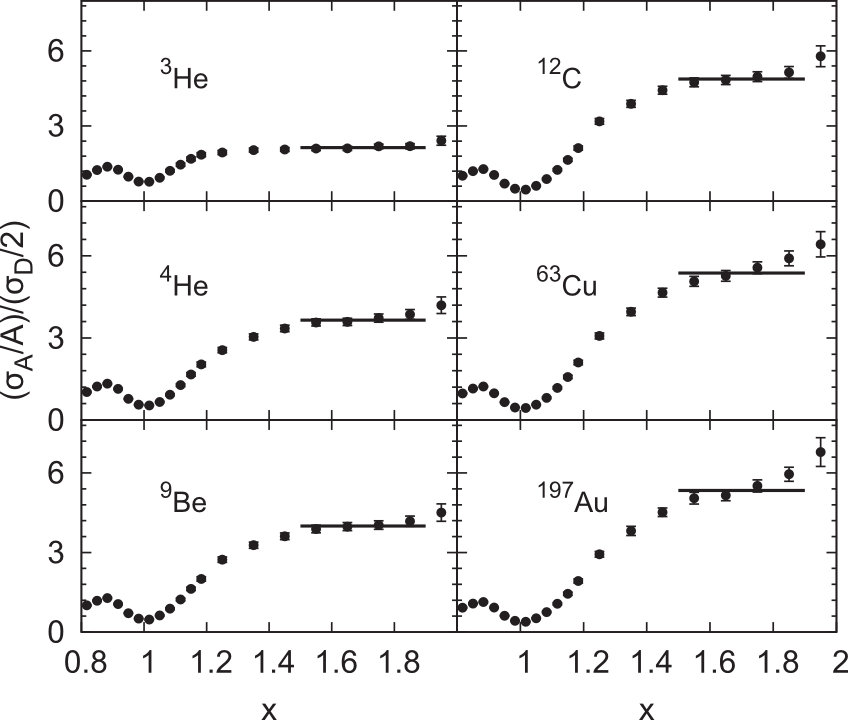 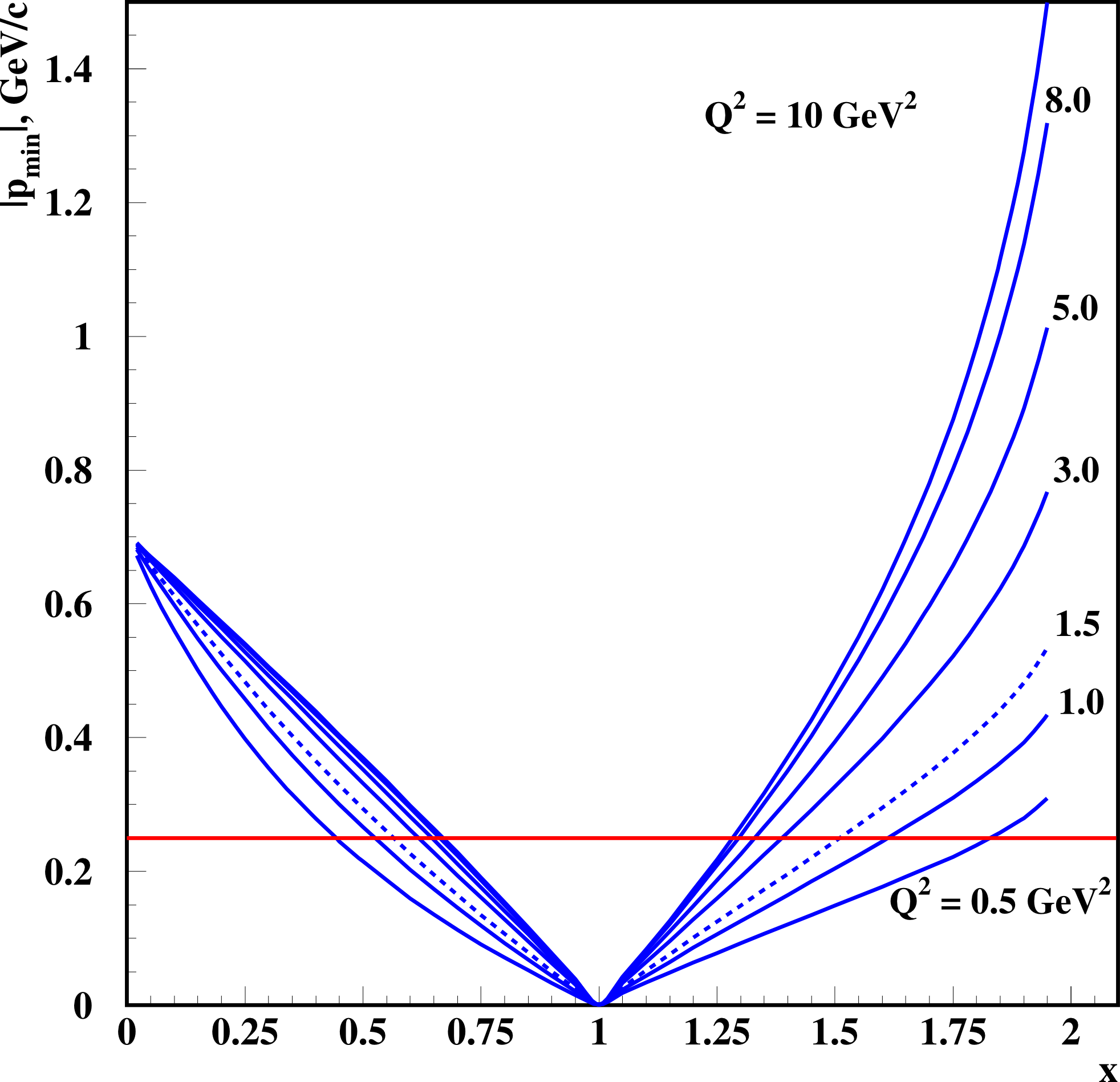 N. Fomin et al., Phys. Rev. Lett. 108 (2012) 092505
L.L. Frankfurt et al., Int. J. Mod. Phys. A23 (2008) 2991-3055
7/11/2023
Tensor Workshop           Elena Long <elena.long@unh.edu>
60
Short range correlations caused by tensor force – why not probe it through tensor polarization?
Connection toShort Range Correlations
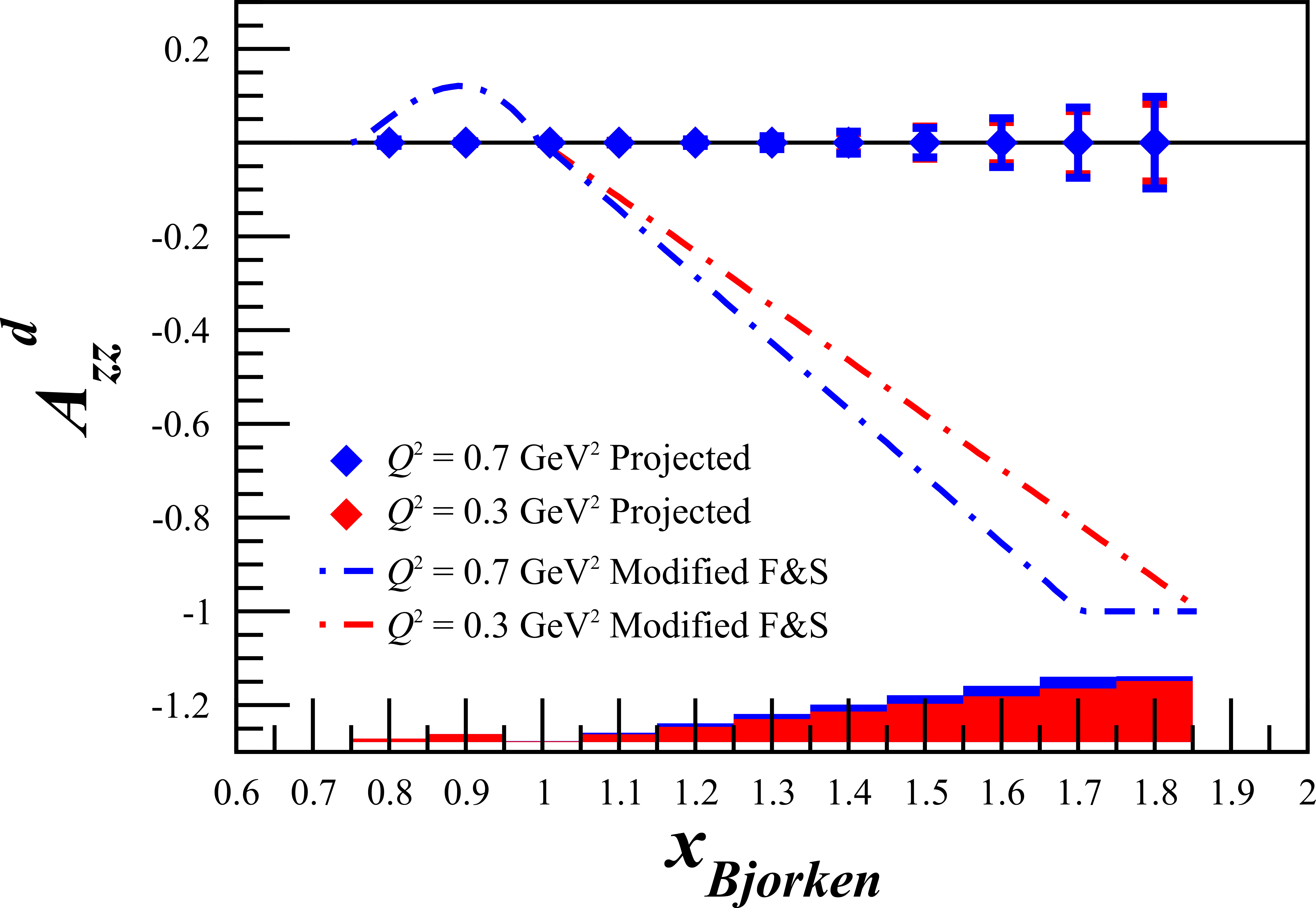 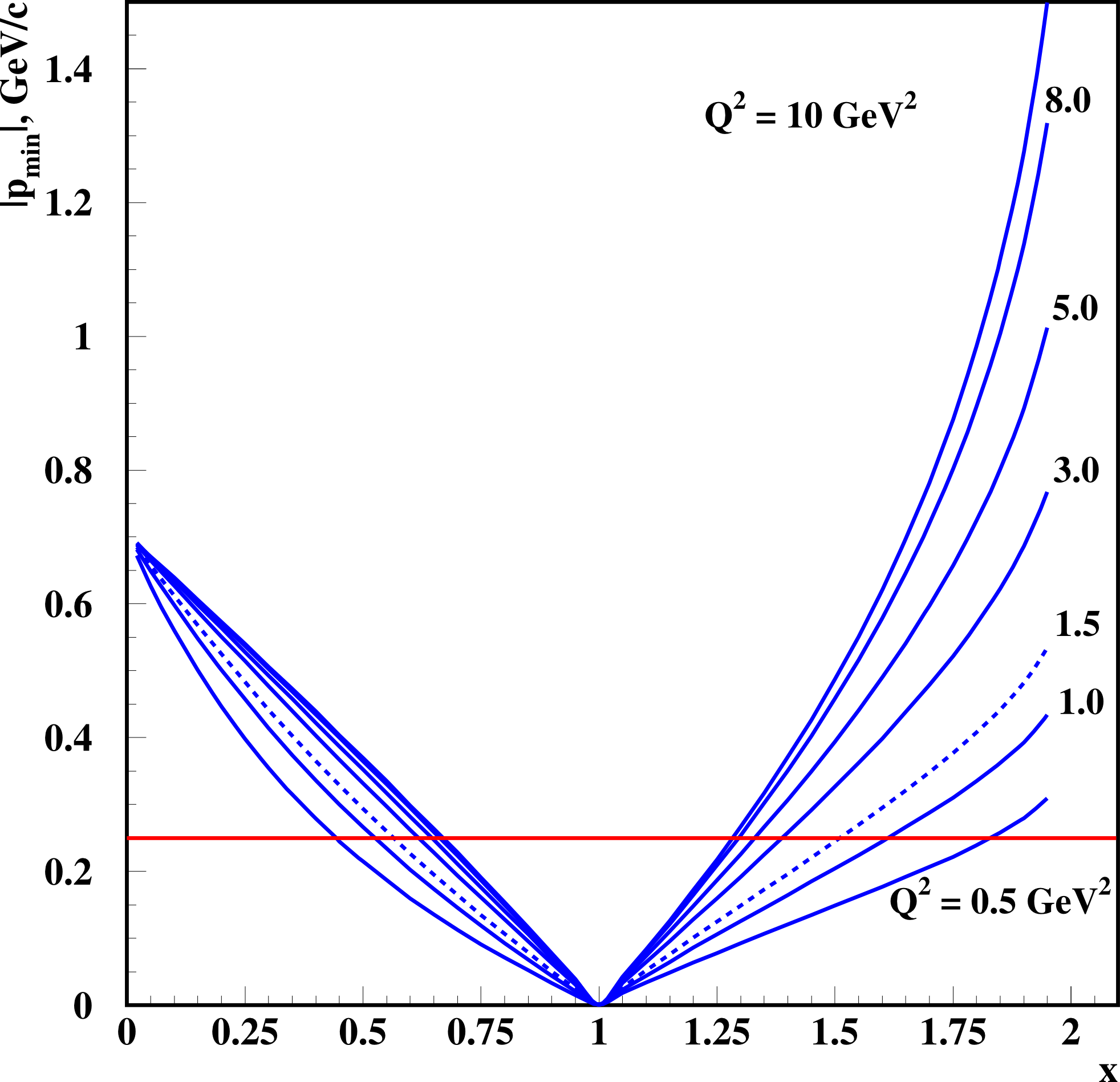 L.L. Frankfurt et al., Int. J. Mod. Phys. A23 (2008) 2991-3055
7/11/2023
Tensor Workshop           Elena Long <elena.long@unh.edu>
61
Tensor Polarization Measurement
Vector optimize with microwaves
Fit peaks with convolution
Tensor optimize with RF
Measure change in peaks using Riemann Sum segments
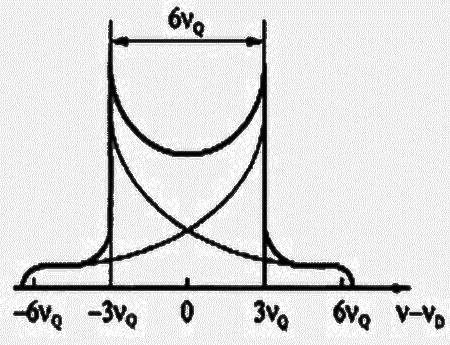 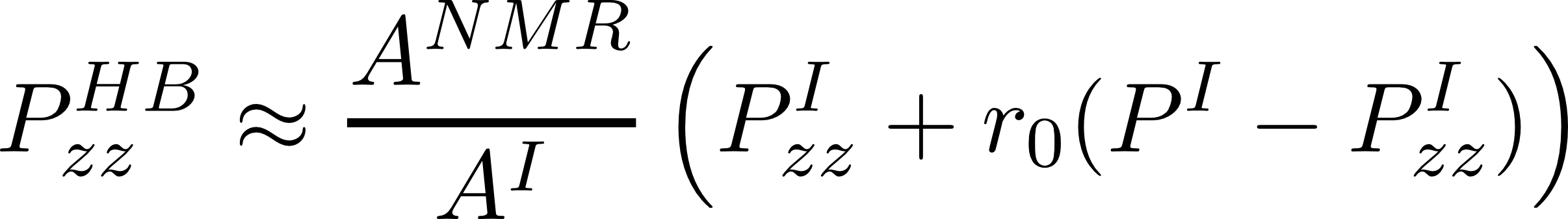 Ratio of instantaneous to initial NMR signal area
Available tensor enhancement
Percentage of initial peakshifted any time(from reduced side)
7/11/2023
Tensor Workshop           Elena Long <elena.long@unh.edu>
62
Elastic Tensor Observables
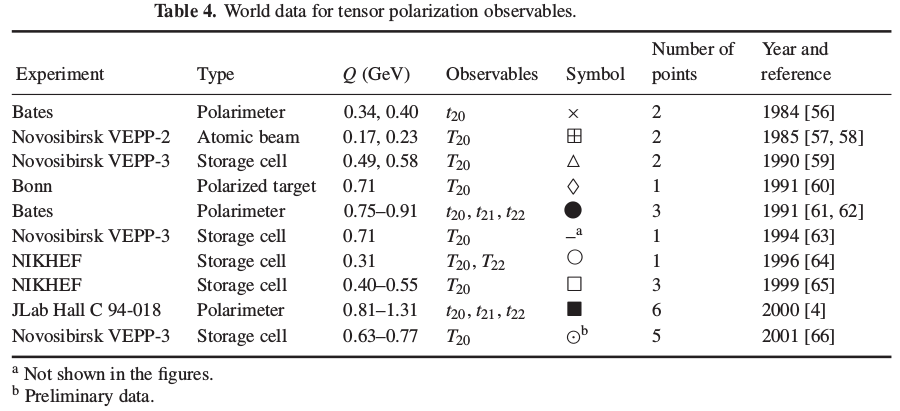 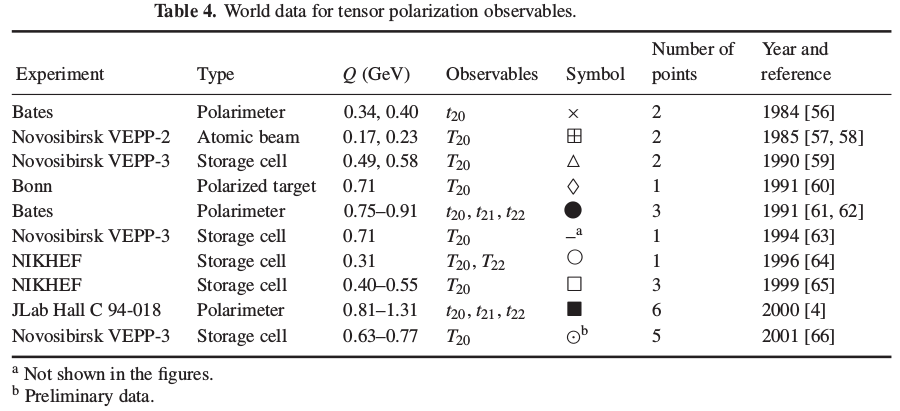 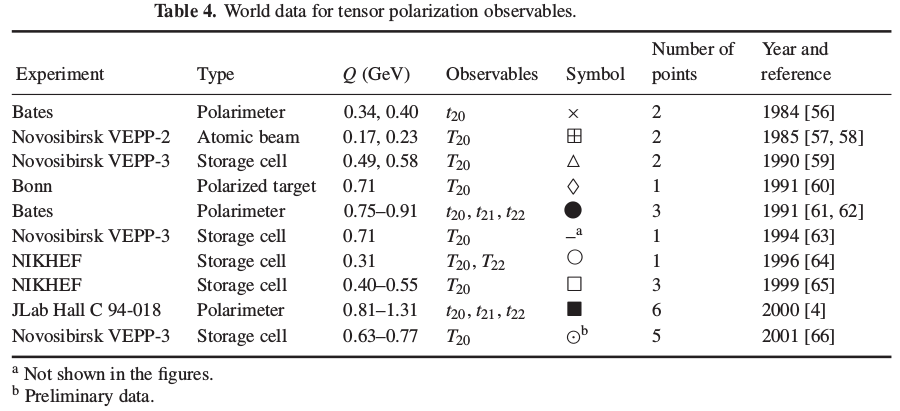 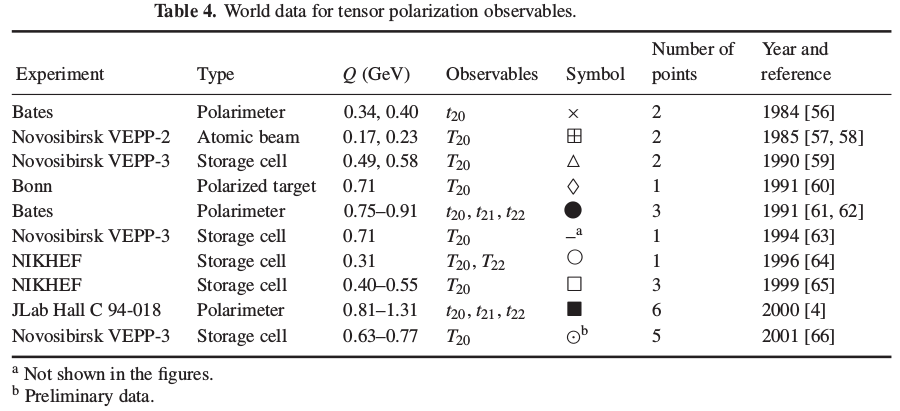 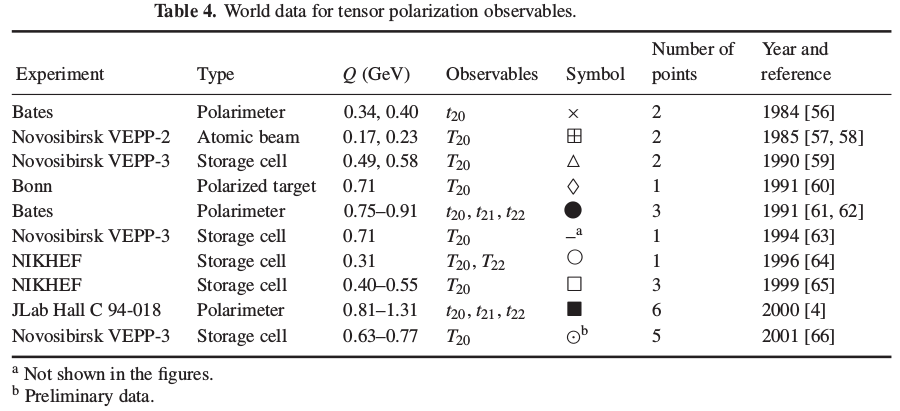 R Gilman, F Gross, J. Phys. G 28 R37 (2002)
7/11/2023
Tensor Workshop           Elena Long <elena.long@unh.edu>
63
Elastic Tensor Observables
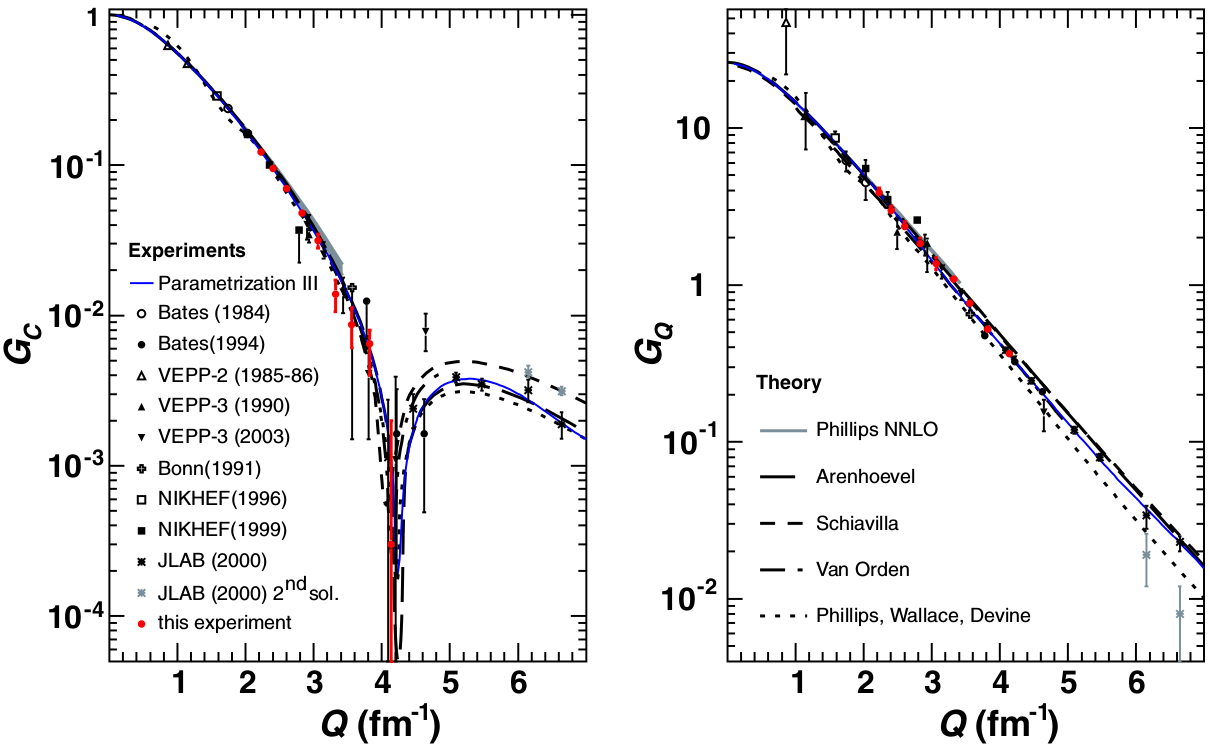 RJ Holt, R Gilman, Rep. Prog. Phys. 75 086301 (2012)
7/11/2023
Tensor Workshop           Elena Long <elena.long@unh.edu>
64
Elastic Tensor Observables
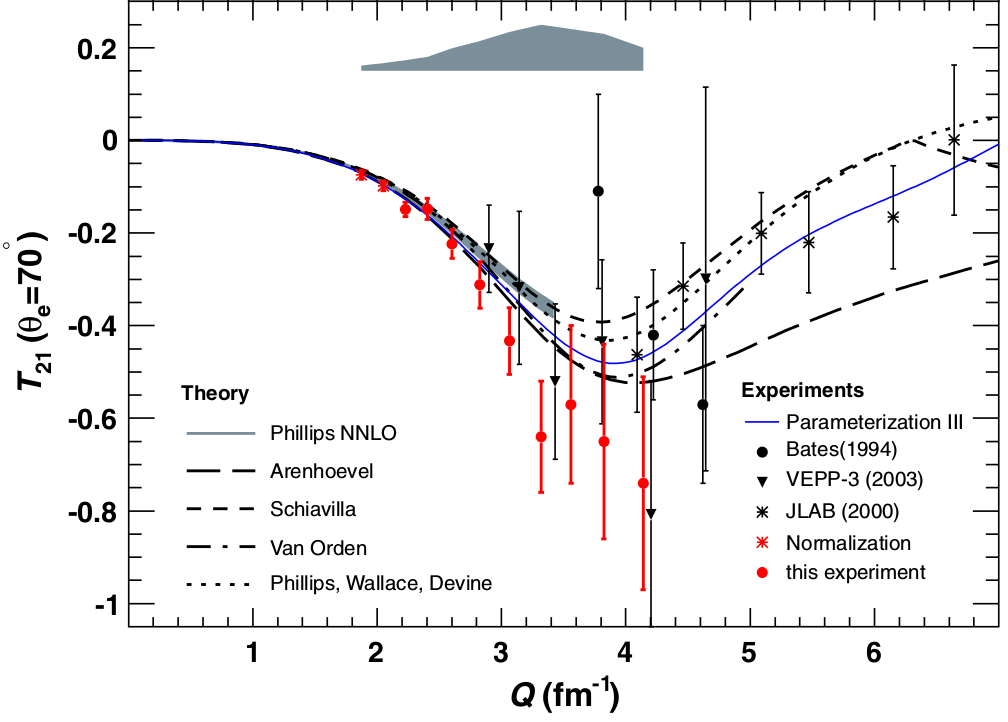 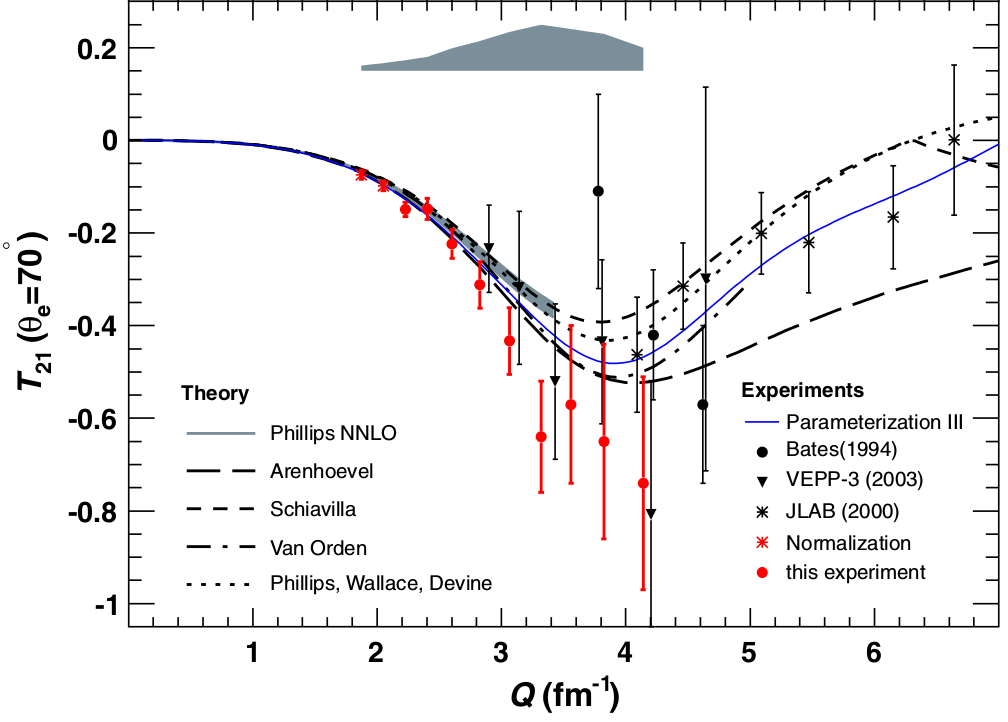 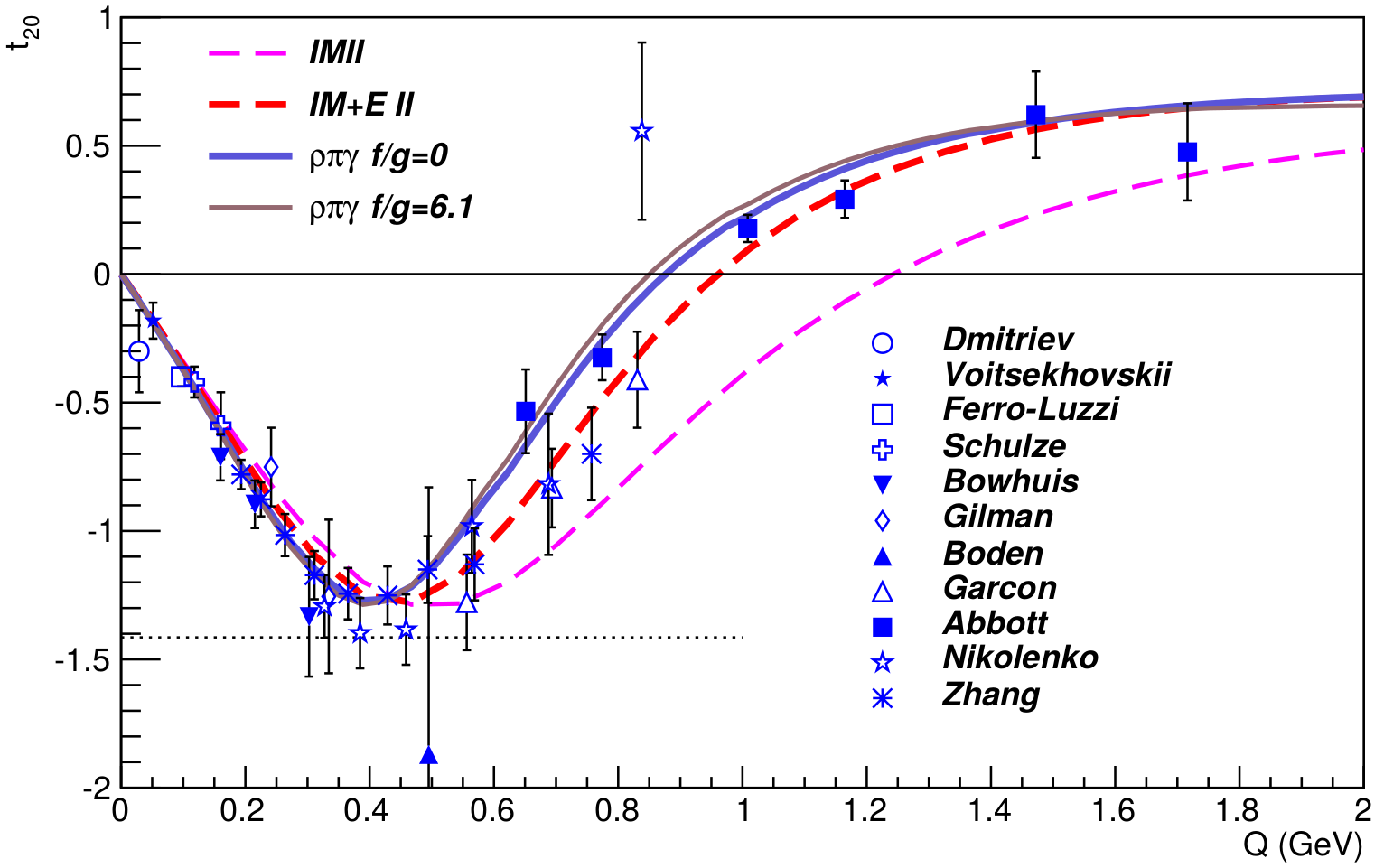 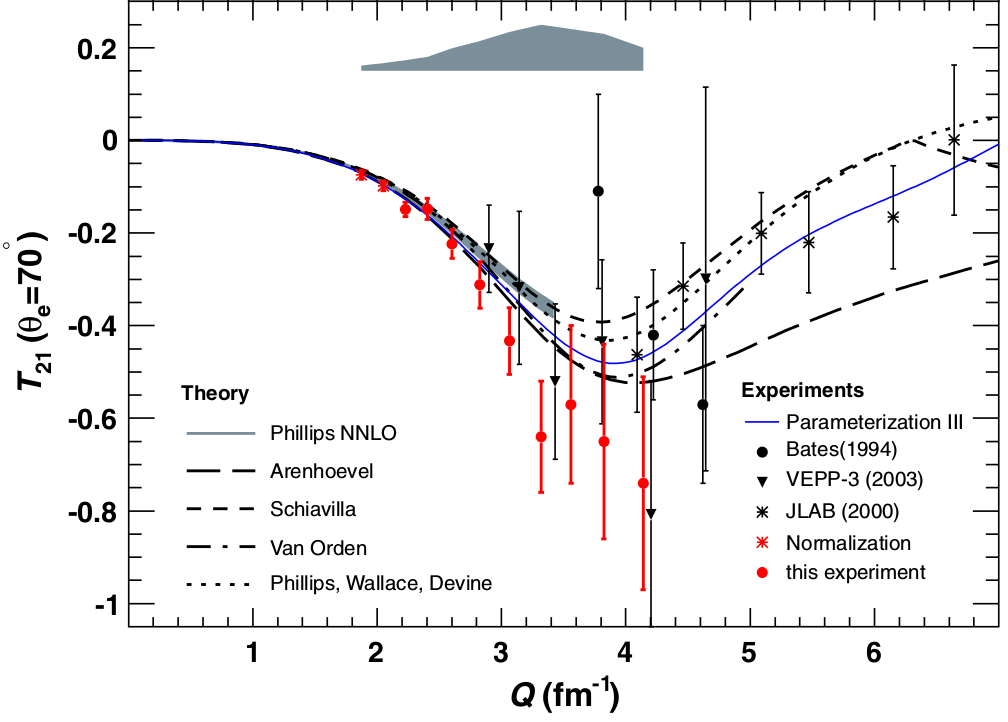 0.20
0.59
0.79
0.39
1.18
0.99
Q (GeV)
RJ Holt, R Gilman, Rep. Prog. Phys. 75 086301 (2012)
C Zhang, et al, PRL 107 252501 (2011)
7/11/2023
Tensor Workshop           Elena Long <elena.long@unh.edu>
65
Target Magnet and Horizontal Bender
TOSCA results[1] indicate <5 G on target material from HB
~0.2 G/cm gradient on target
Maximum 12ppm effect on target material
Well within required 100ppm target field stability
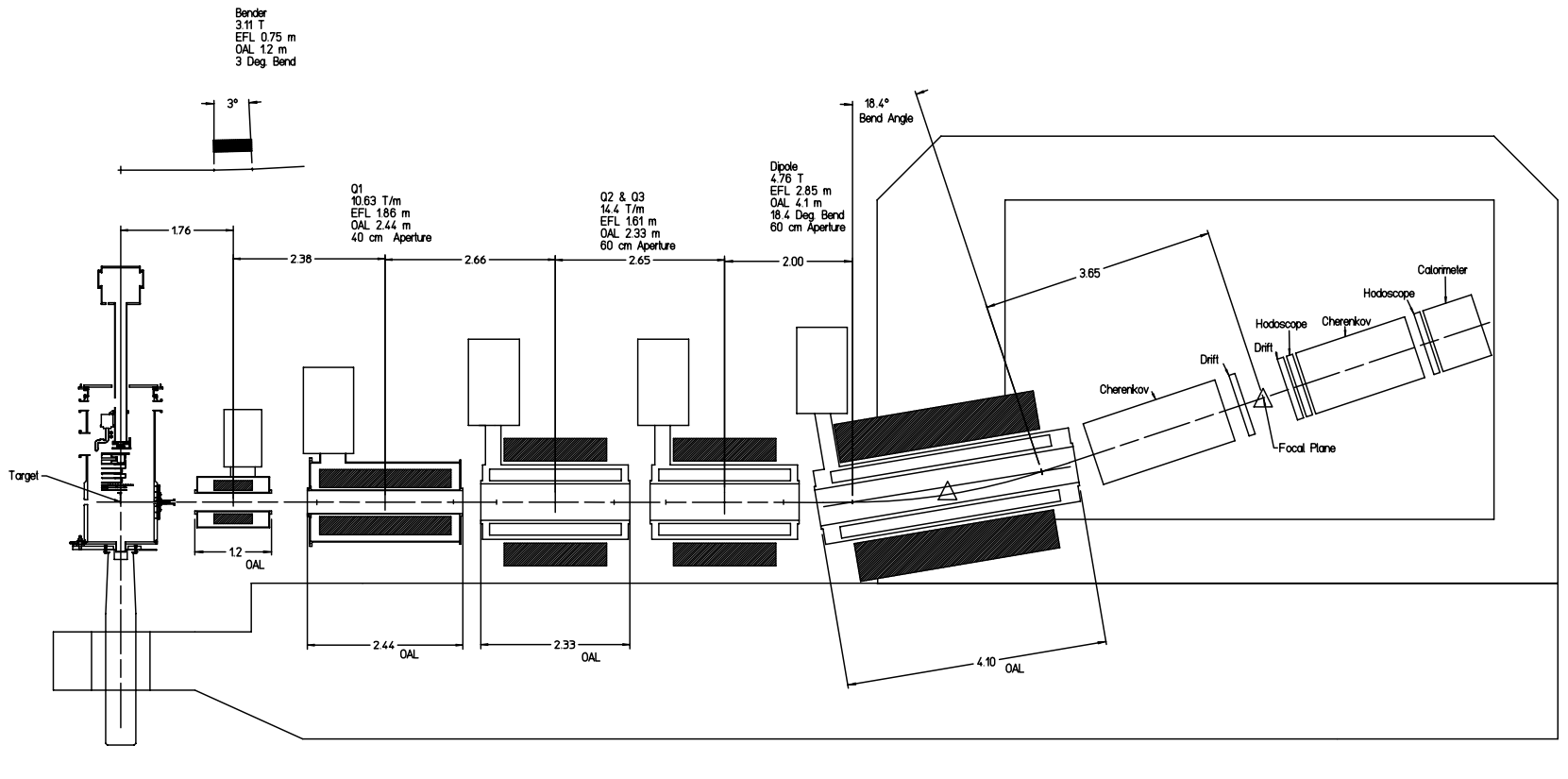 1.75m from center 
of target to 
3T HB
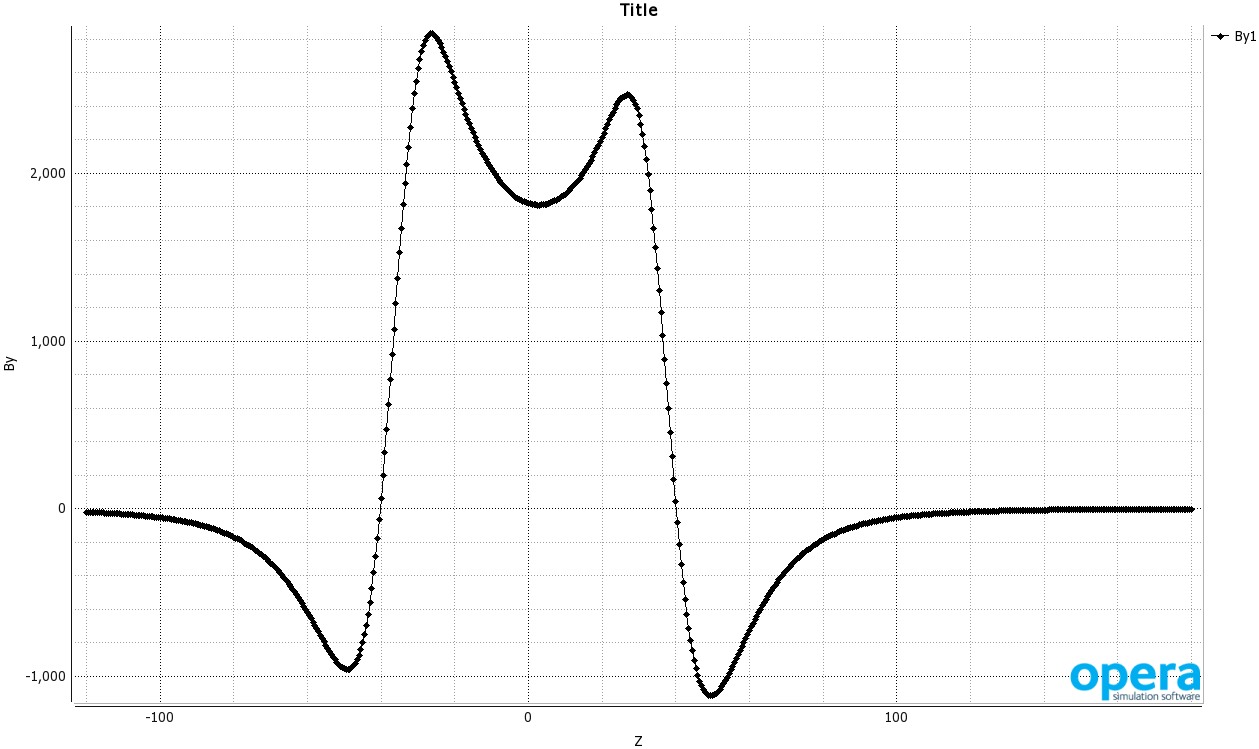 [1] MH Moore, et al, arXiv:1406.7856
7/11/2023
Tensor Workshop           Elena Long <elena.long@unh.edu>
66
Target Magnet and Horizontal Bender
TOSCA results[1] indicate <5 G on target material from HB
~0.2 G/cm gradient on target
Maximum 12ppm effect on target material
Well within required 100ppm target field uniformity
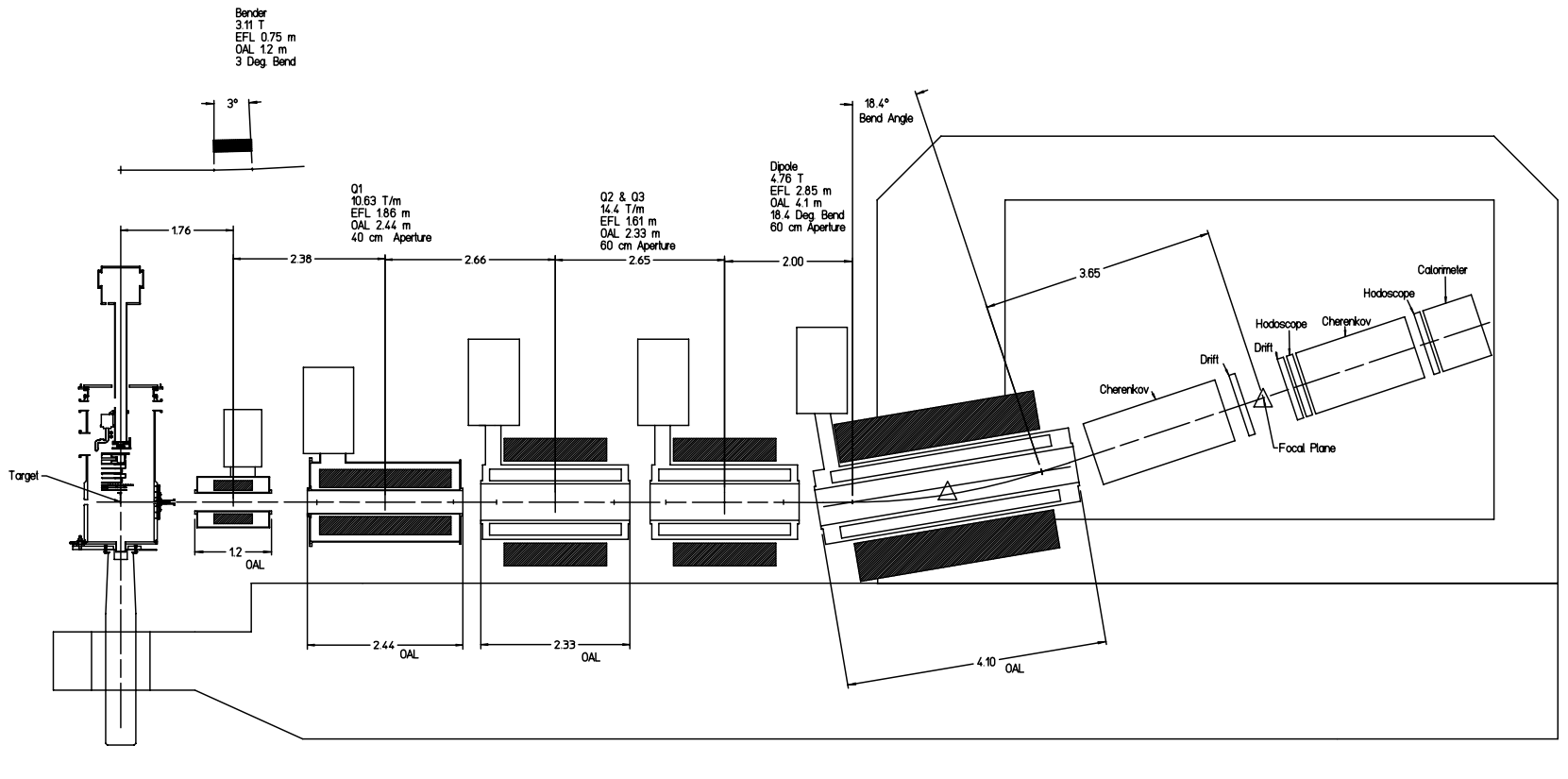 1.75m from center 
of target to 
3T HB
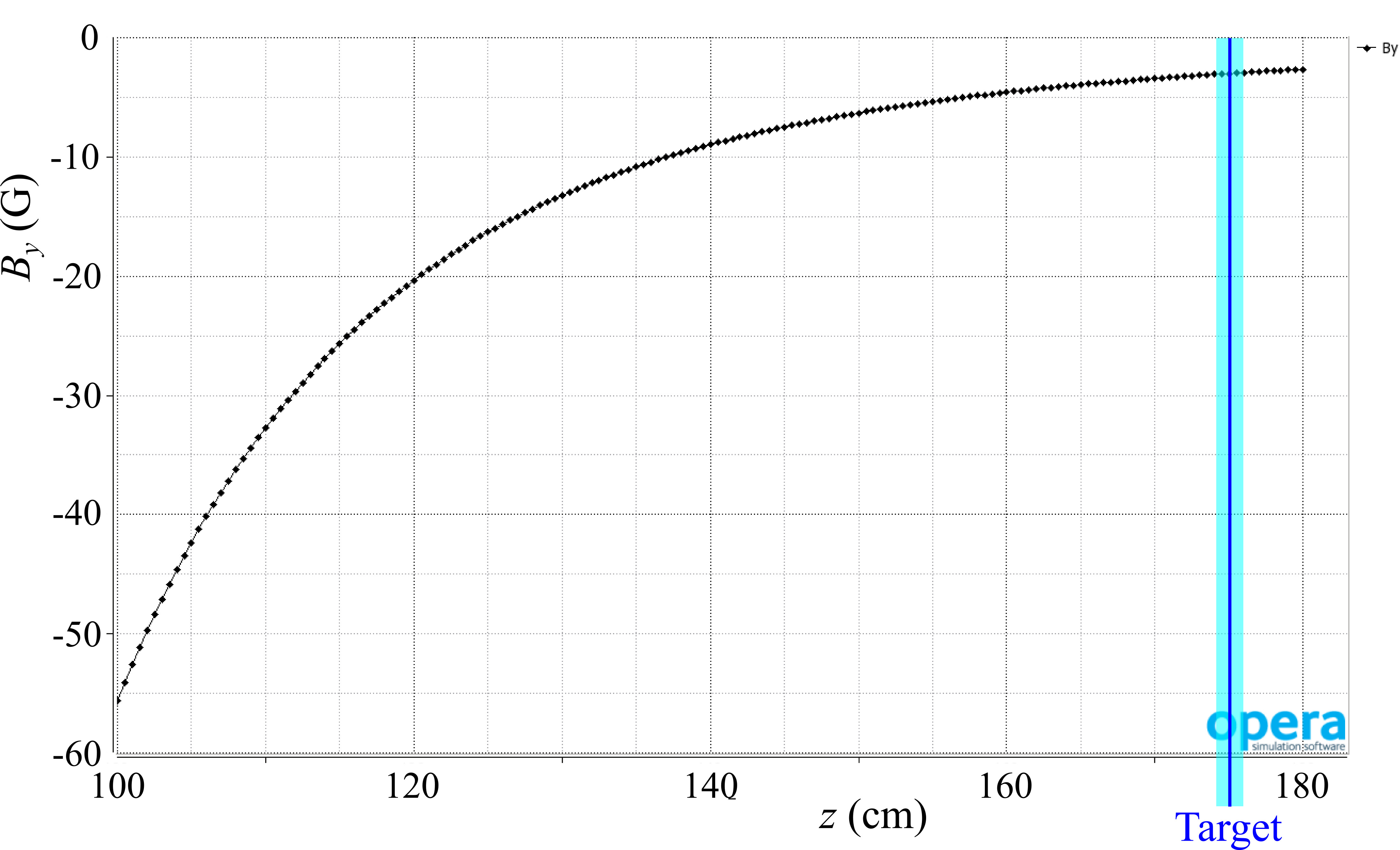 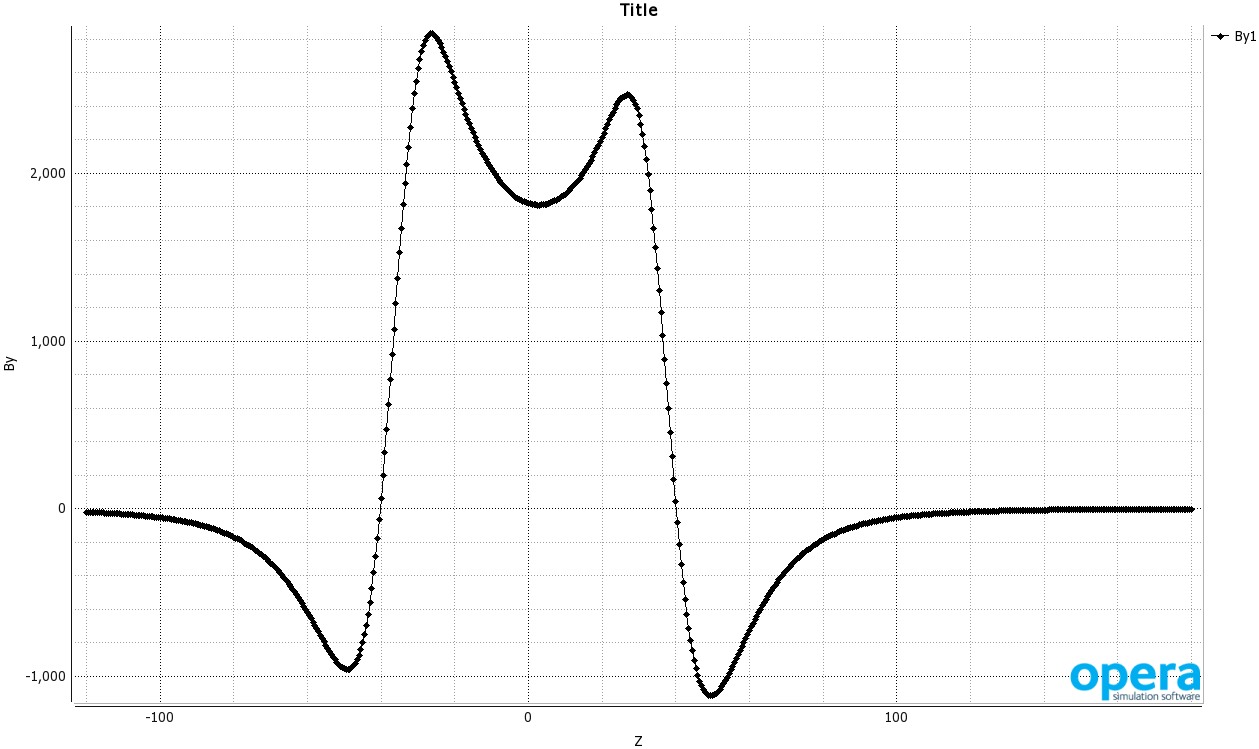 Typical Strength
of Refrigerator Magnet
[1] MH Moore, et al, arXiv:1406.7856
7/11/2023
Tensor Workshop           Elena Long <elena.long@unh.edu>
67
Target Magnet and Horizontal Bender
Hall A g2p had similar configuration
1.5T septa placed 1.58m from center of solid NH3 target
TOSCA study agreed very well with field mapping
Septa was shown to have negligible coupling on the target magnet
Even during a catastrophic failure of the septa, the target field maintained a <100ppm stability
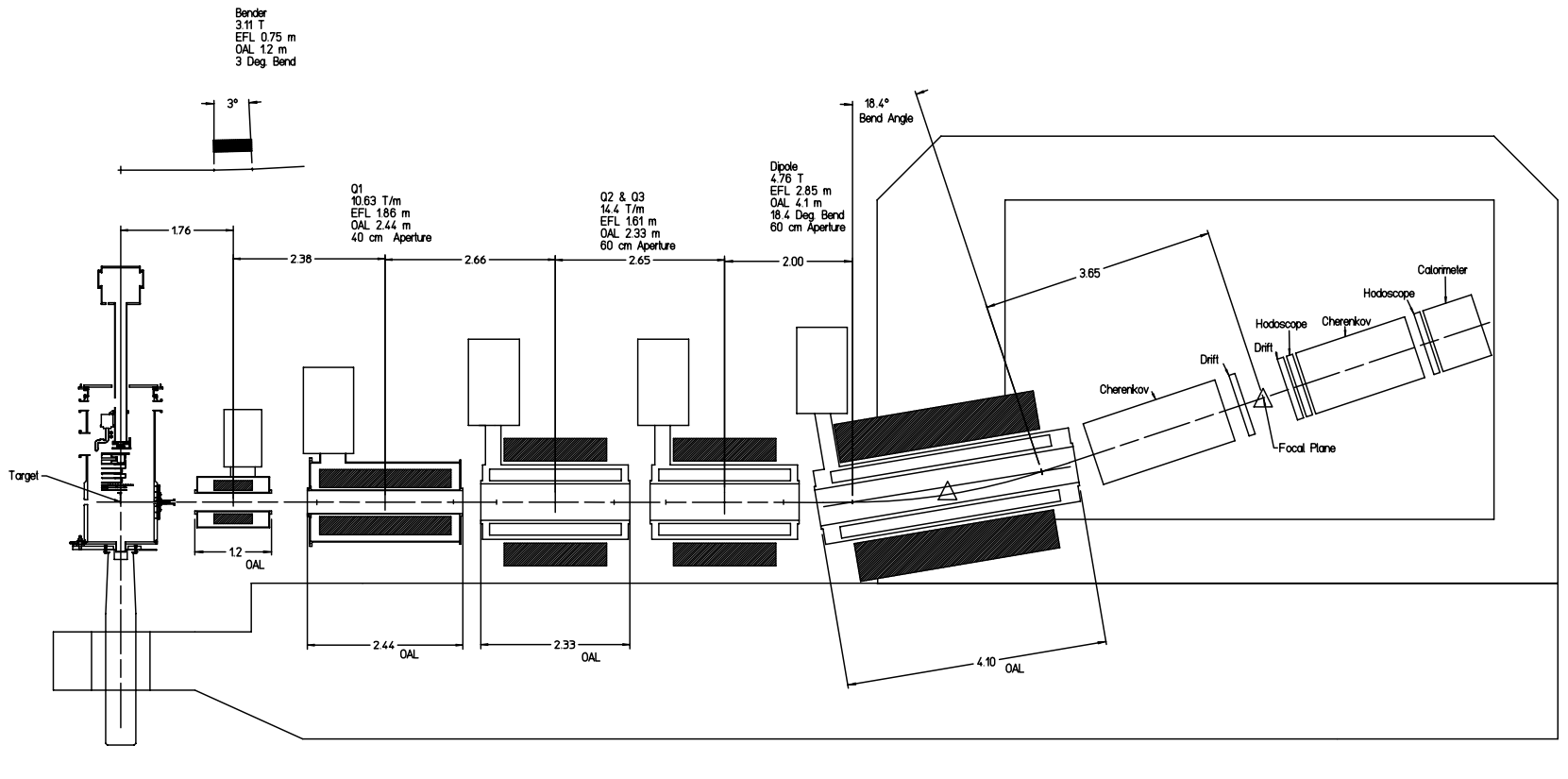 1.75m from center 
of target to 
3T HB
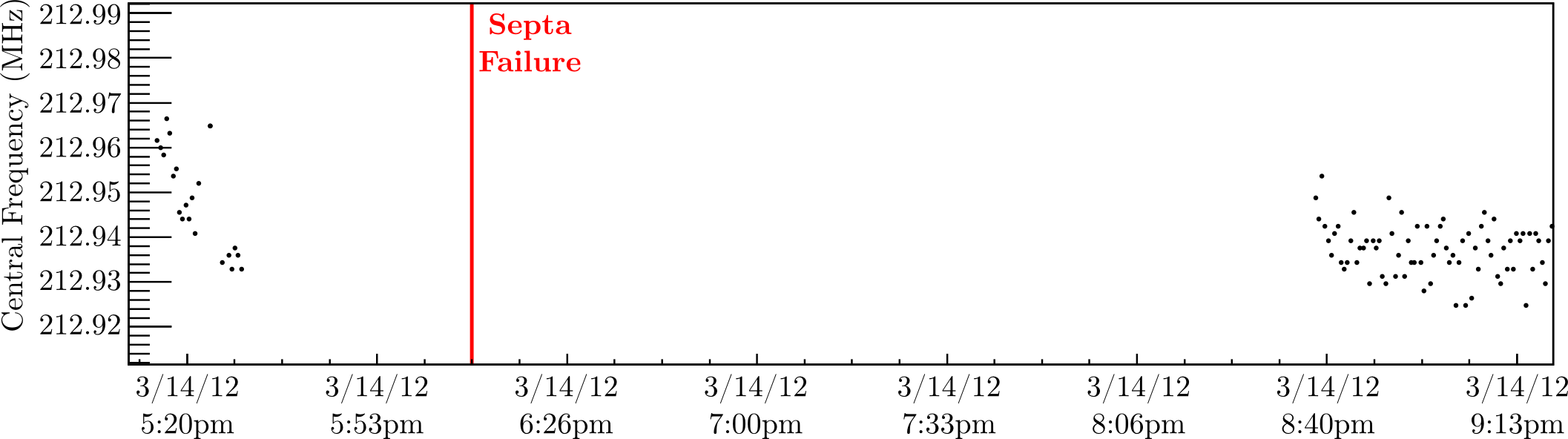 7/11/2023
Tensor Workshop           Elena Long <elena.long@unh.edu>
68
Diluting Asymmetries
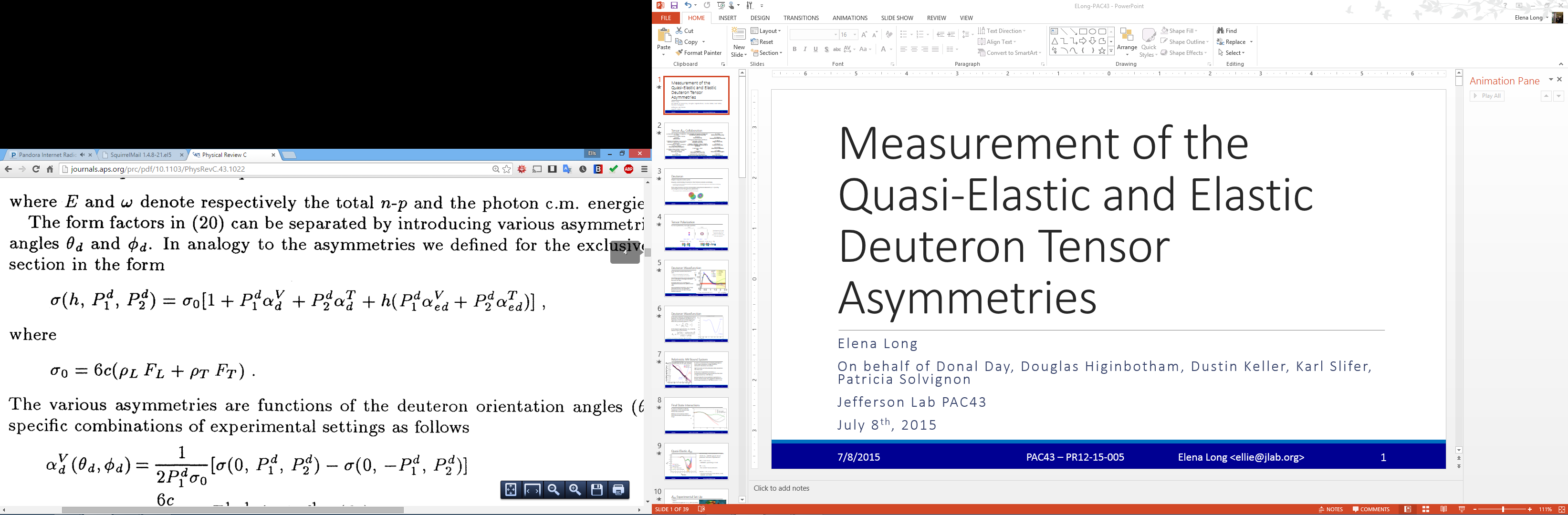 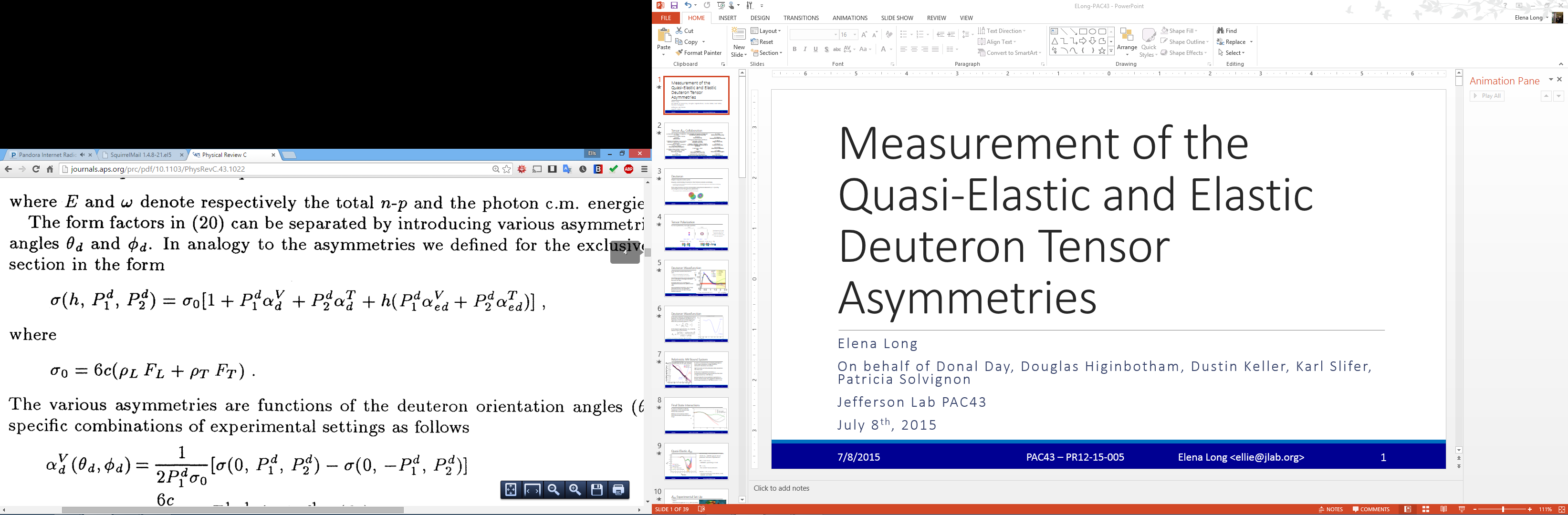 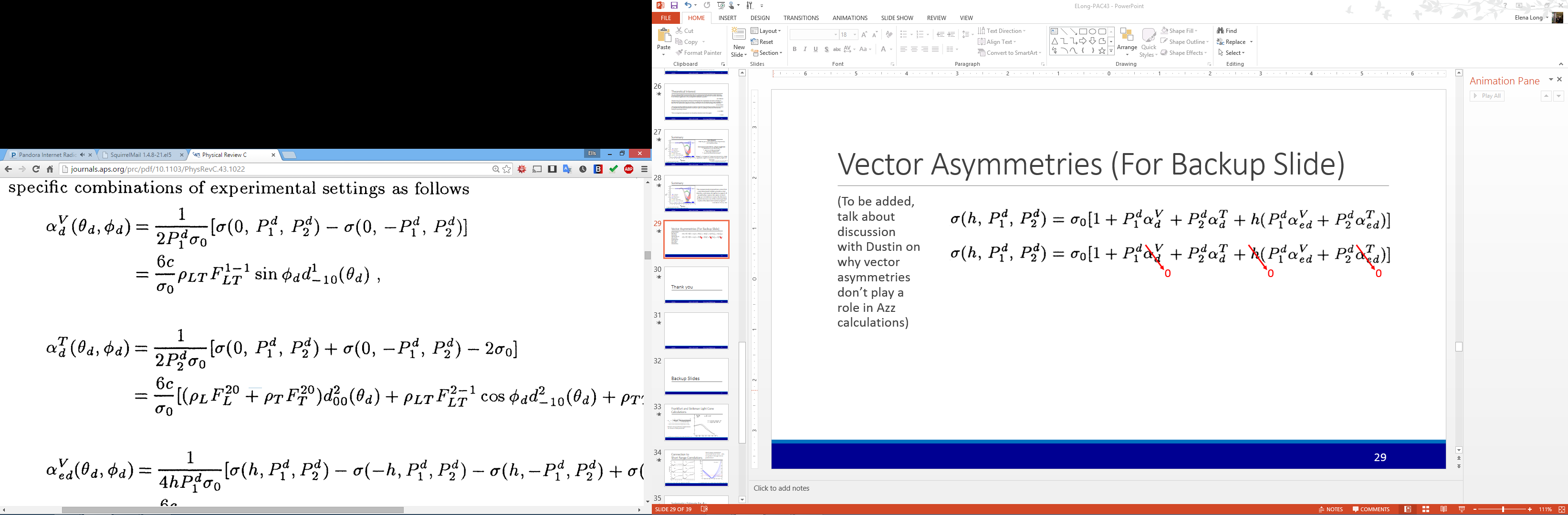 0
0
0
0
0
0
0
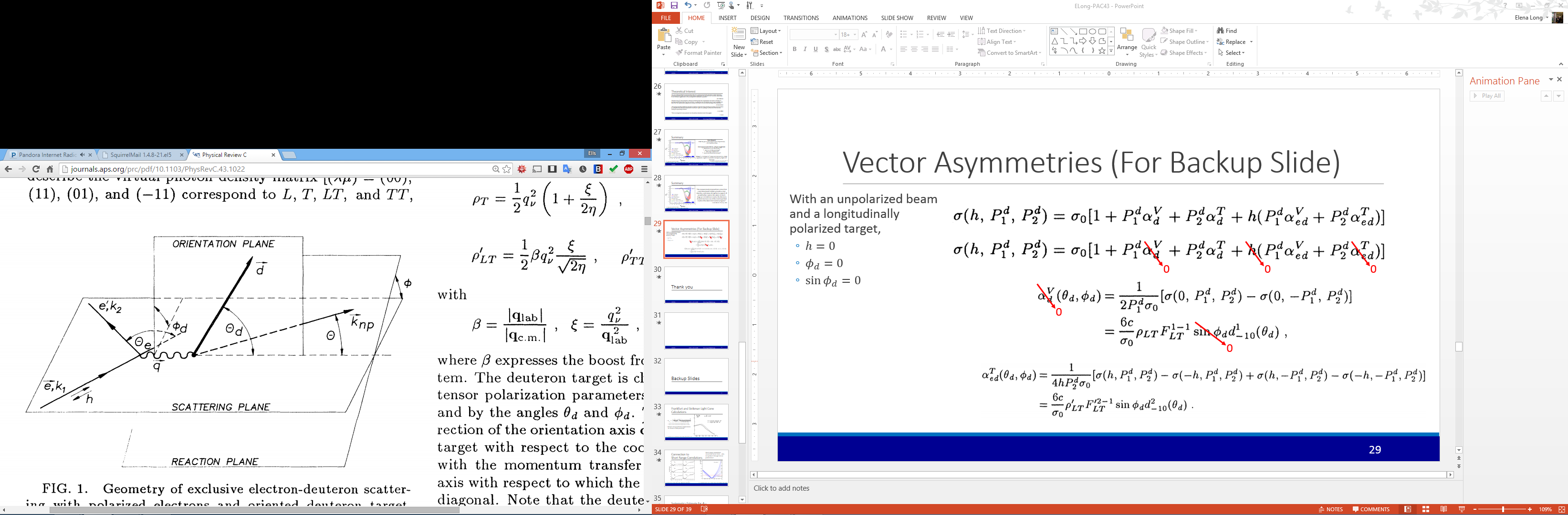 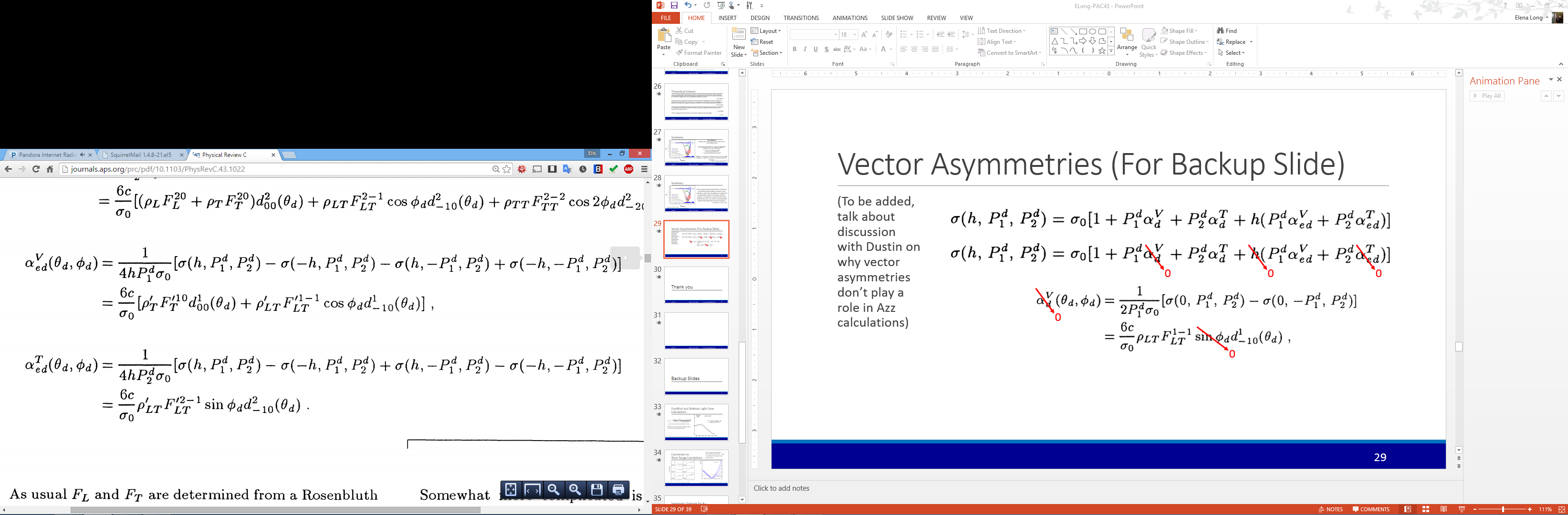 W Leidemann, et al, PRC 43, 1022 (1991)
7/11/2023
Tensor Workshop           Elena Long <elena.long@unh.edu>
69
Polarization Cycle
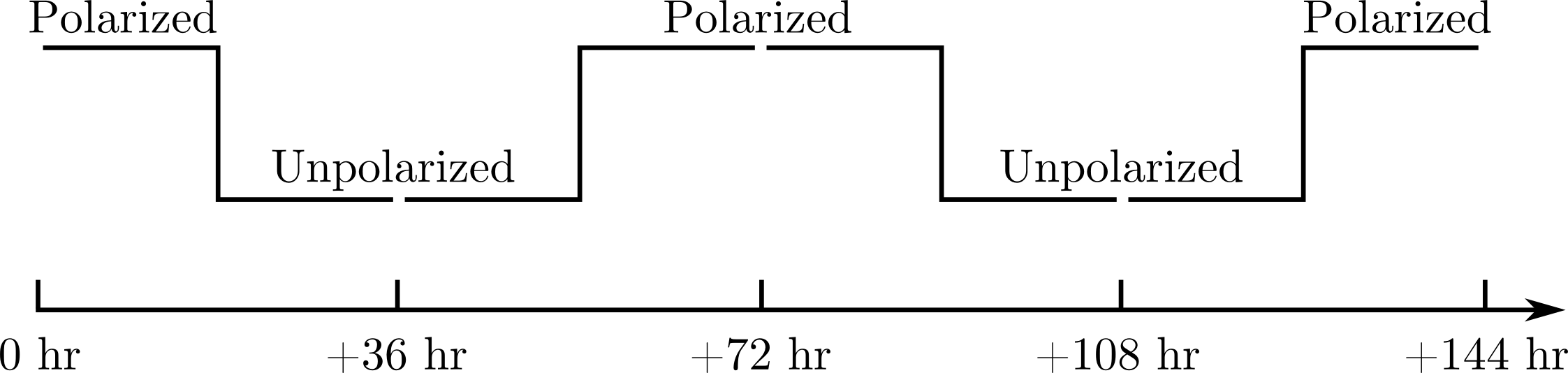 7/11/2023
Tensor Workshop           Elena Long <elena.long@unh.edu>
70
Possible New Target Configuration – Extended or Multiple Cells
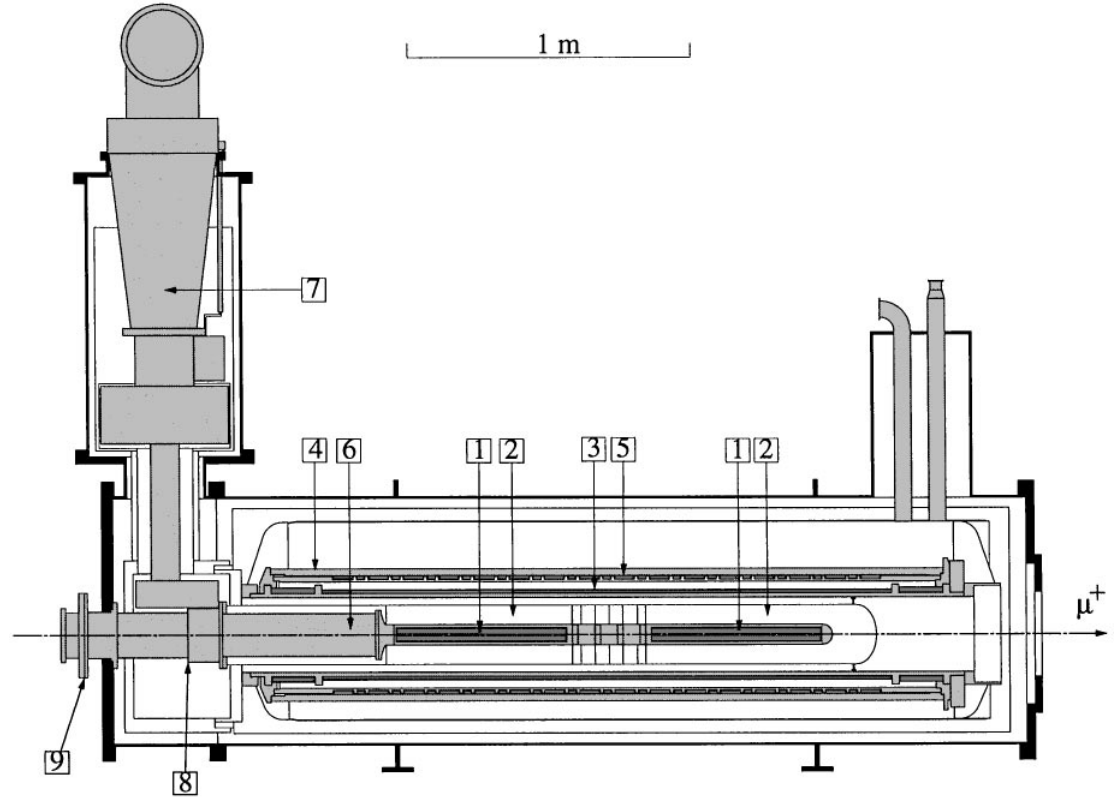 Preliminary Study in O.A. Rondon, J.Phys.Conf.Ser. 543 (2014) 1, 012013
7/11/2023
Tensor Workshop           Elena Long <elena.long@unh.edu>
71
“There is a strong need for models of the deuteron wave function that are both realistic and relativistic.”
- J. Terry, G. Miller, arXiv:1603.07032 (2016)
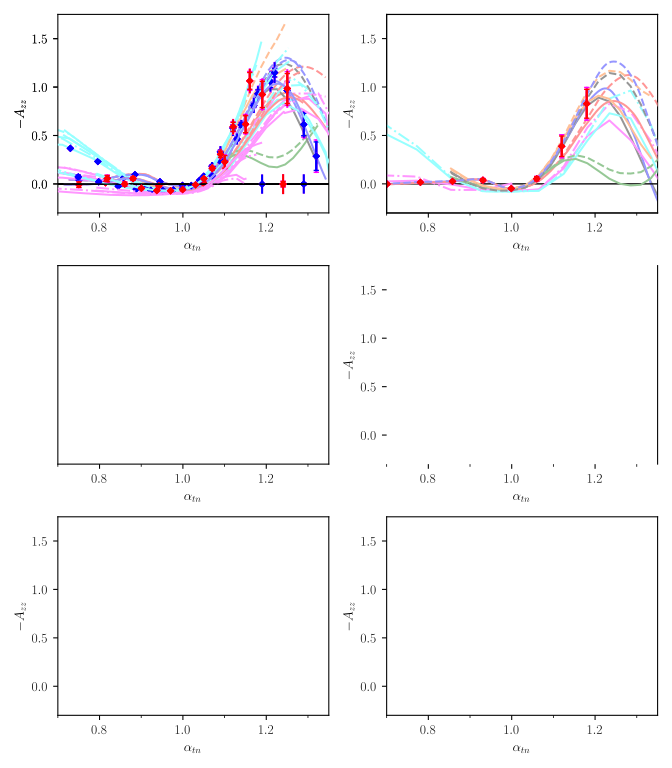 J Arrington, et al, Ann. Rev. Nucl. Part. Phys. 72, 307 (2022)
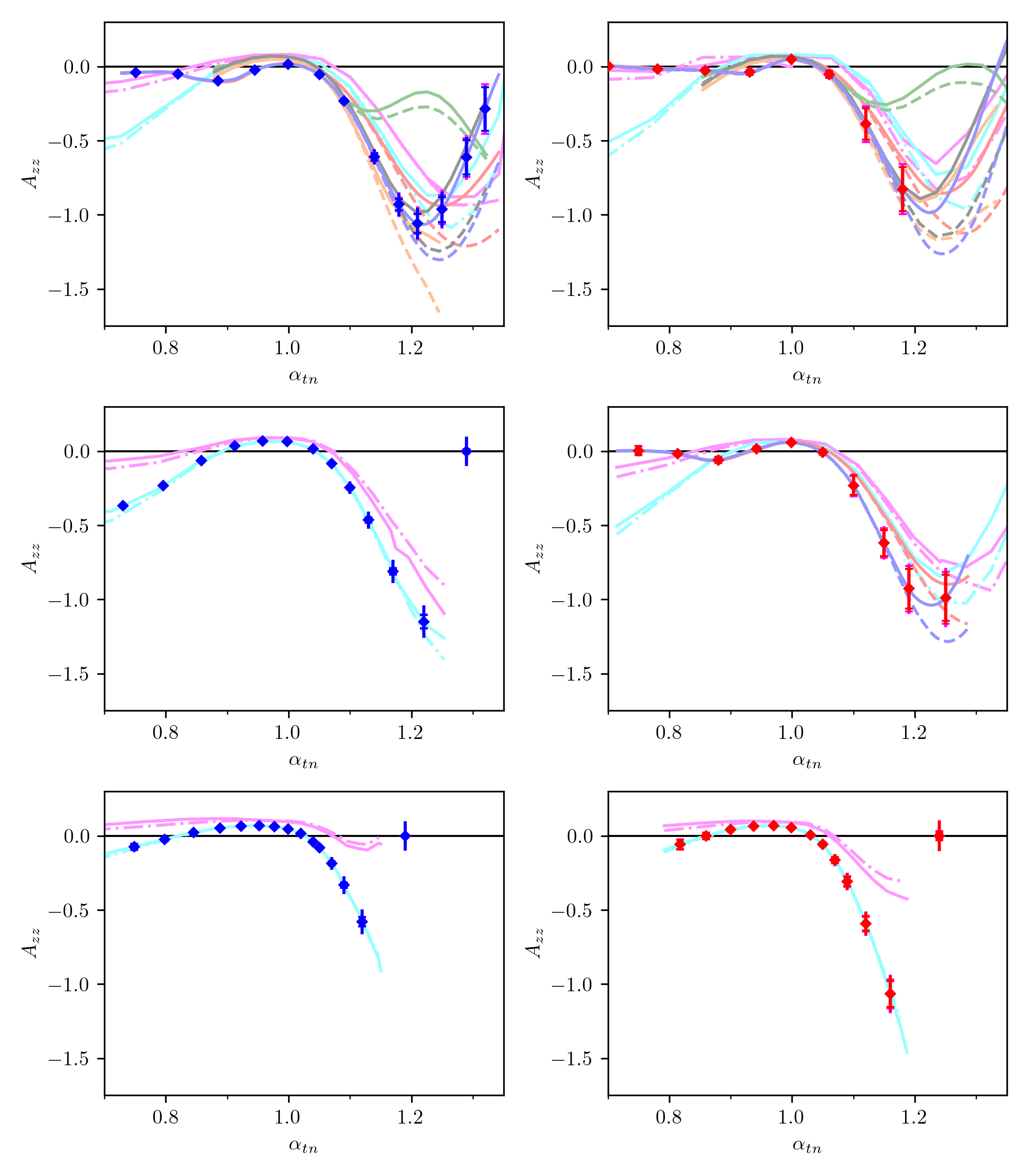 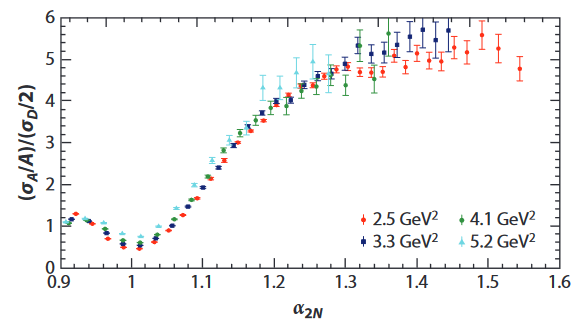 AV18
CDBonn
Bonn r-Space
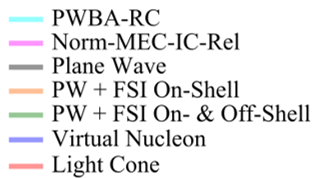 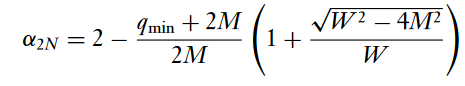 7/11/2023
Tensor Workshop           Elena Long <elena.long@unh.edu>
72